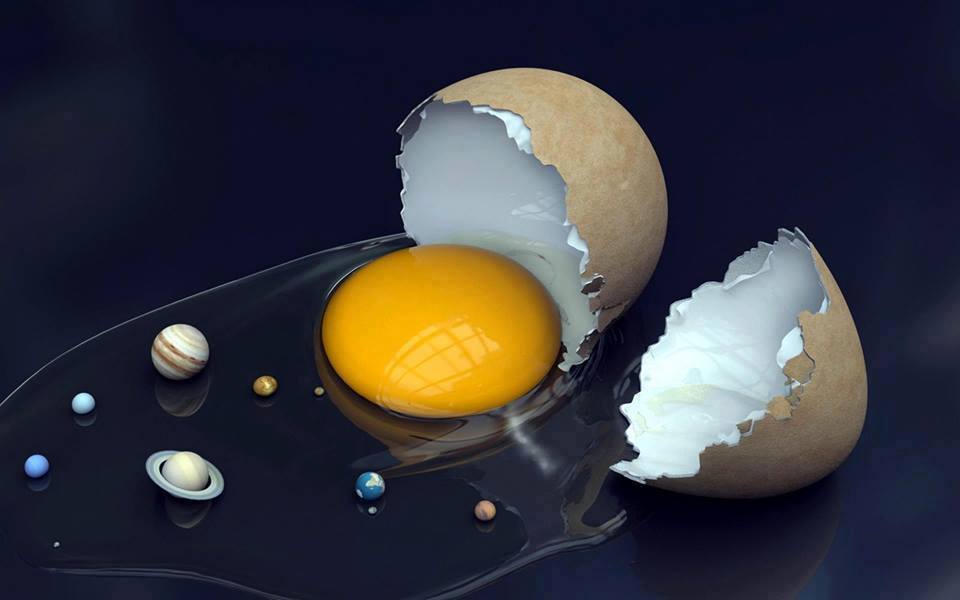 O Sistema Solar atualizado
Prof. Dr. Ricardo Francisco Pereira – ricardoastronomo@gmail.com
www.recursosdefisica.com.br
O tem no Sistema Solar?
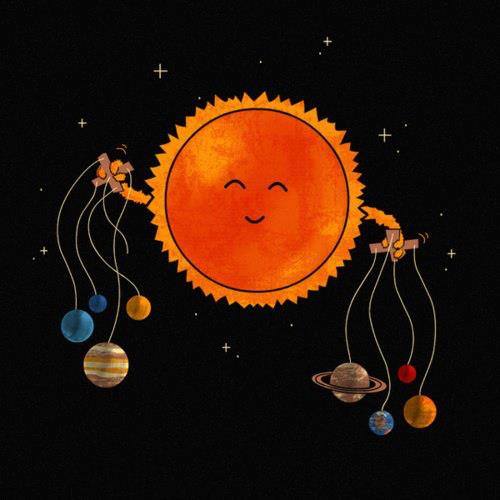 Sol;
Planetas (gasosos e terrestres);
Planetas anões;
Cinturão de Asteroides;
Asteroides;
Cinturão de Kuiper;
Cometas;
Poeira;
Nuvem de Oort.
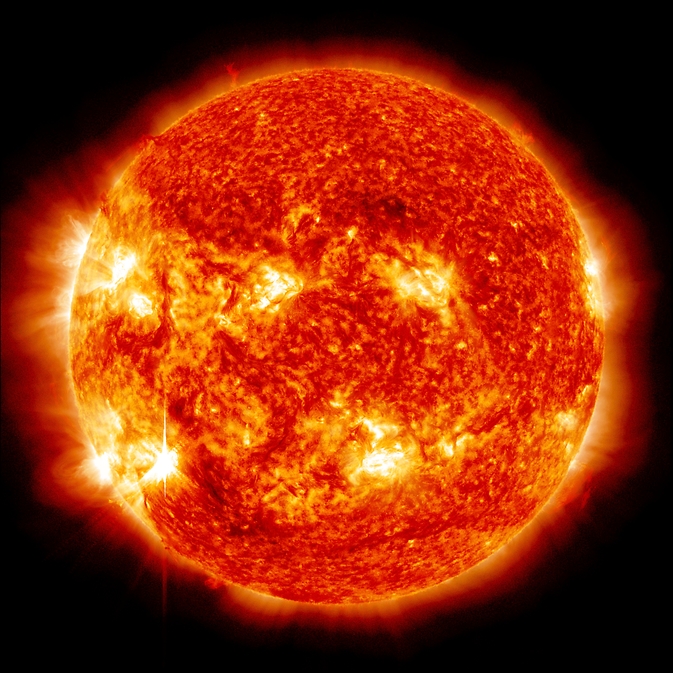 Sol
Informações relevantes
Tem um raio aproximado de 695.000 Km ou diâmetro de 1.390.000 Km;
É a estrela mais próxima de nós e é a grande responsável pela vida em nosso planeta;
A pressão interna no núcleo é 340 bilhões de vezes a pressão atmosférica ao nível do mar;
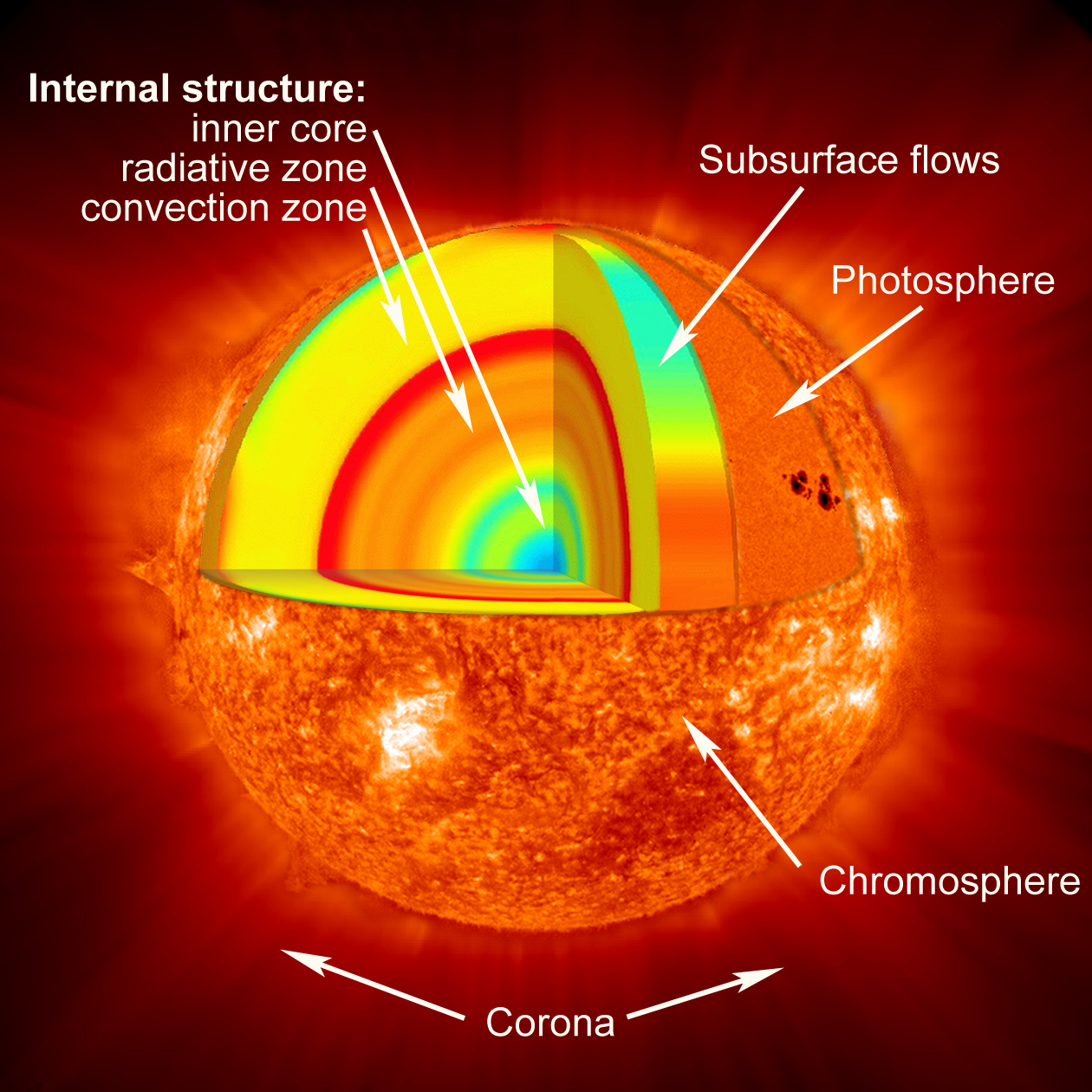 É constituído principalmente de Hidrogênio (H) e Hélio (He).

A cada segundo, 600 milhões de toneladas de Hidrogênio são convertidos em Hélio.

Está ativo há 4,6 bilhões de anos e tem combustível suficiente para continuar por aproximadamente mais 5 bilhões de anos;
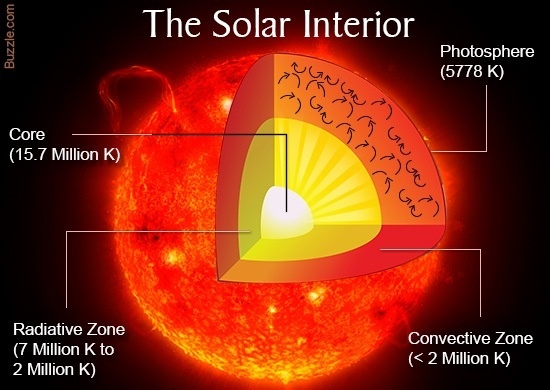 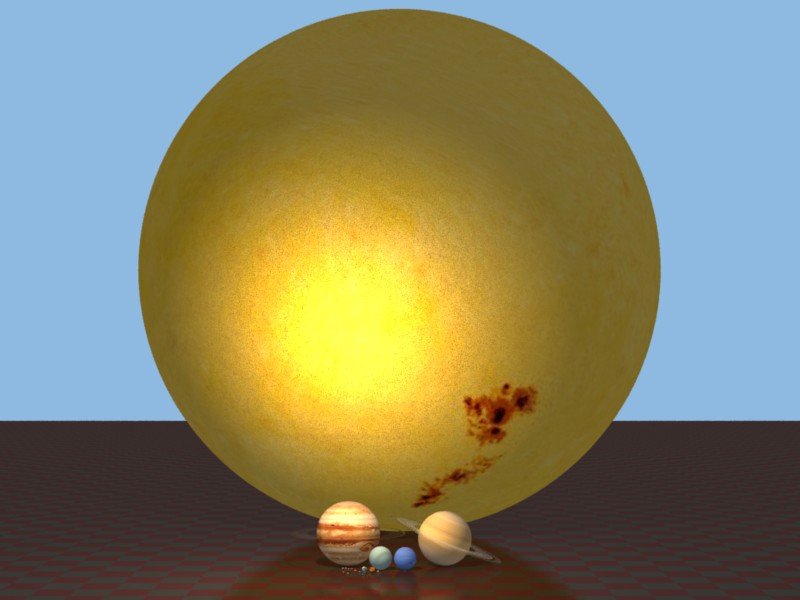 Contém 750 vezes a massa do resto do Sistema Solar (99,8%);
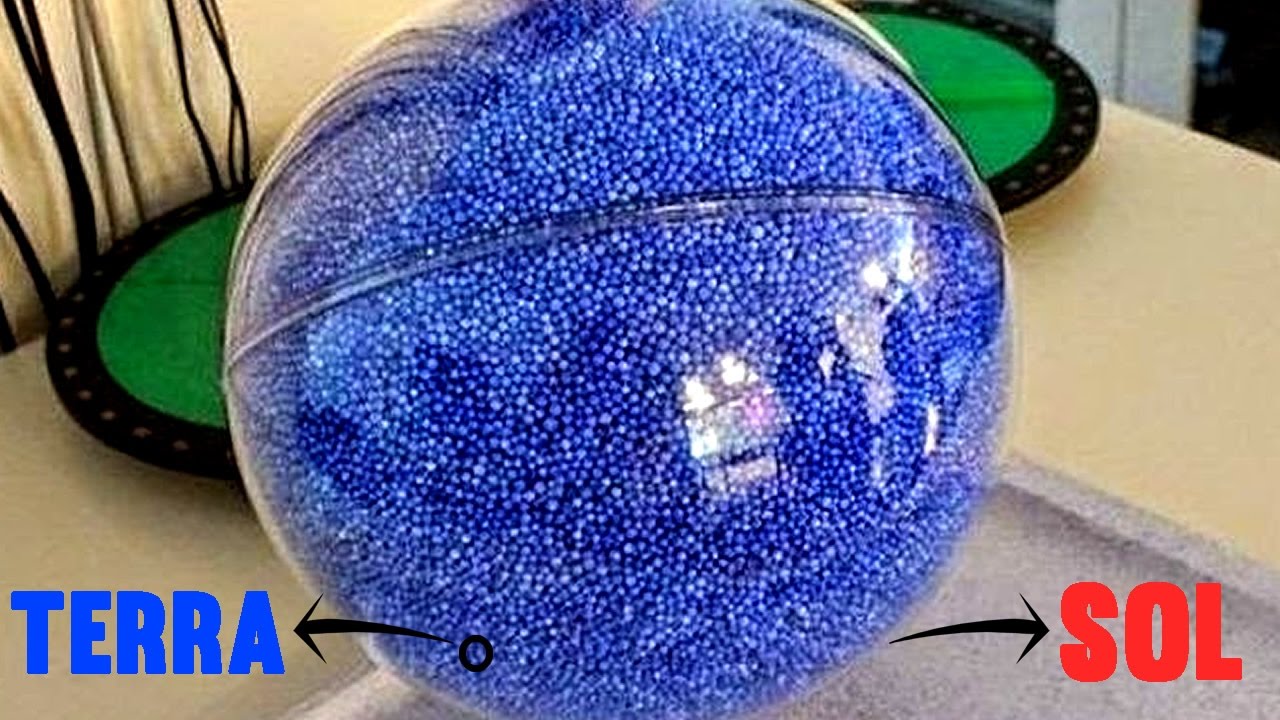 Se fosse oco, caberiam mais de 1.300.000 planetas Terras dentro dele;
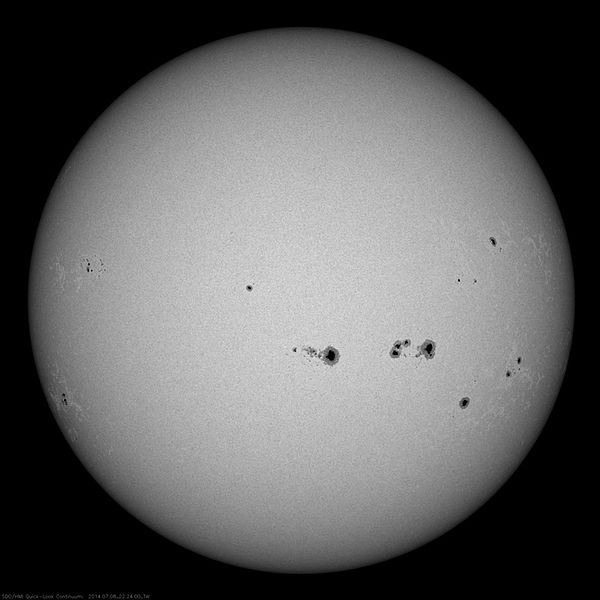 Manchas solares
A temperatura mais externa (fotosfera) é de aproximadamente 6.000 ºC.
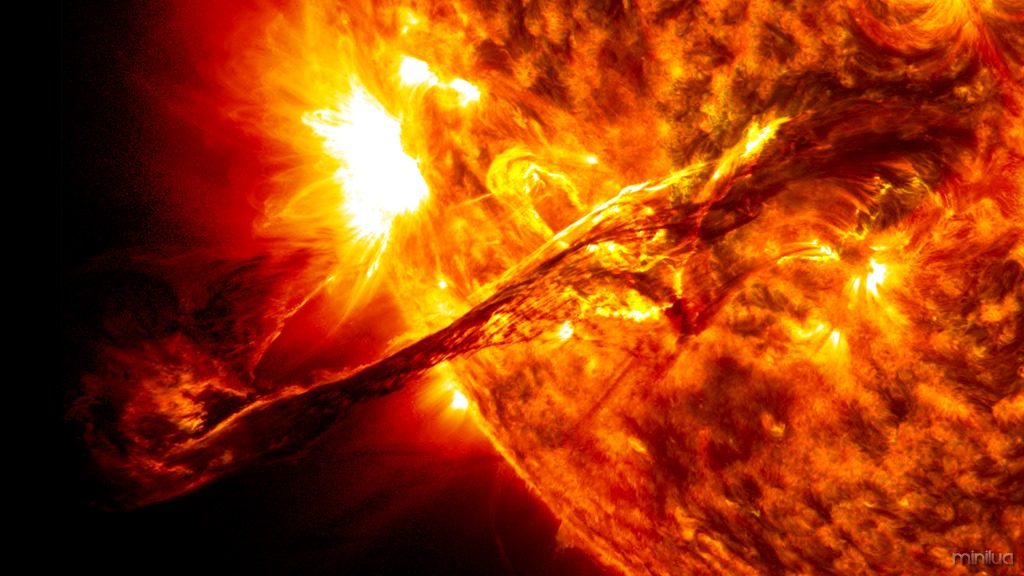 Ejeção de massa coronal
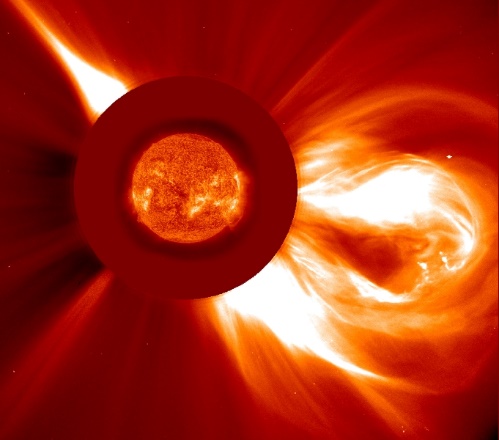 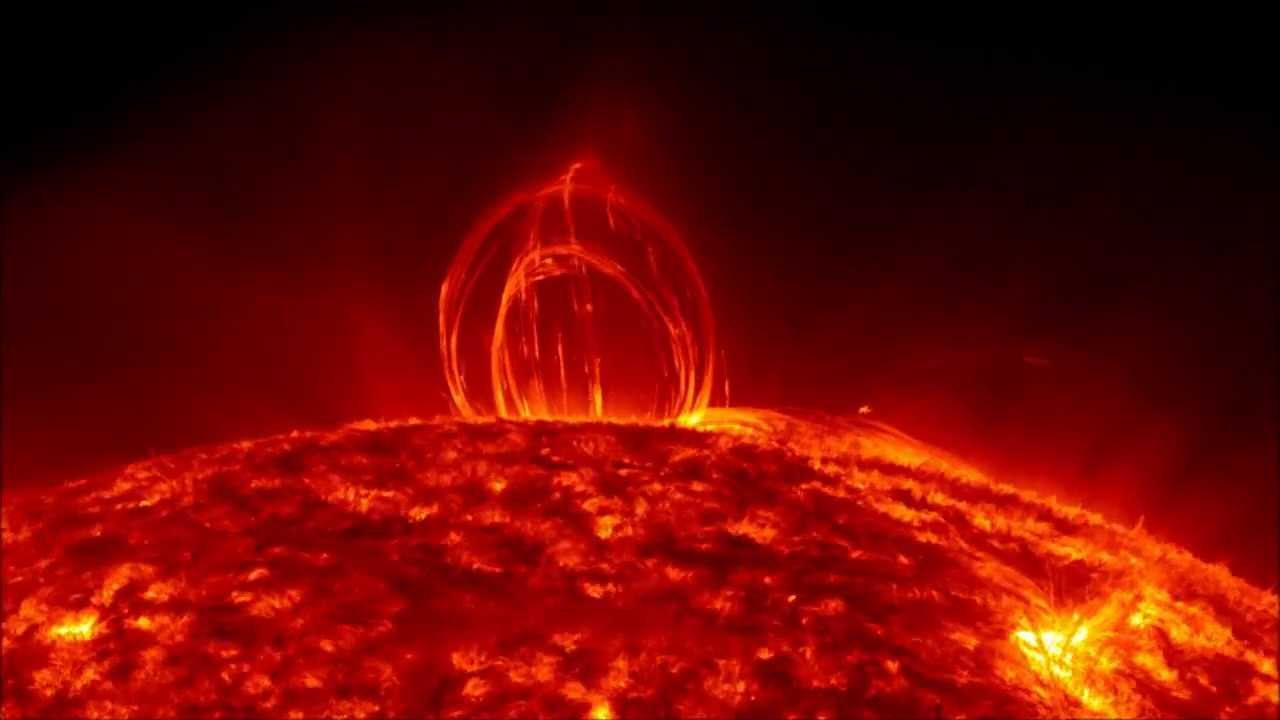 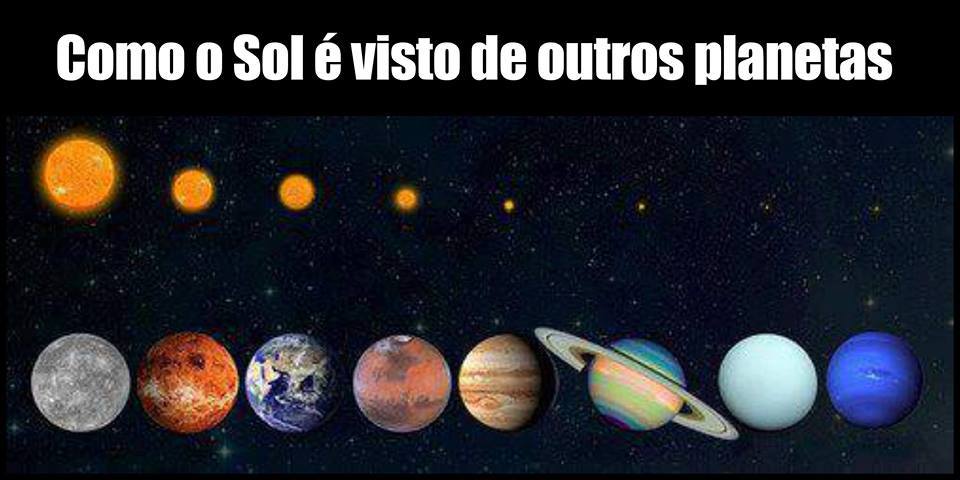 Planetas
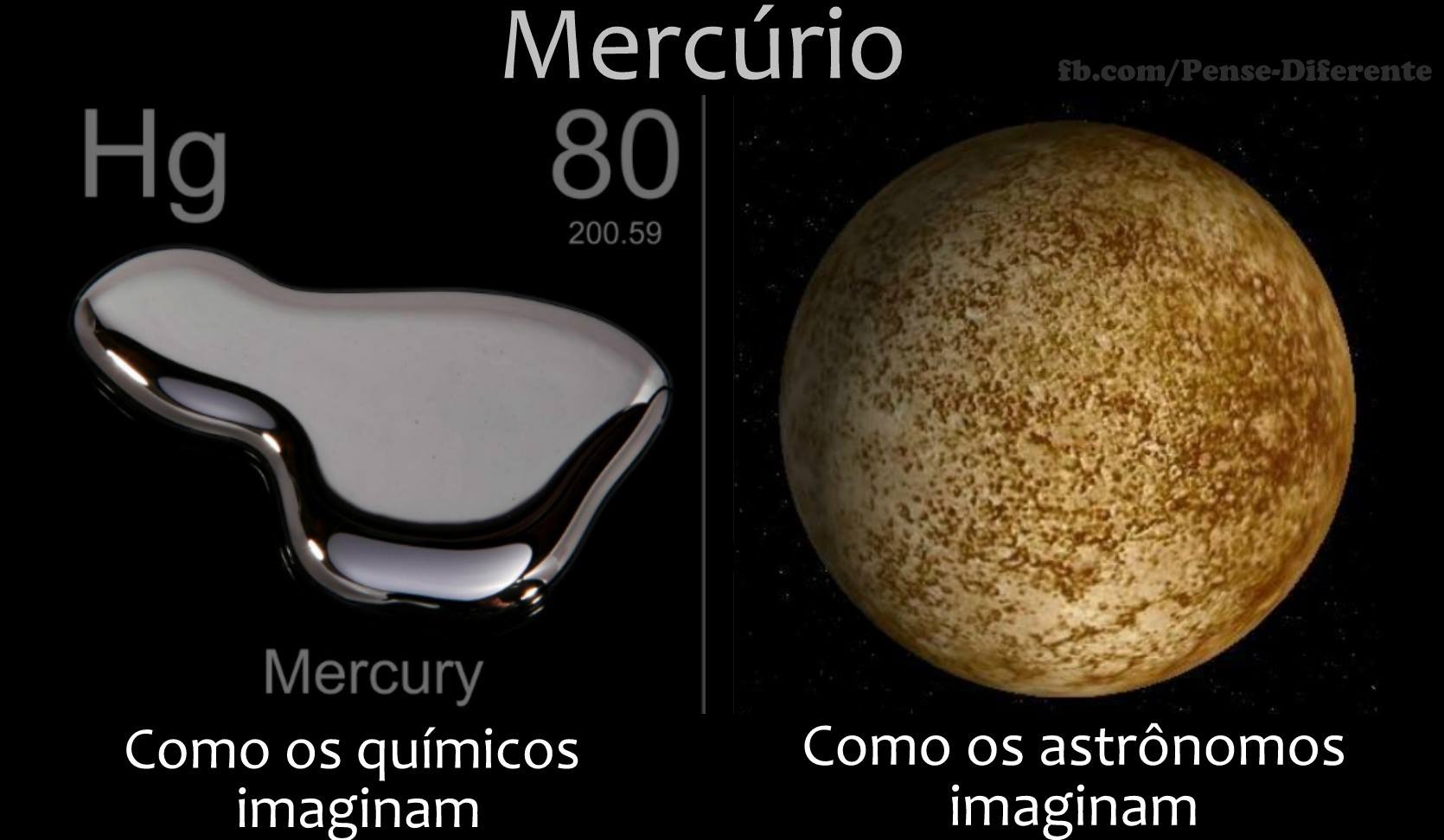 Informações relevantes
Planeta Terrestre e não possui satélite natural; 
É o planeta mais próximo do Sol, fica a aproximadamente 58 milhões de quilômetros;
Tem um raio de aproximadamente 2.440 Km ou 4.880 Km de diâmetro;
Seu período de translação dura aproximadamente 88 dias terrestres;
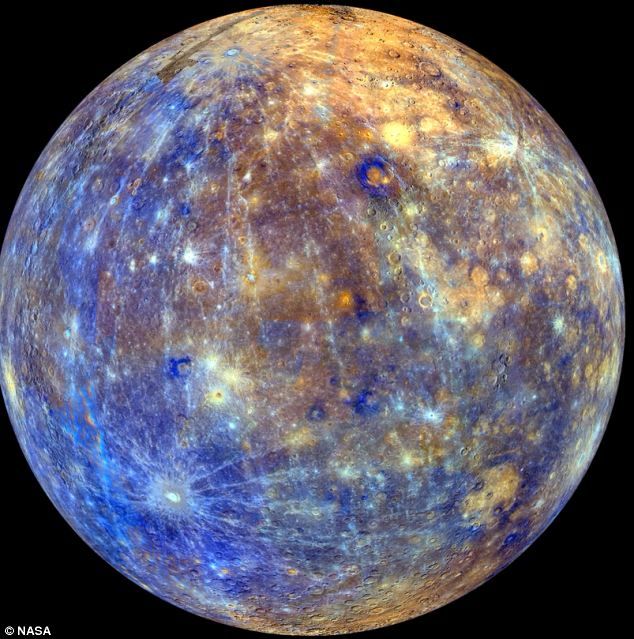 Praticamente não possui atmosfera;
Na face voltada para o Sol, a temperatura alcança até 430ºC, enquanto que na outra face, na sombra, a temperatura despenca para 180º C negativos;
Detém o recorde de maior variação de temperatura entre a face iluminada e o lado oposto, acima de 600ºC.
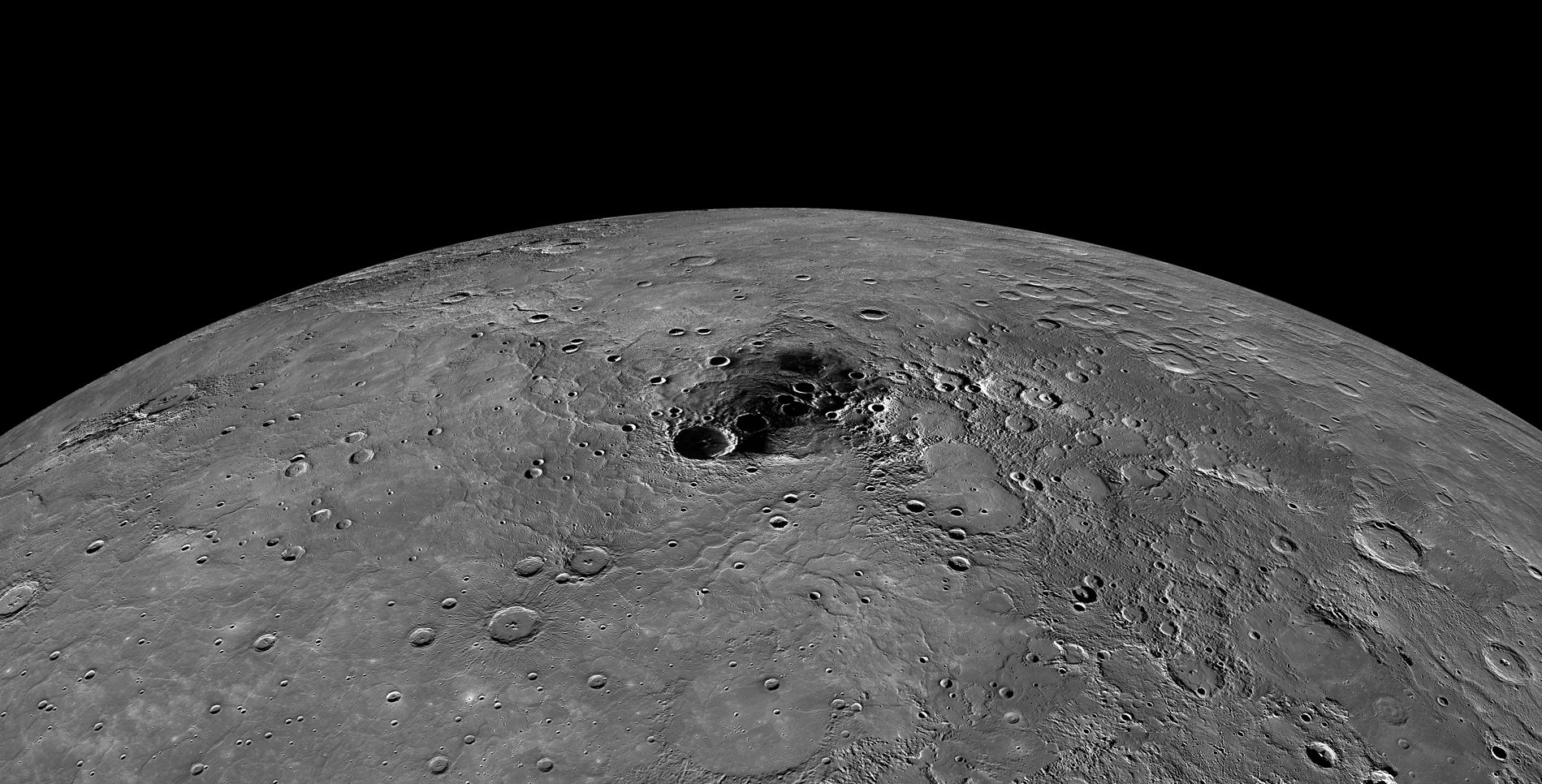 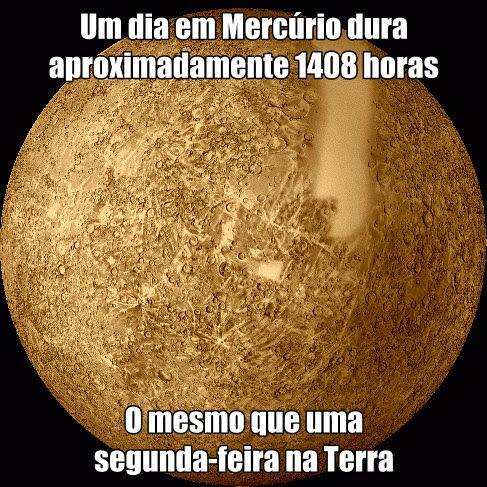 Seu período de rotação dura aproximadamente 59 dias terrestres;
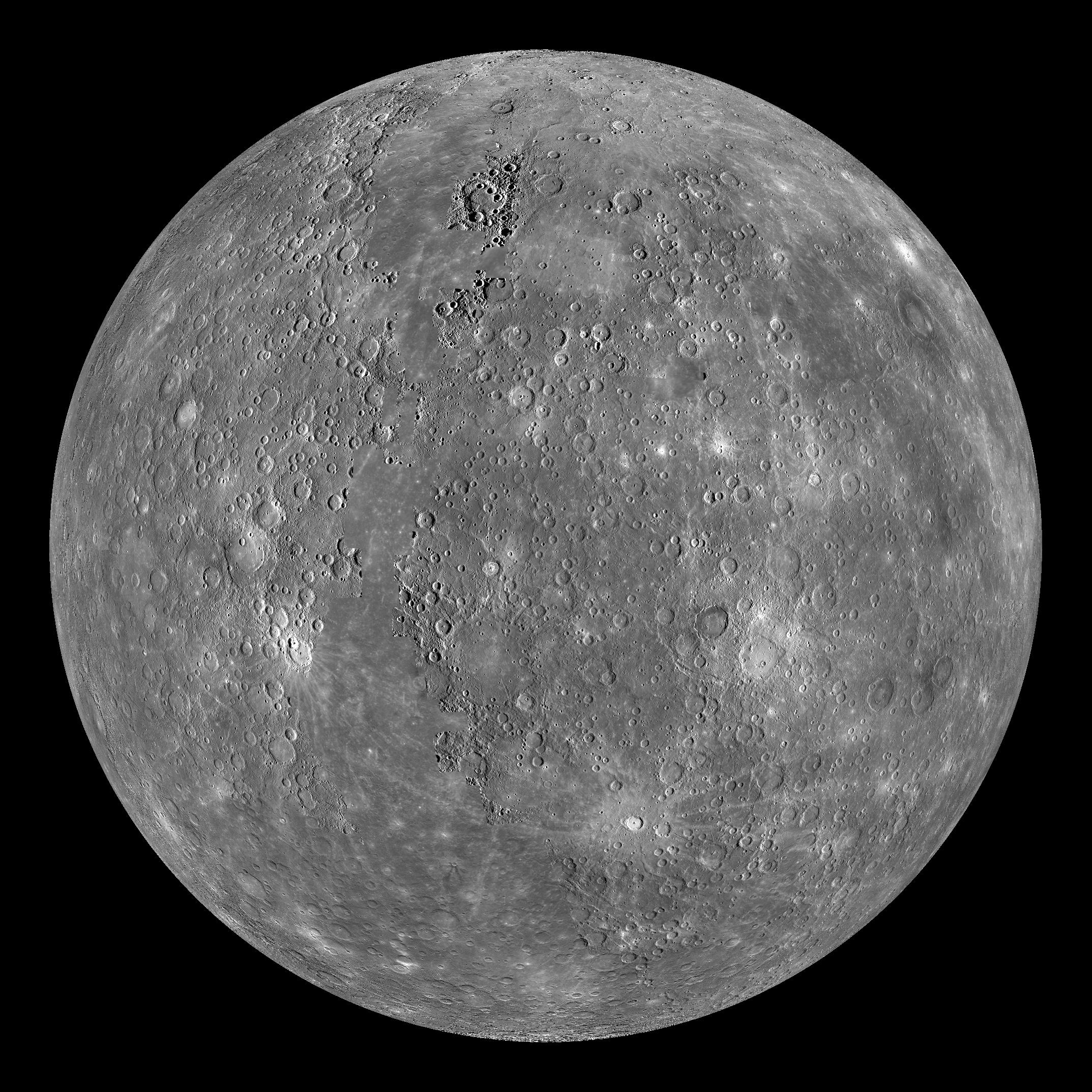 Se um explorador andasse pela sua superfície, veria um mundo semelhante ao solo lunar. A superfície está ponteada de crateras;
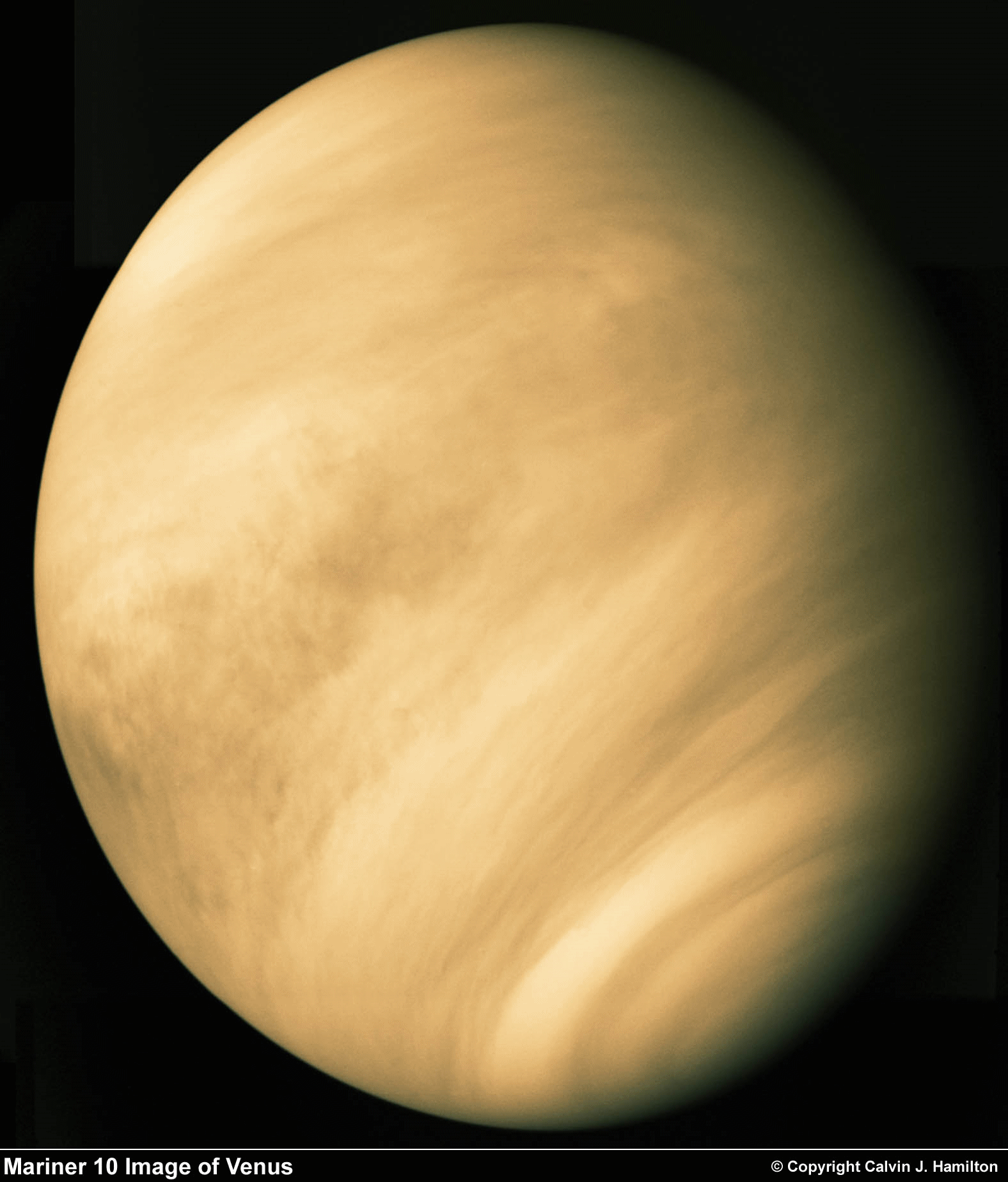 Vênus
Informações relevantes
Planeta Terrestre e não possui satélite natural;
Fica a aproximadamente 108.200.000 Km de distância do Sol;
Tem raio de aproximadamente 6.052 Km ou 12.104 Km de diâmetro;
Período de translação dura aproximadamente 225 dias terrestres;
Período de rotação mede aproximadamente 243 dias terrestres e curiosamente é maior que o ano do planeta (período de translação);
Rotaciona de Leste para Oeste, ao contrário da Terra e da maioria dos planetas;
Não tem oceanos e está envolto por uma densa atmosfera composta principalmente por dióxido de carbono, (principal poluente da atmosfera terrestres e causador do efeito estufa) e quase sem vapor d´agua;
É “queimado” por uma temperatura média na superfície de aproximadamente 464ºC. Esta elevada temperatura deve-se principalmente a um rápido e potente efeito estufa, originado pela densa atmosfera de dióxido de carbono;
É o planeta mais similar à Terra em tamanho e estrutura.
É o planeta mais próximo da Terra.
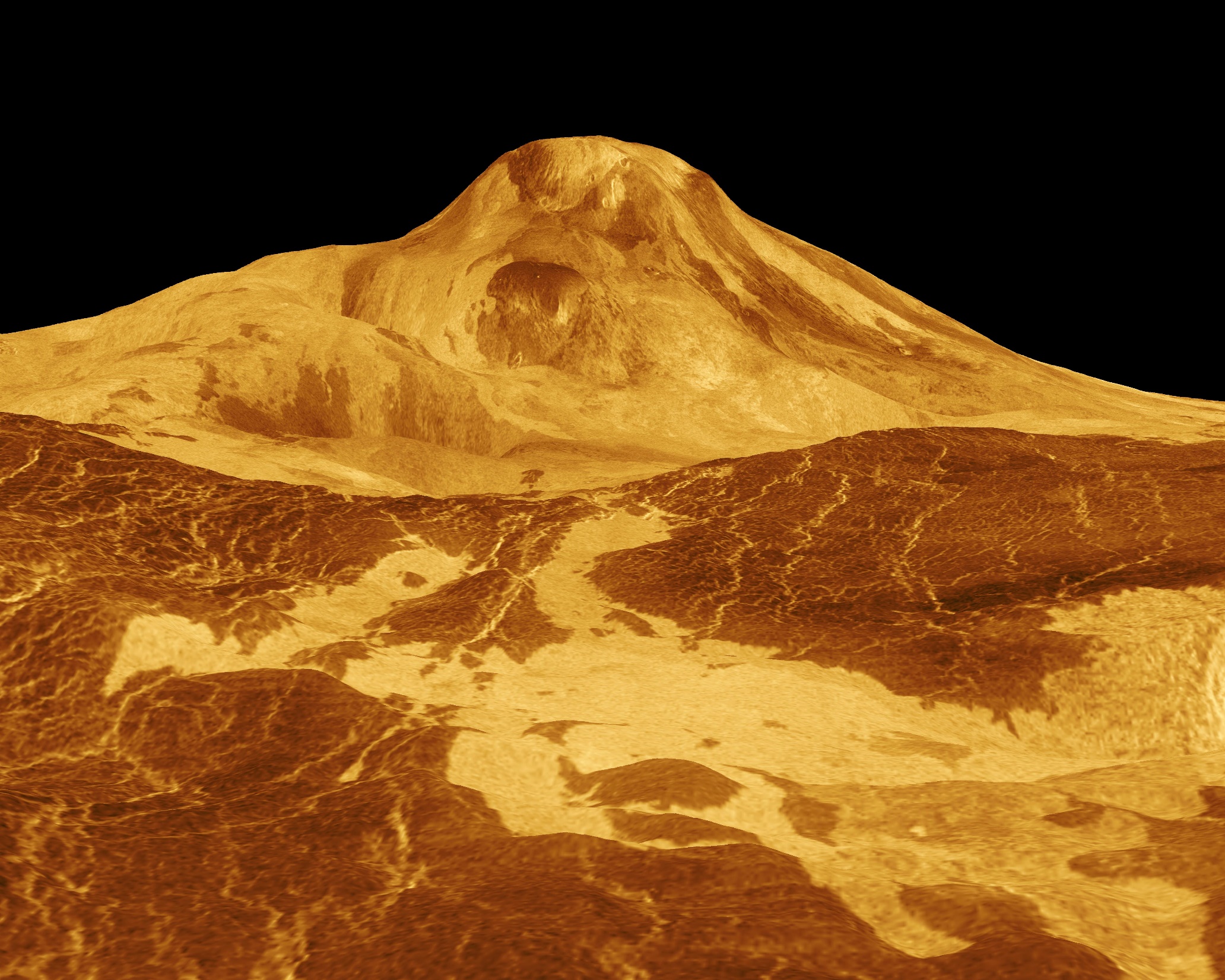 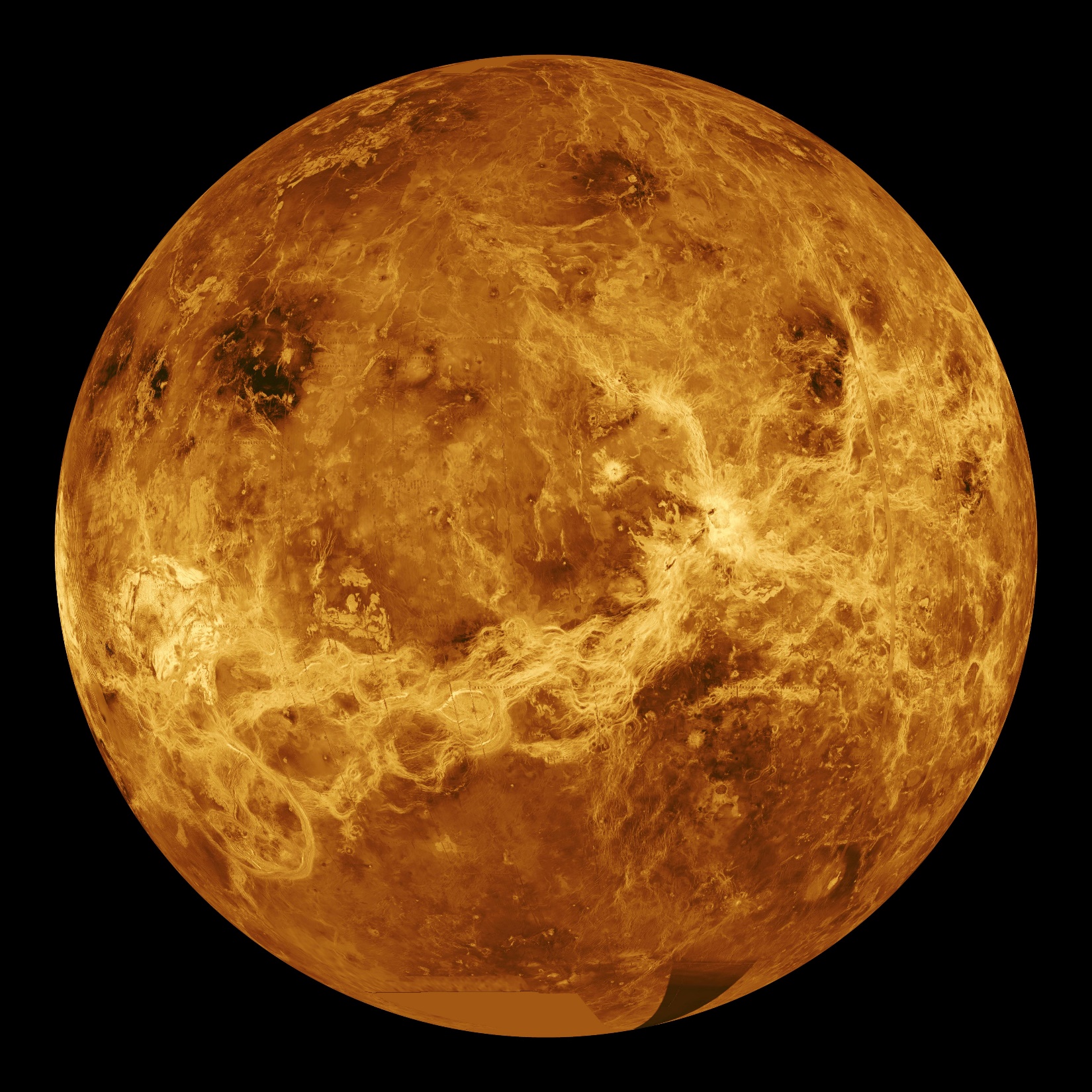 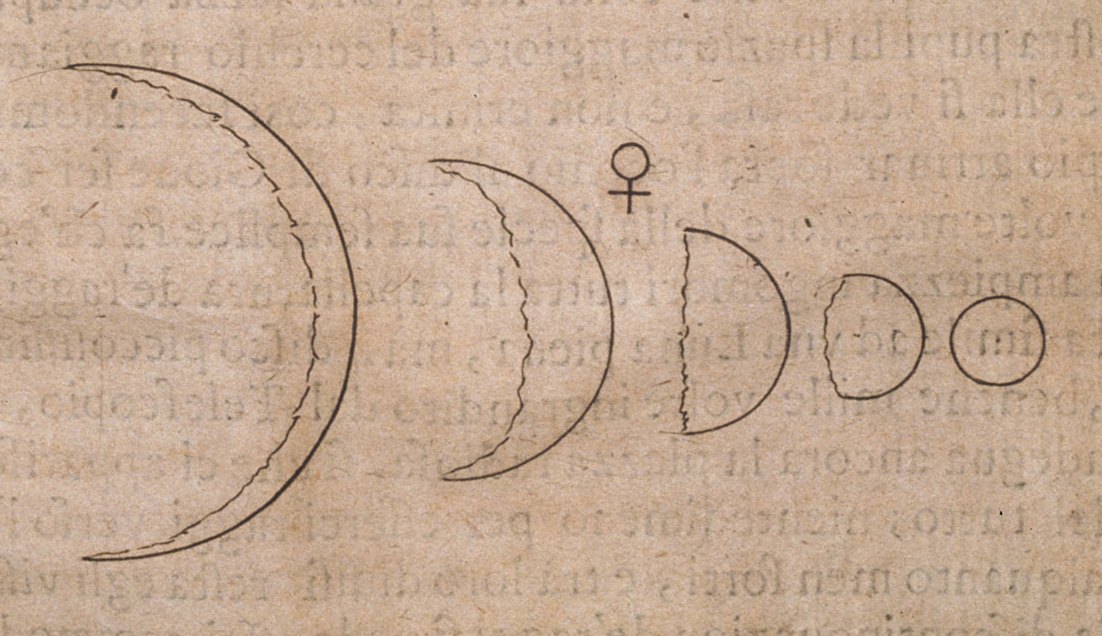 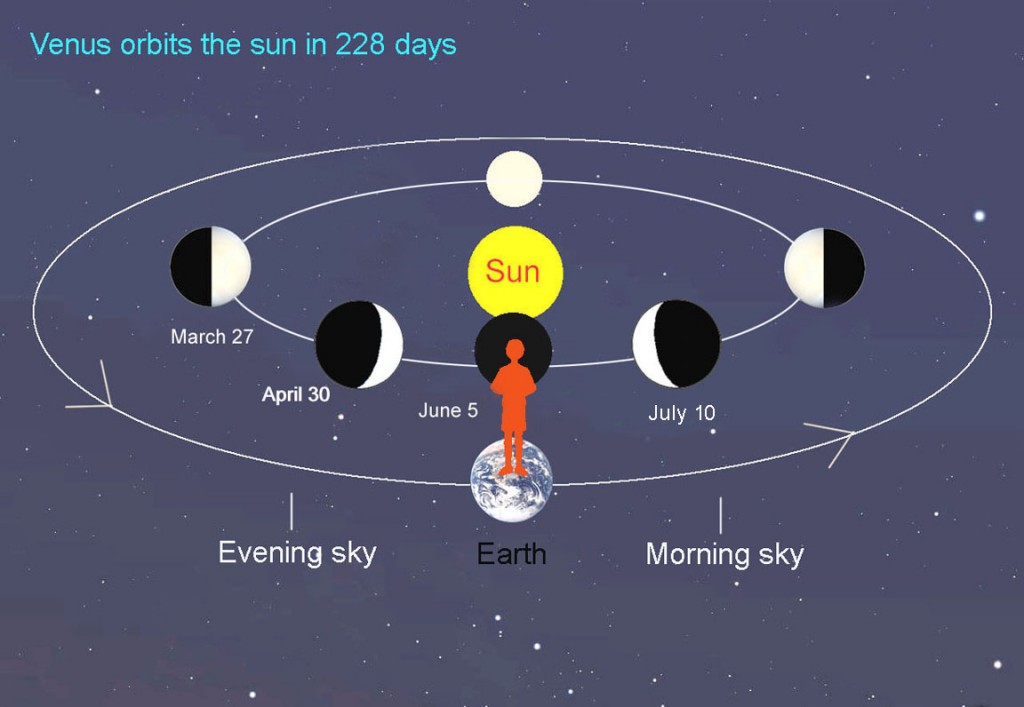 A Venera 13 enviou à Terra as primeiras imagens coloridas da superfície de Vênus, no dia 1 de março de 1982, sobrevivendo 127 minutos, à temperatura de 456 graus centígrados e à pressão de 89 atmosferas.
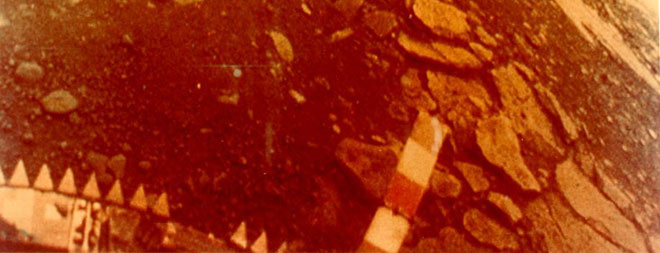 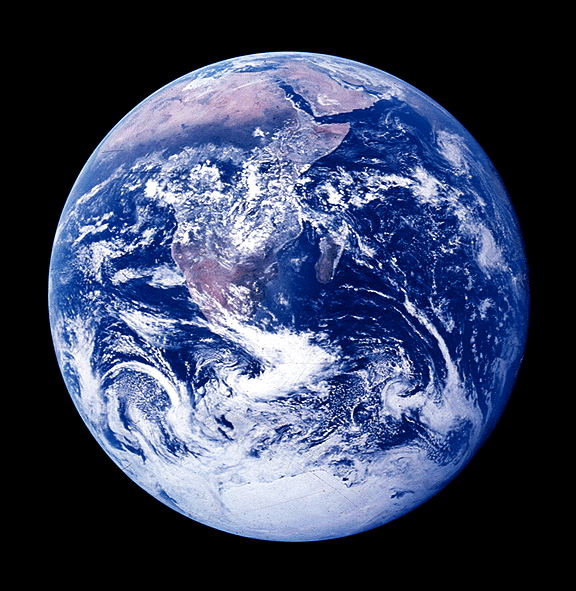 Terra
Informações relevantes
Maior planeta terrestre do Sistema Solar;
Fica a aproximadamente 149.600.000 Km de distância média ao Sol;
Seu raio mede aproximadamente 6.378 Km ou 12.756 Km de diâmetro;
Seu período de rotação dura aproximadamente 24 horas;
Seu período de translação dura aproximadamente 365 dias;
O eixo de rotação está inclinado em 23,5º;
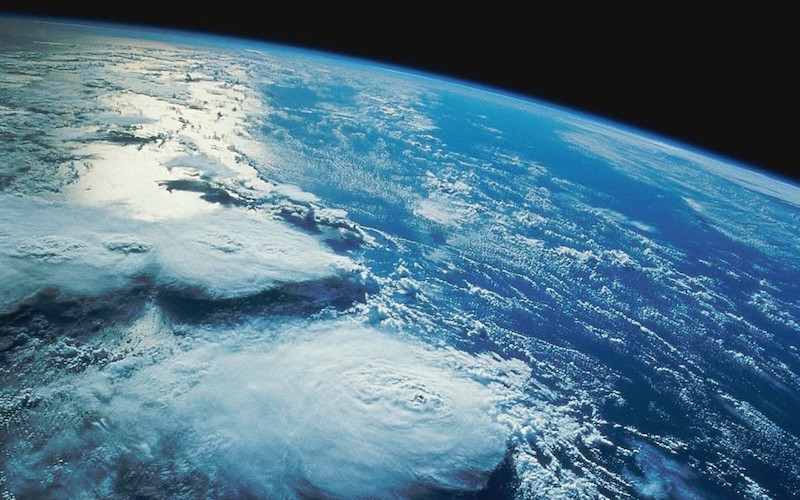 A atmosfera é composta por 78% de gás nitrogênio, 21% de oxigênio, mais outros gases;
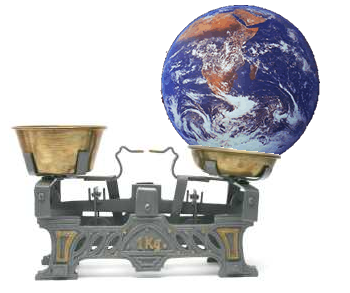 Massa mede aproximadamente incríveis 6 sextilhões de toneladas;
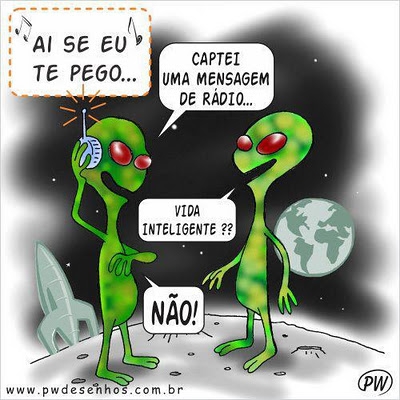 É o único planeta a abrigar formas de vida no Sistema Solar (por enquanto);
Fica a aproximadamente 384.000 Km de distância média ao planeta;
Lua
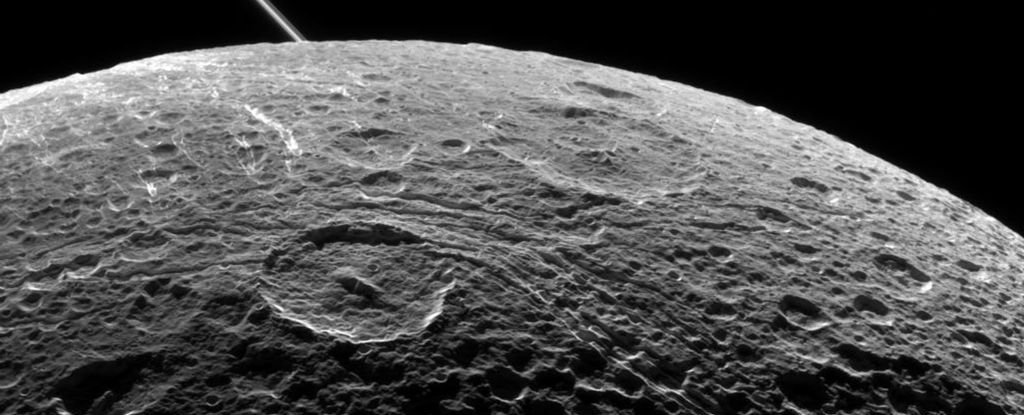 Único corpo celeste onde o ser humano já esteve além do planeta Terra;
É uma das responsáveis pelo efeito de marés na Terra;
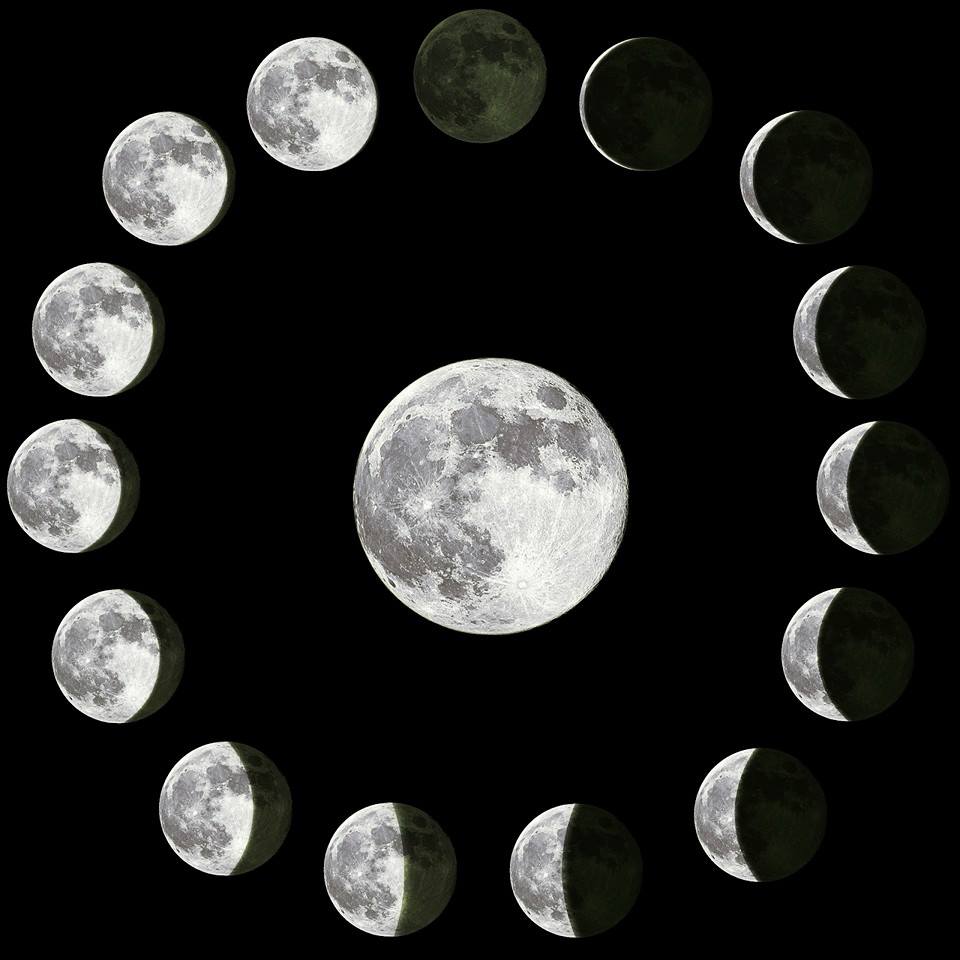 Mantém um sincronismo de sua rotação com a translação em torno da Terra.
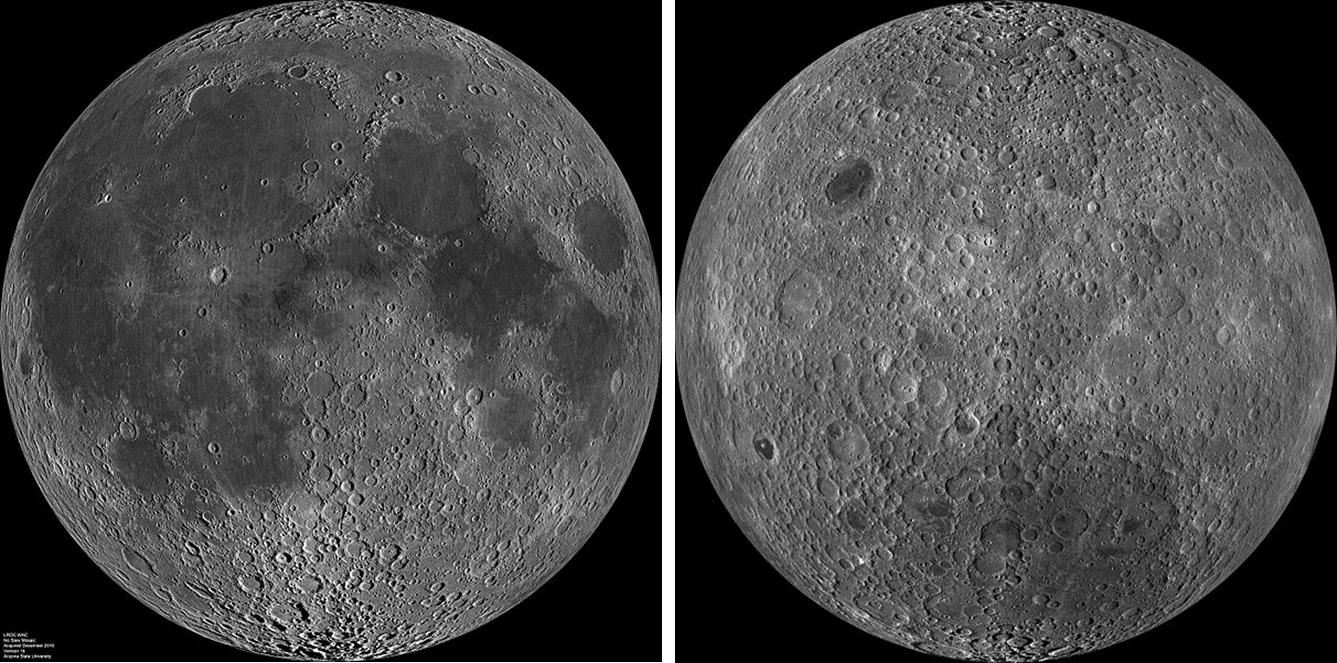 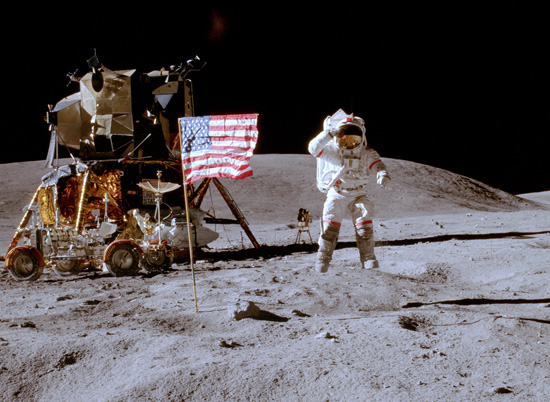 12 astronautas já andaram na superfície da Lua;
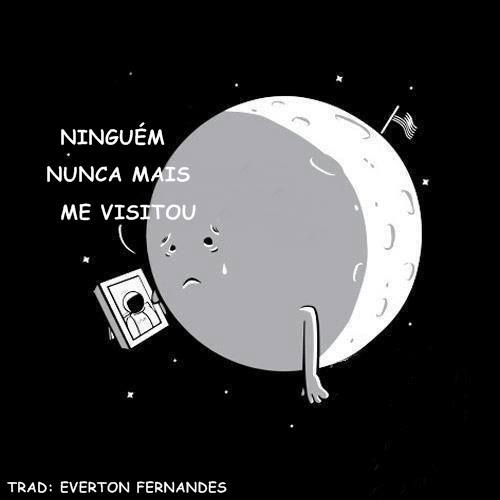 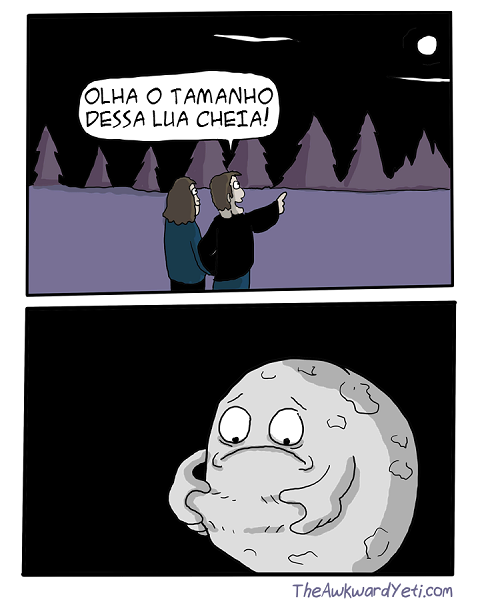 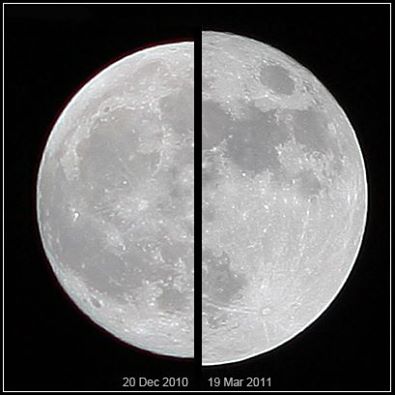 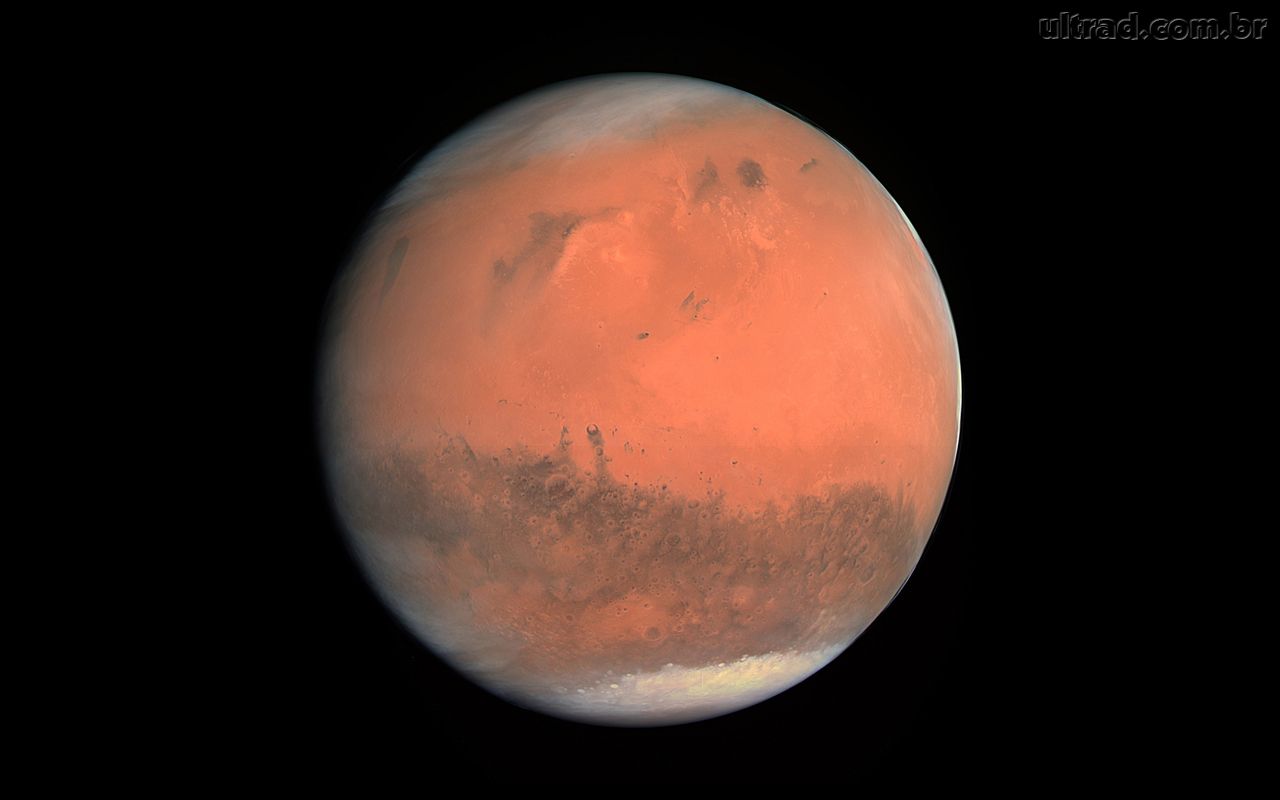 Marte
Informações relevantes
Planeta Terrestre;
Fica a aproximadamente 228 milhões de quilômetros do Sol;
Raio mede aproximadamente 3.400 Km ou 6.800 Km de diâmetro;
Período de rotação dura aproximadamente 24 horas e 37 minutos terrestres;
Período de translação dura aproximadamente 1 ano e 10 meses e meio terrestre;
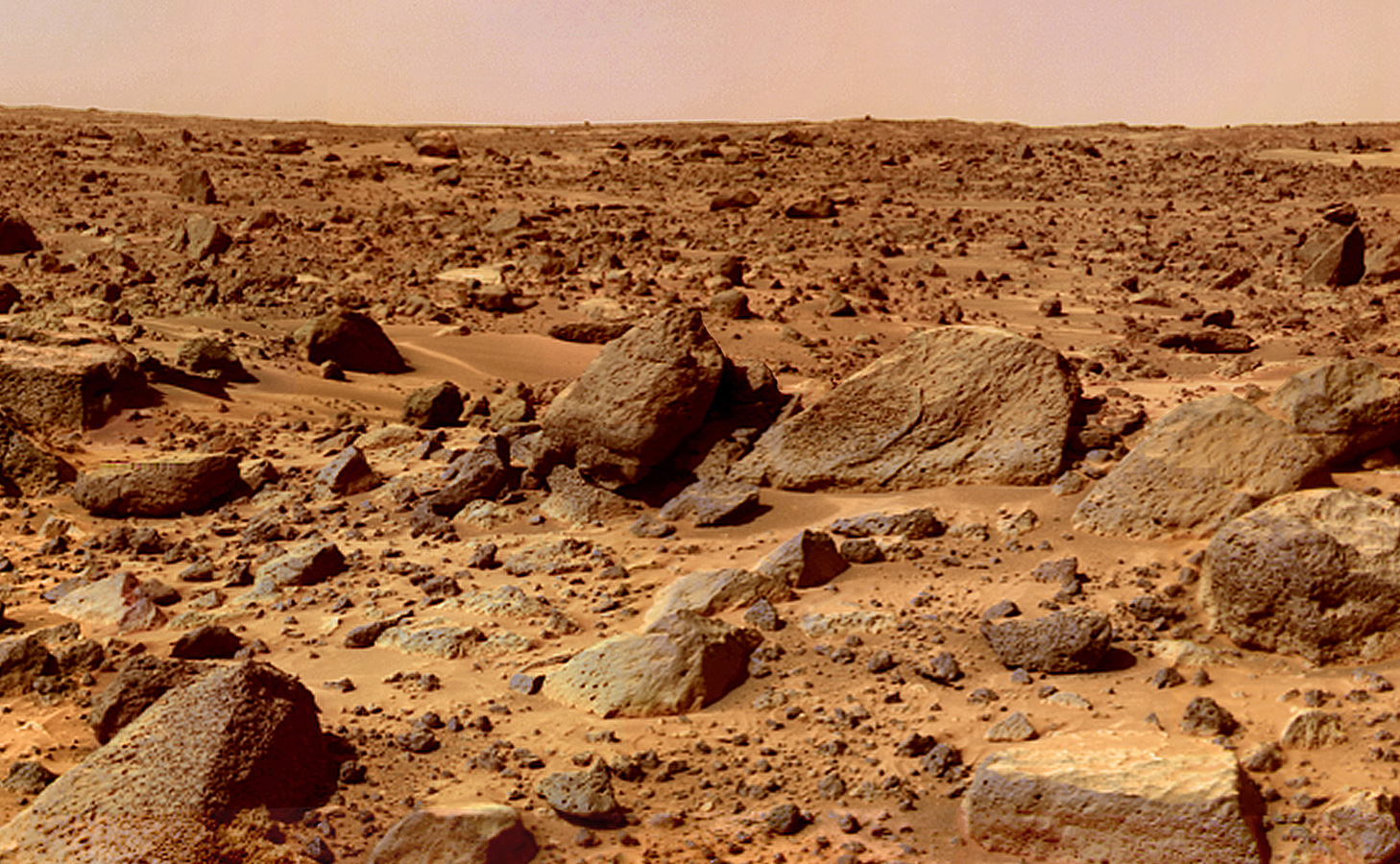 Na superfície, em todas as direções, até onde a vista alcança, observam-se vastas extensões de cascalhos e poeira.
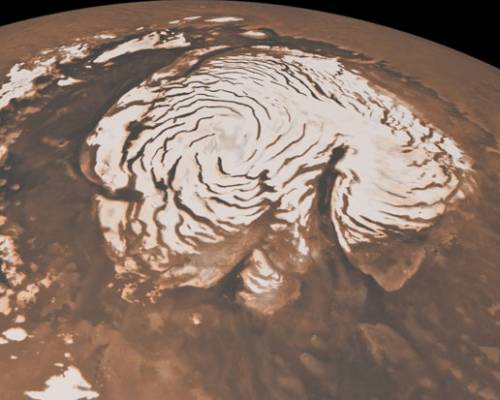 Nos polos do planeta observam-se depósitos de gelo formados principalmente por gás carbônico congelado;
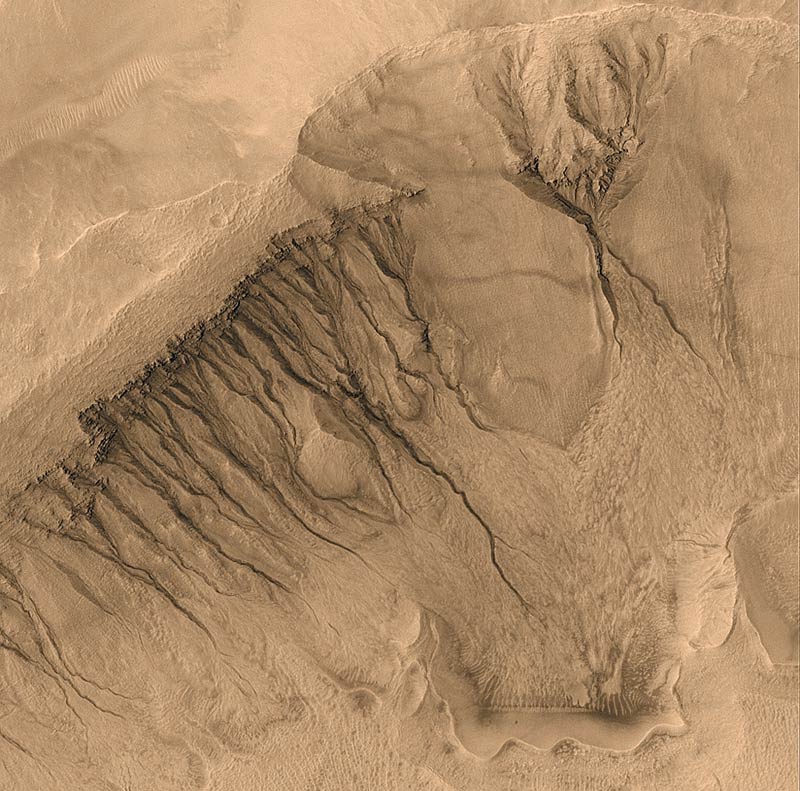 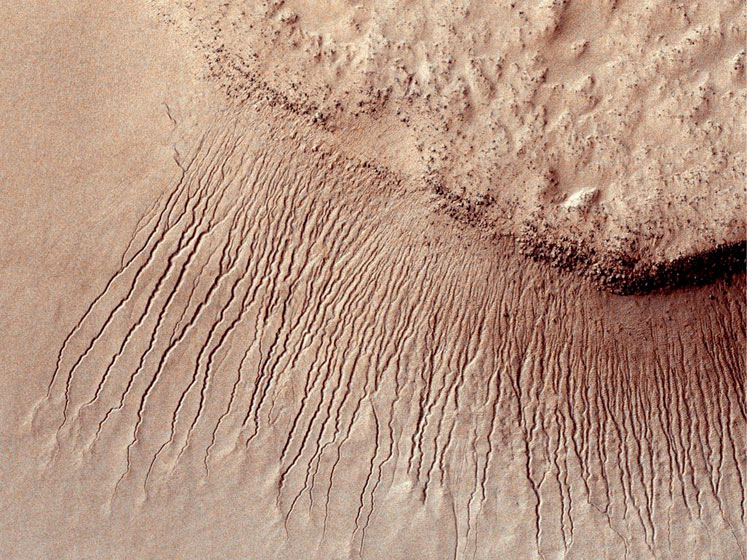 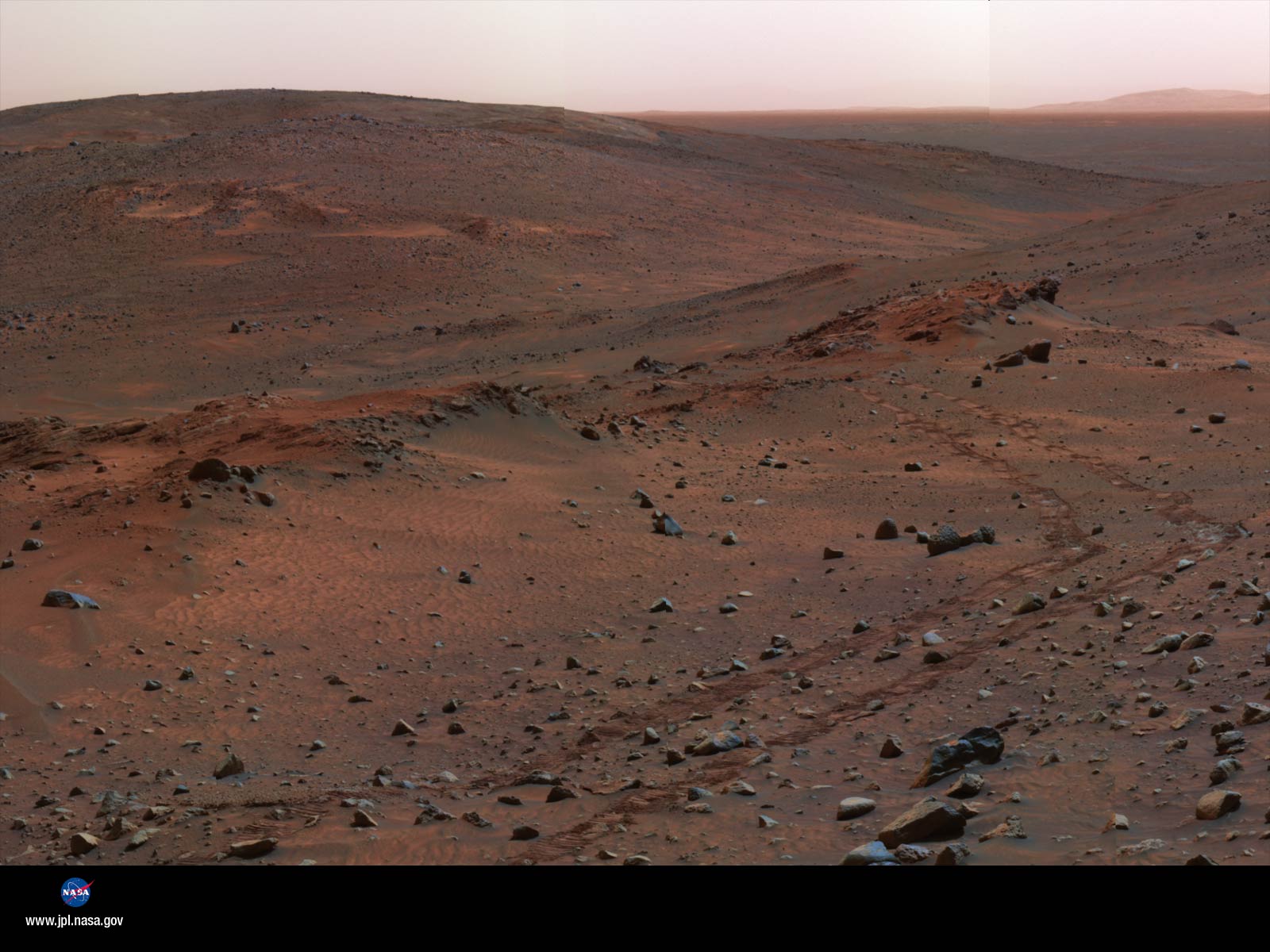 A temperatura média na superfície é de aproximadamente 50ºC negativos. 
A temperatura máxima na superfície é de 25 ºC;
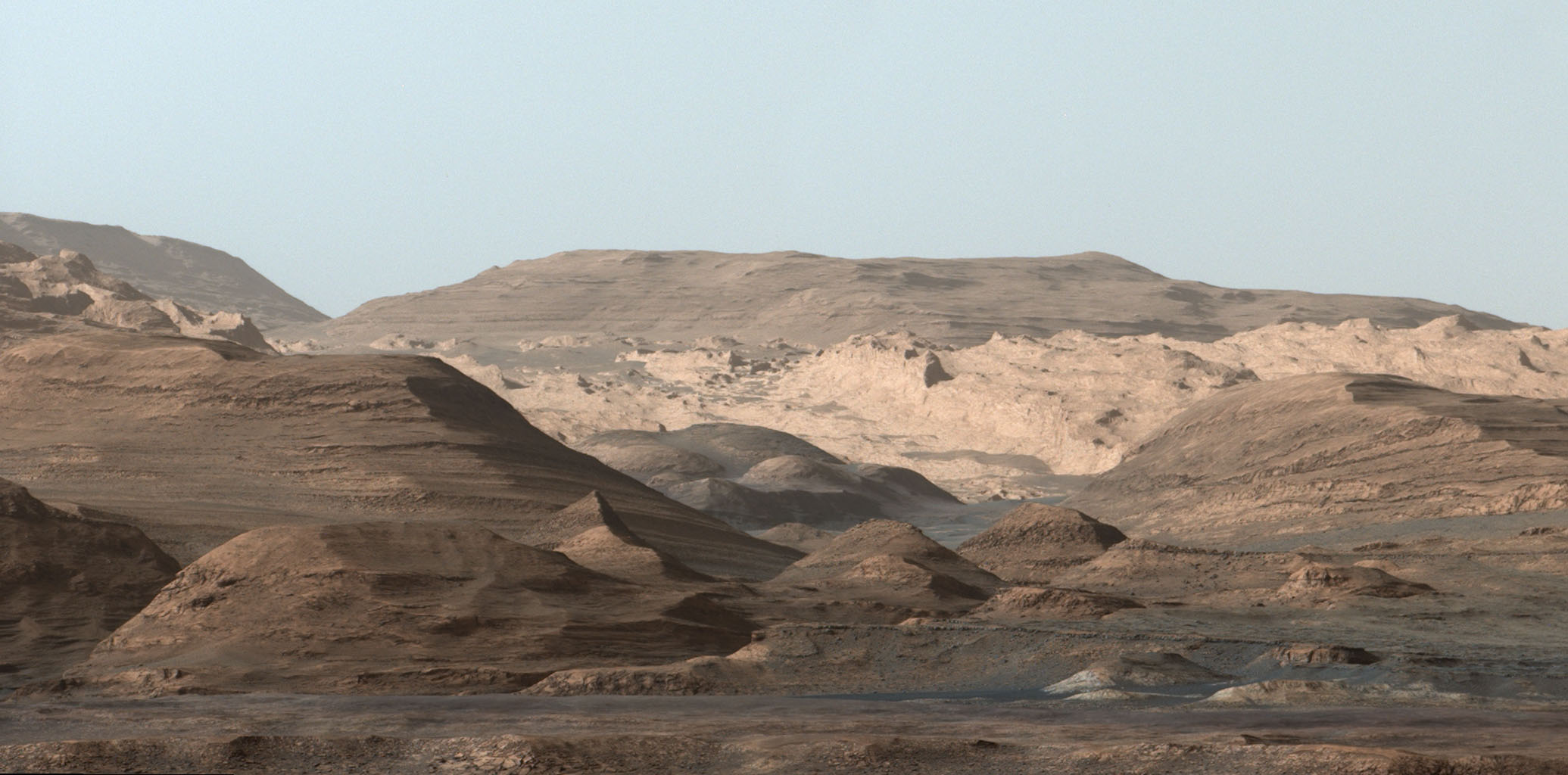 A atmosfera é composta principalmente por dióxido de carbono com pequenas porções de outros gases: nitrogênio, oxigênio entre outros. É uma atmosfera bem rarefeita e não apresenta a tendência ao aquecimento, ou “efeito estufa”.
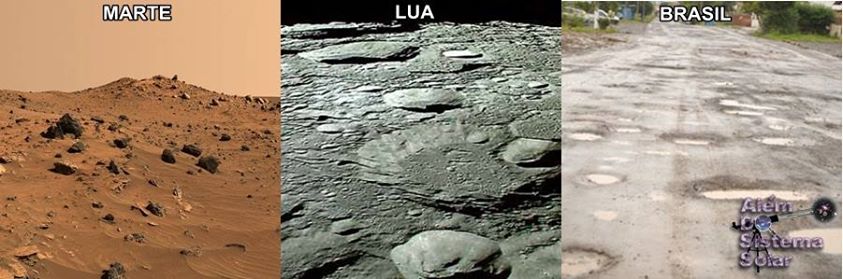 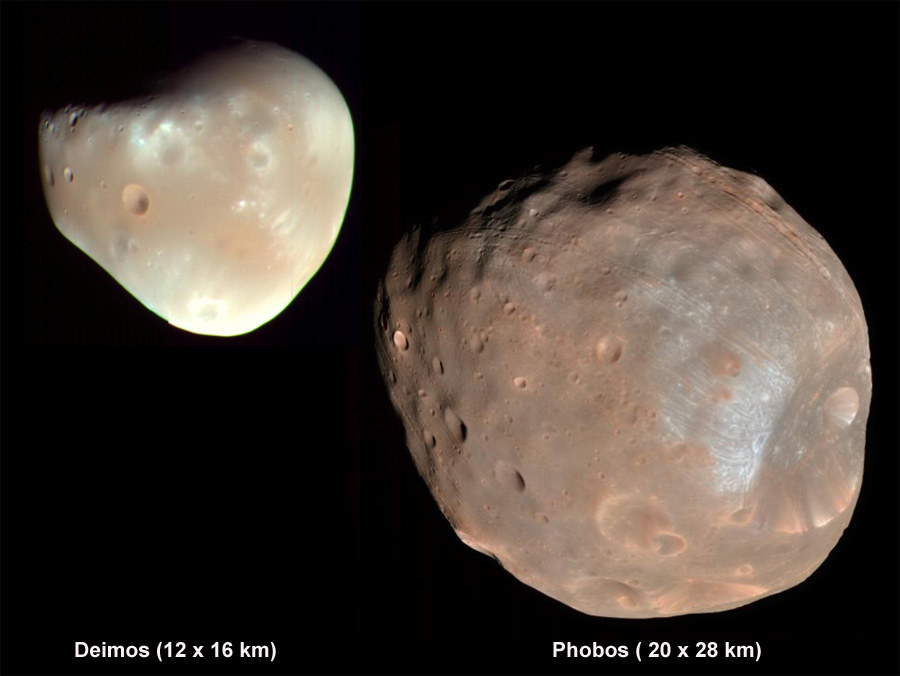 Phobos e Deimos
Descobertos pelo astrônomo Asaph Hall em 1877.
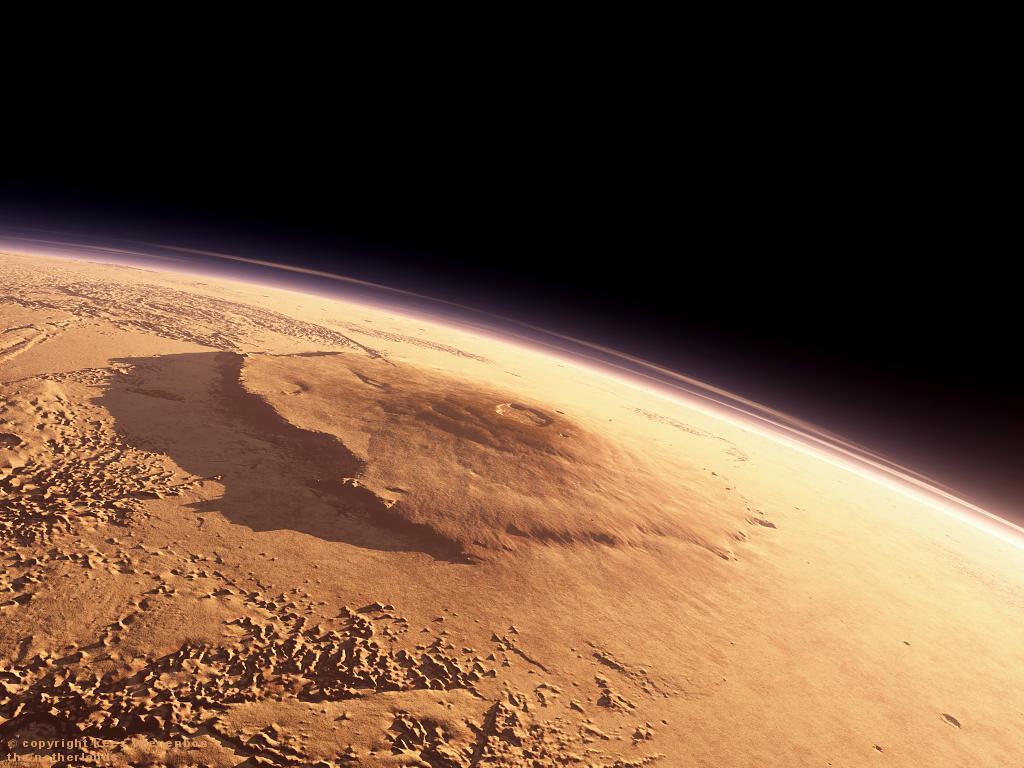 Monte Olympus
Maior vulcão do Sistema Solar, com 24 Km de altura e 500 Km na base.
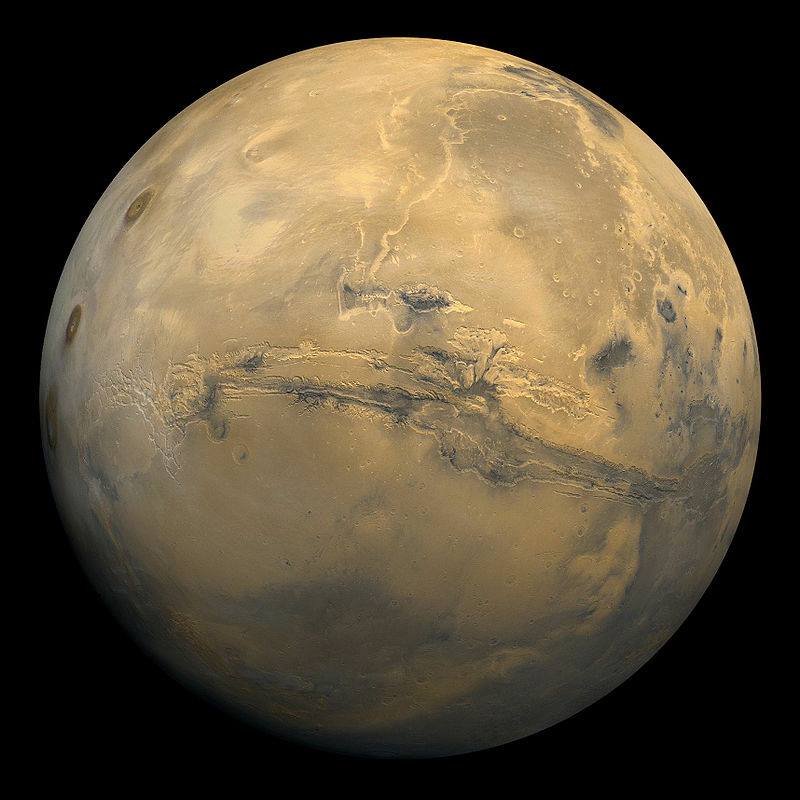 Vales Marineris
Maior cânion do Sistema Solar, com mais de 4 mil Km de comprimento.
Único planeta habitado por robôs com capacidade de locomoção pela superfície.
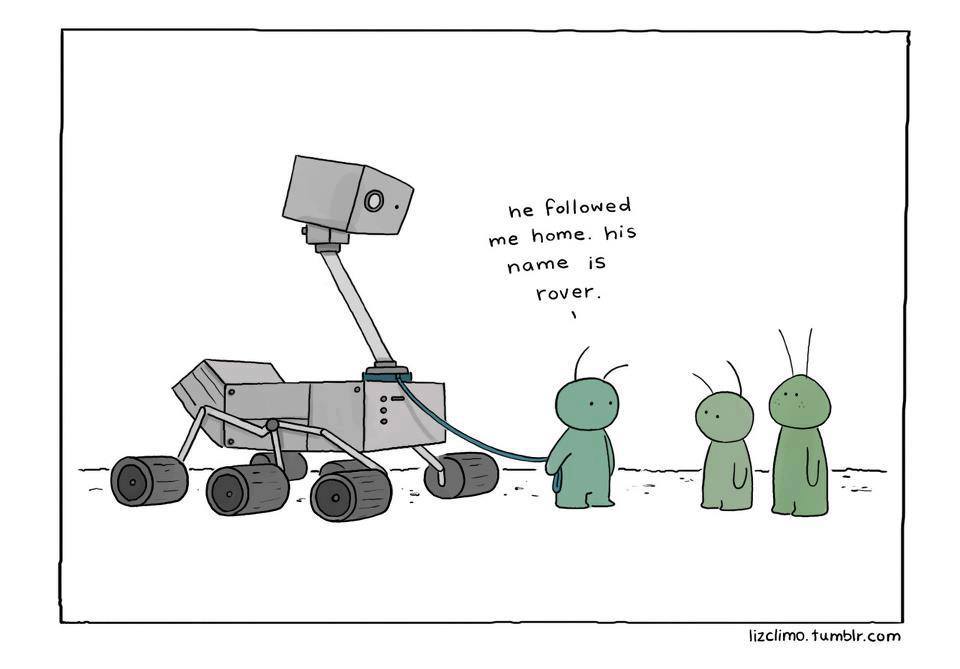 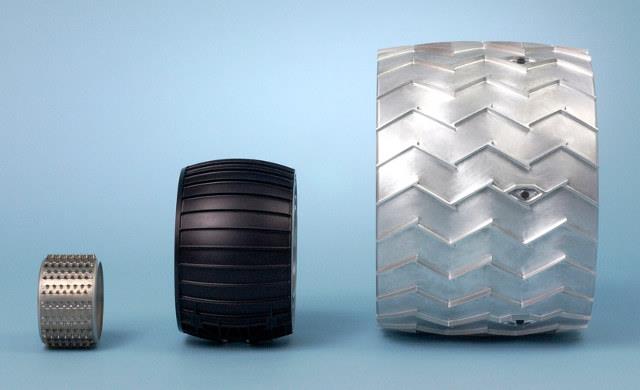 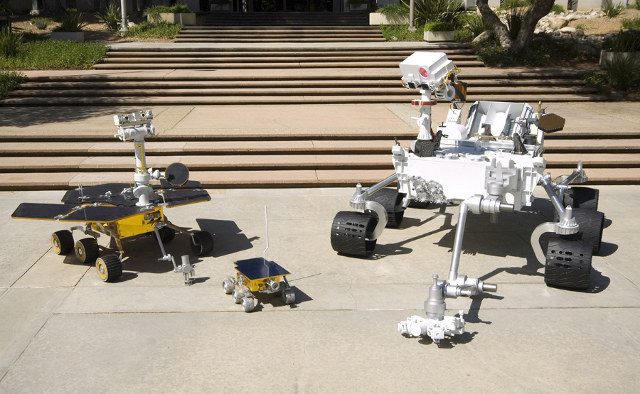 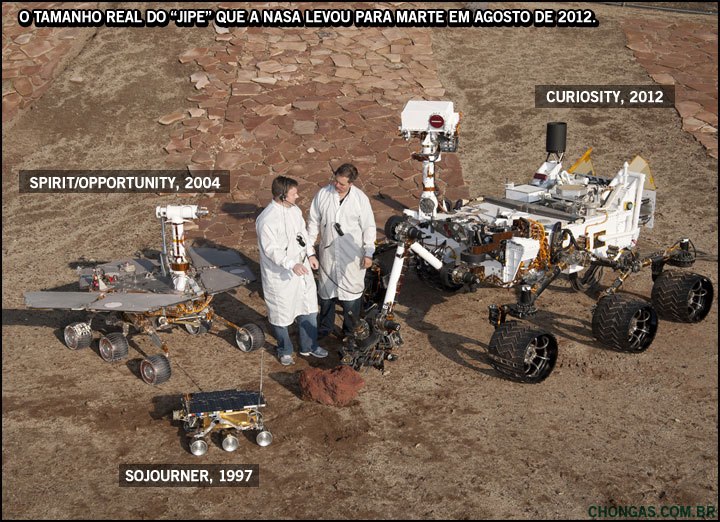 Planeta que mais recebeu missões espaciais.
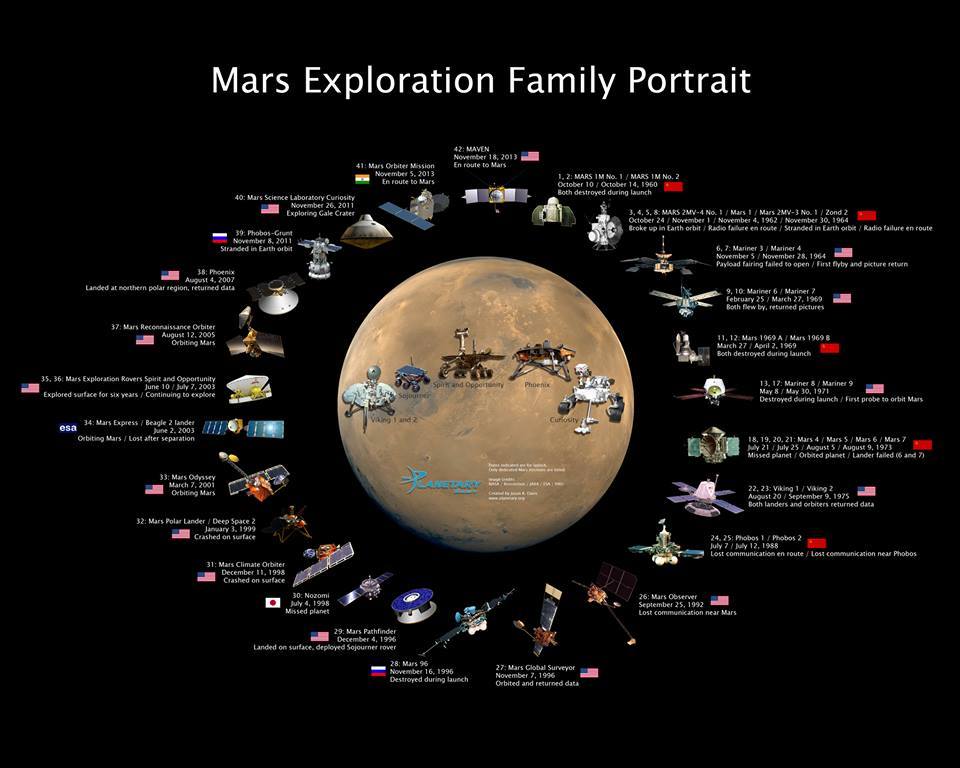 Cinturão de Asteróides
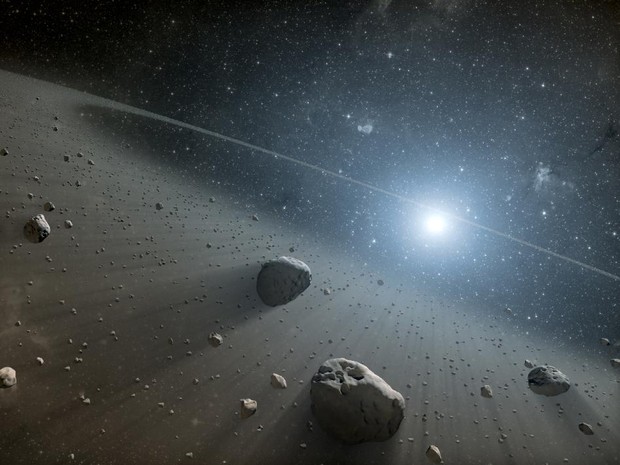 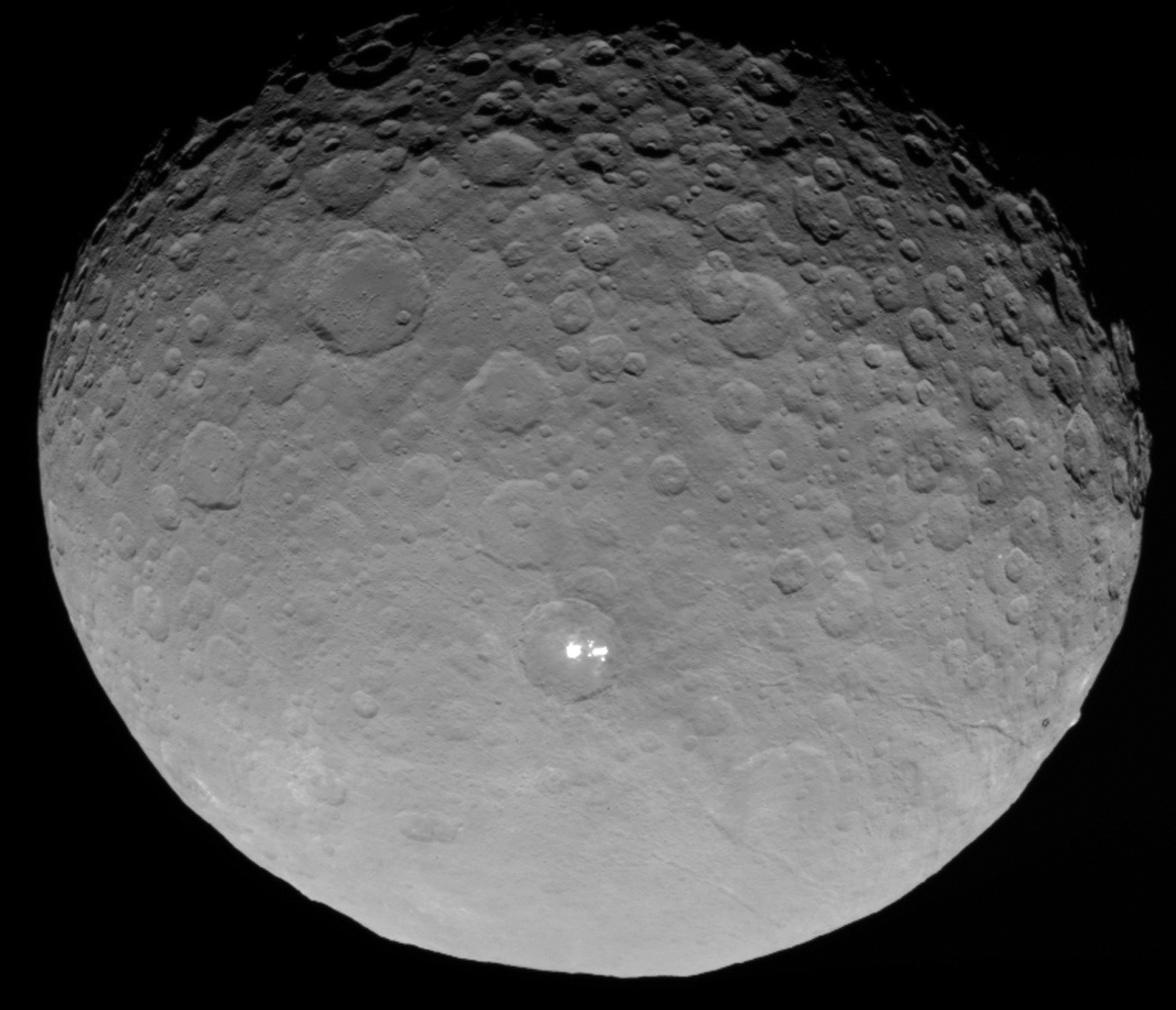 Ceres
Foi o primeiro asteroide descoberto em 1º de janeiro de 1801 por Giuseppe Piazzi.
Tem aproximadamente 975 quilômetros de diâmetro.
Em 2006 foi reclassificado como Planeta-anão, sendo o único dessa categoria no Cinturão de Asteróides.
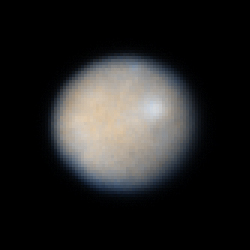 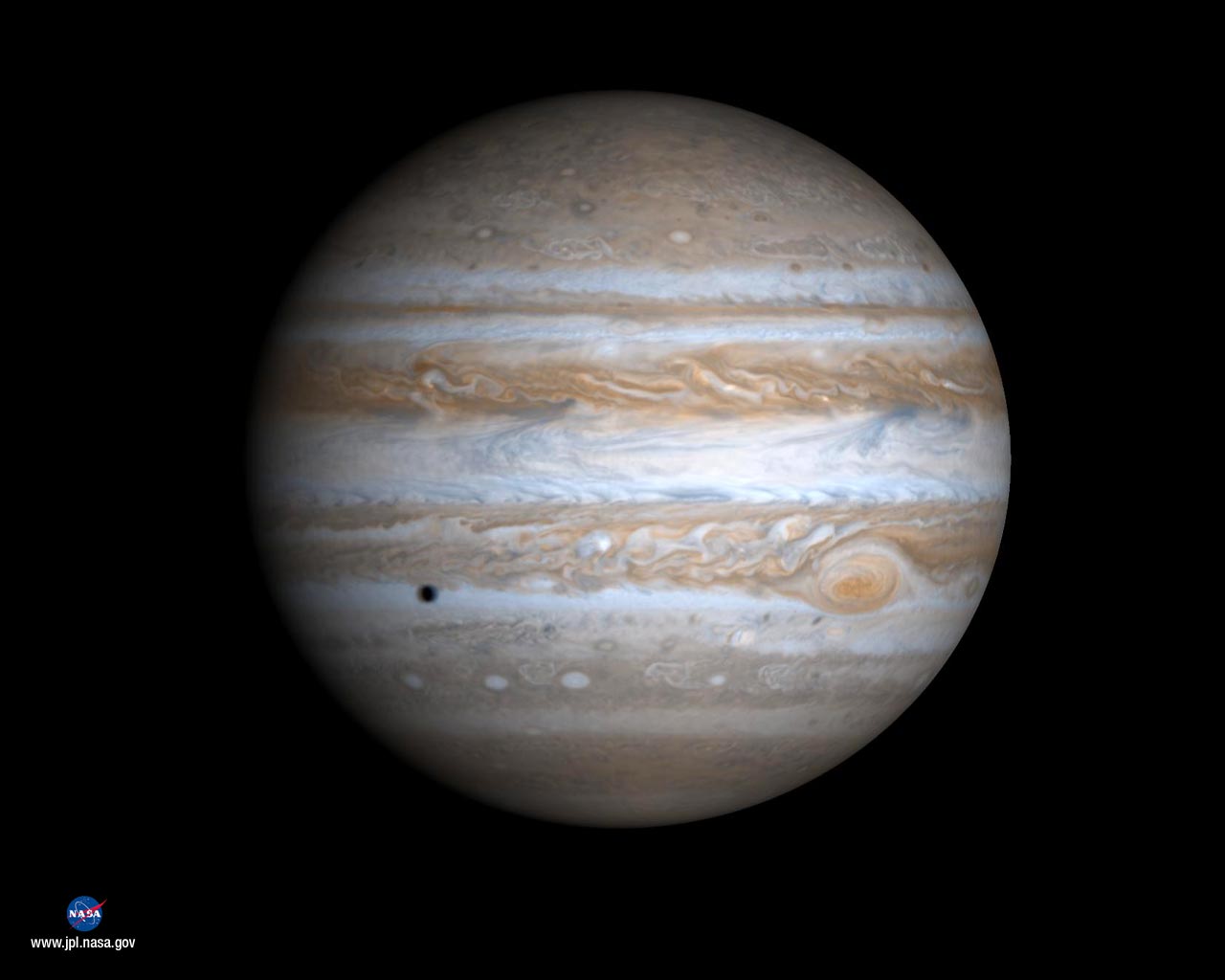 Júpiter
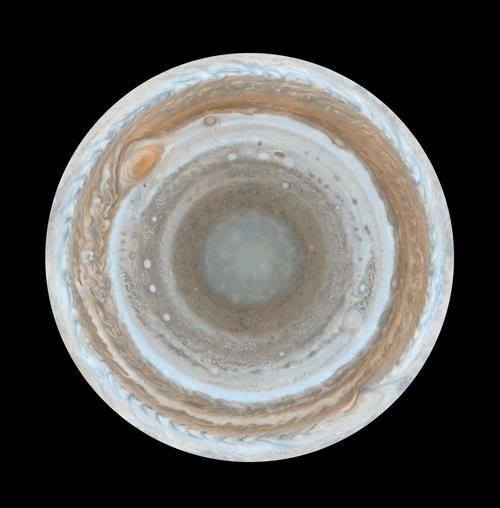 Vídeo: Júpiter
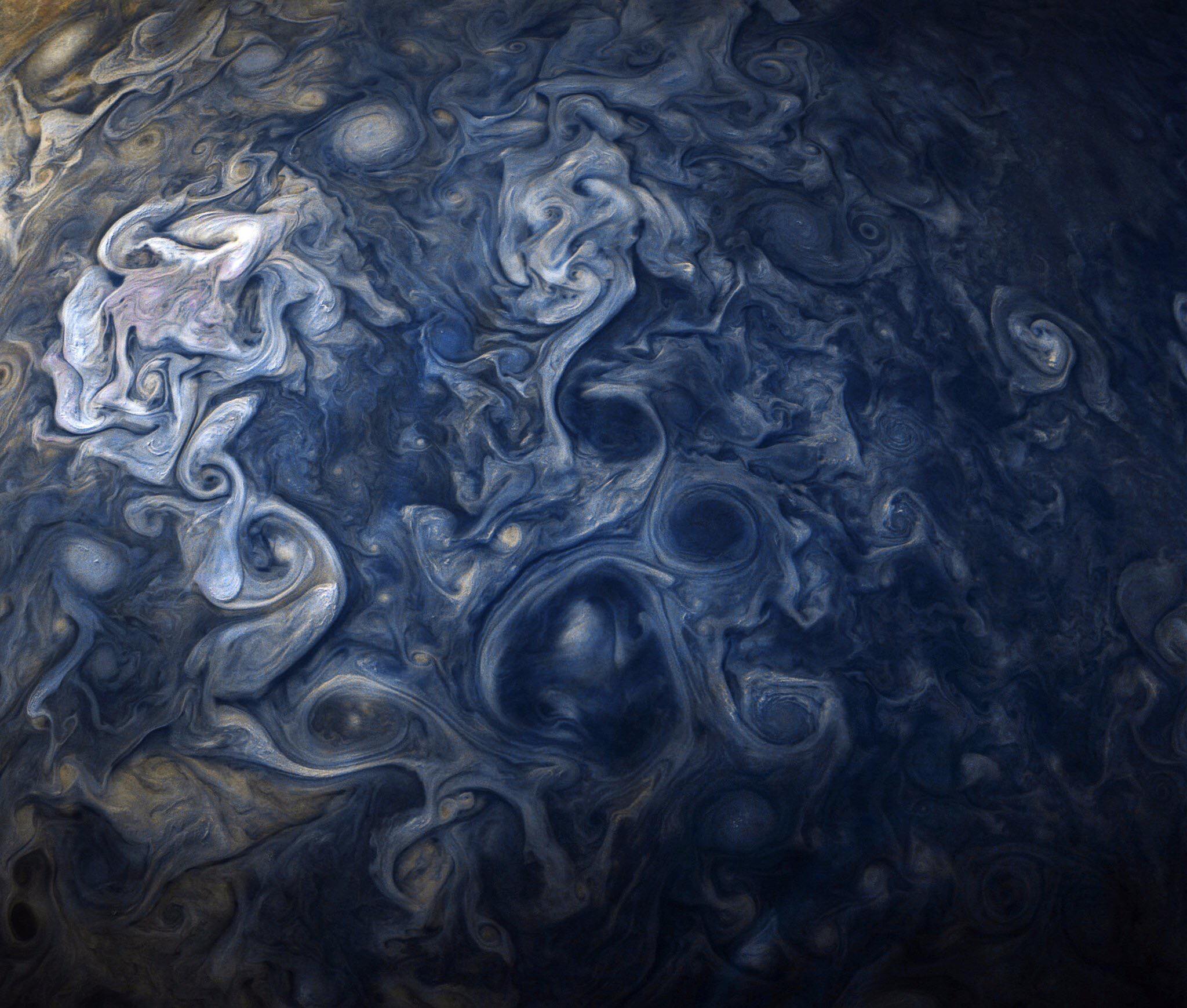 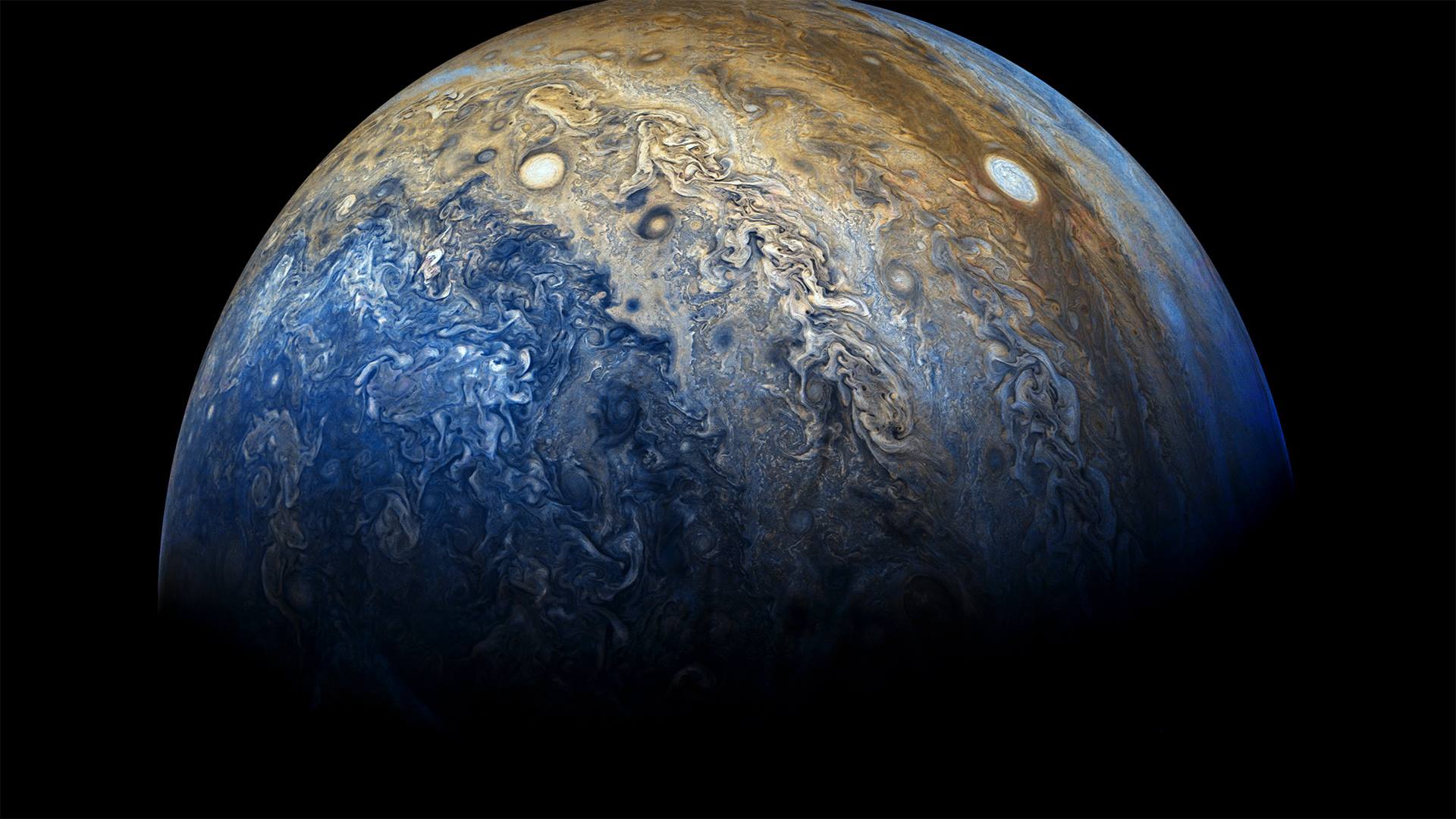 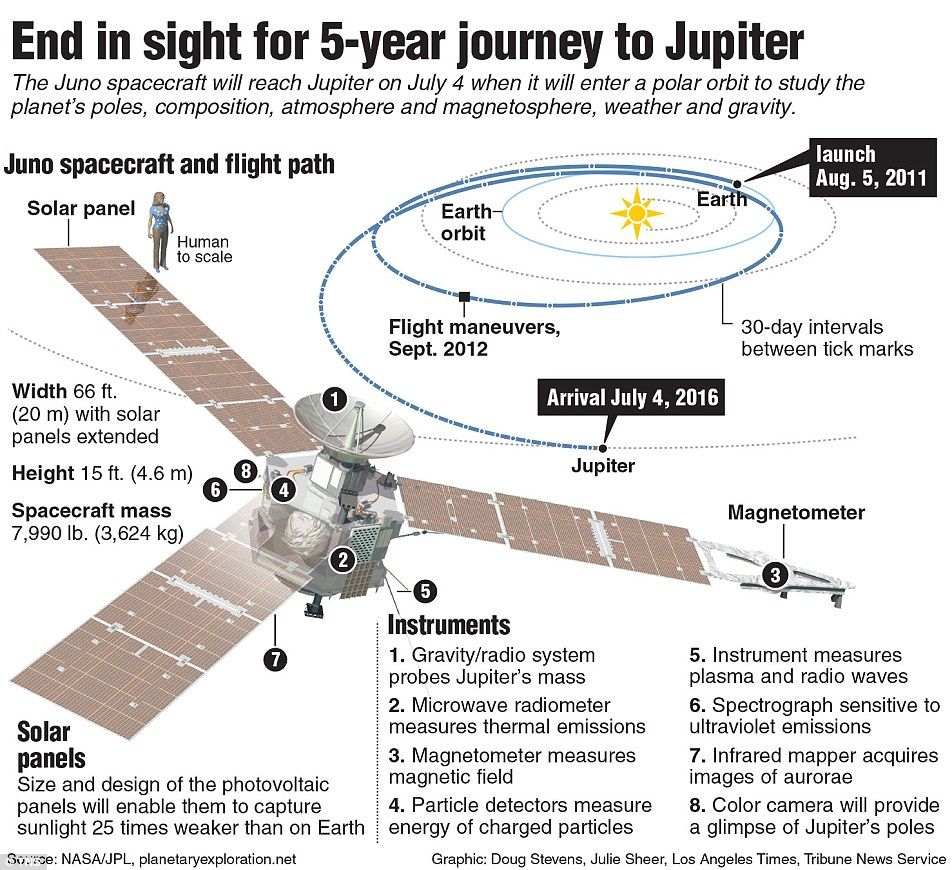 Informações relevantes
Fica a aproximadamente 778 milhões de Km de distância do Sol;
Tem raio de aproximadamente 71.500 Km ou 143.000 Km de diâmetro;
Período de rotação dura aproximadamente 9 horas e 56 minutos terrestres;
Período de translação dura aproximadamente 11 anos e 10 meses terrestres;
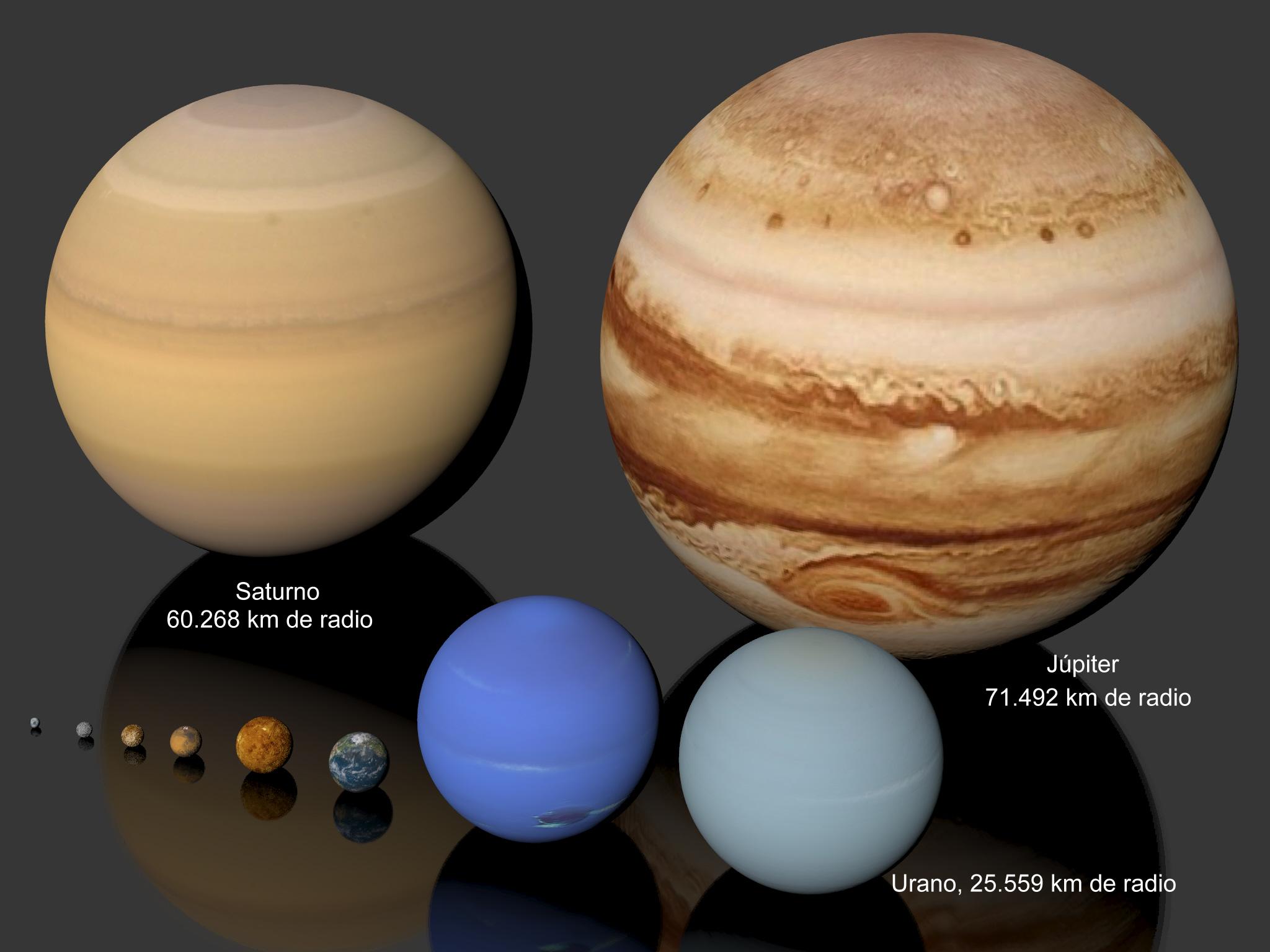 Planeta Gasoso e maior planeta do Sistema Solar;
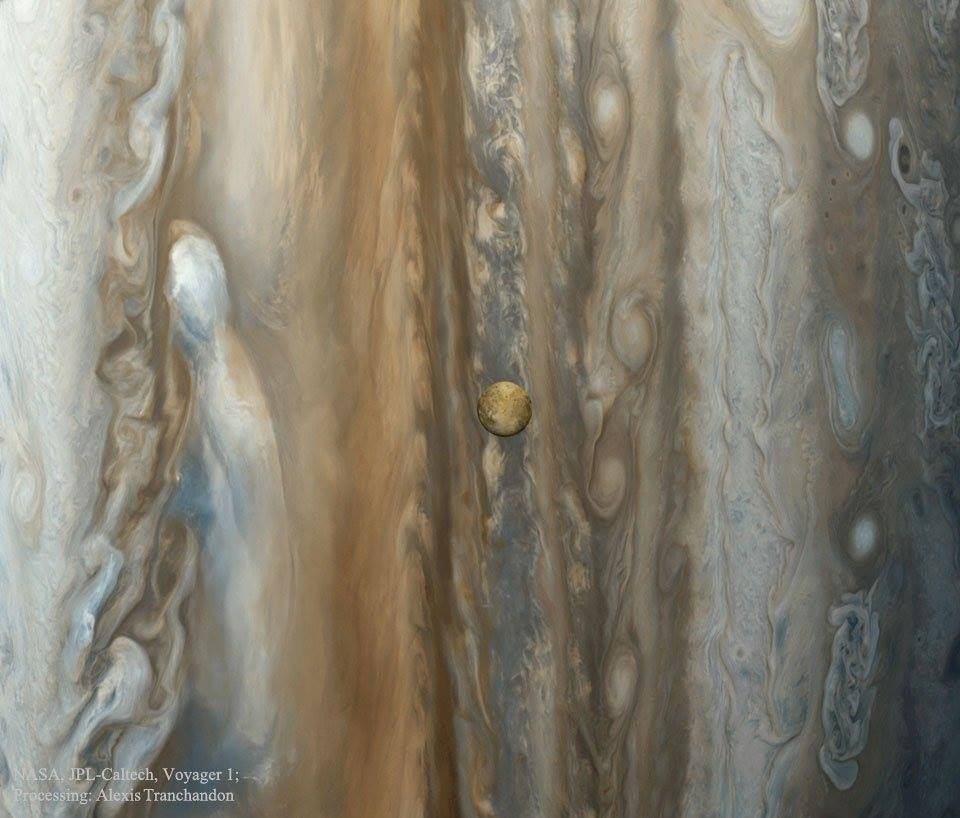 A atmosfera é composta principalmente de Hidrogênio e Hélio com pequenas porções de metano, amônia, vapor d'agua e outros componentes;
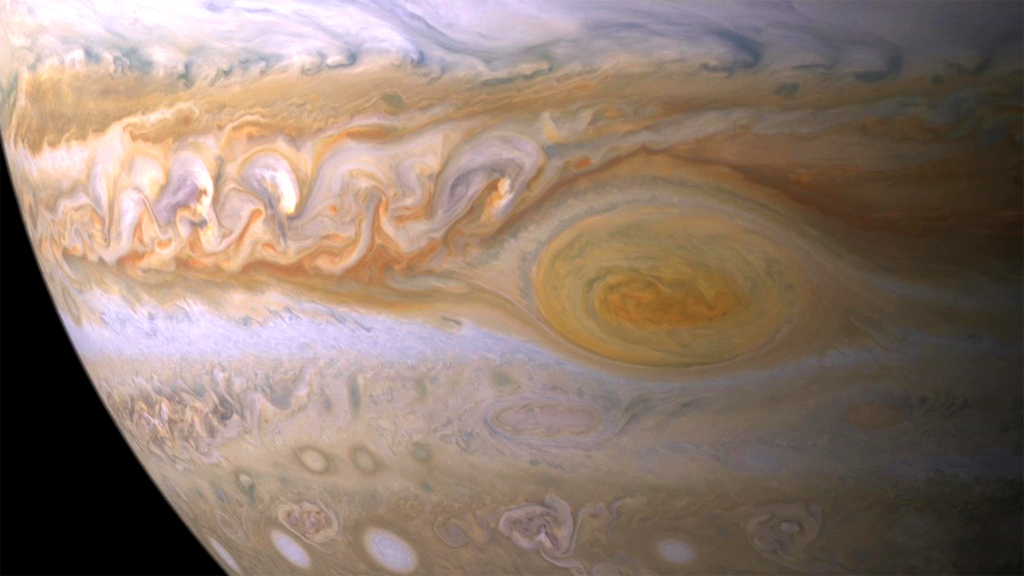 A Grande Mancha Vermelha é uma imensa tempestade e é cerca de 2 vezes maior do que a Terra.
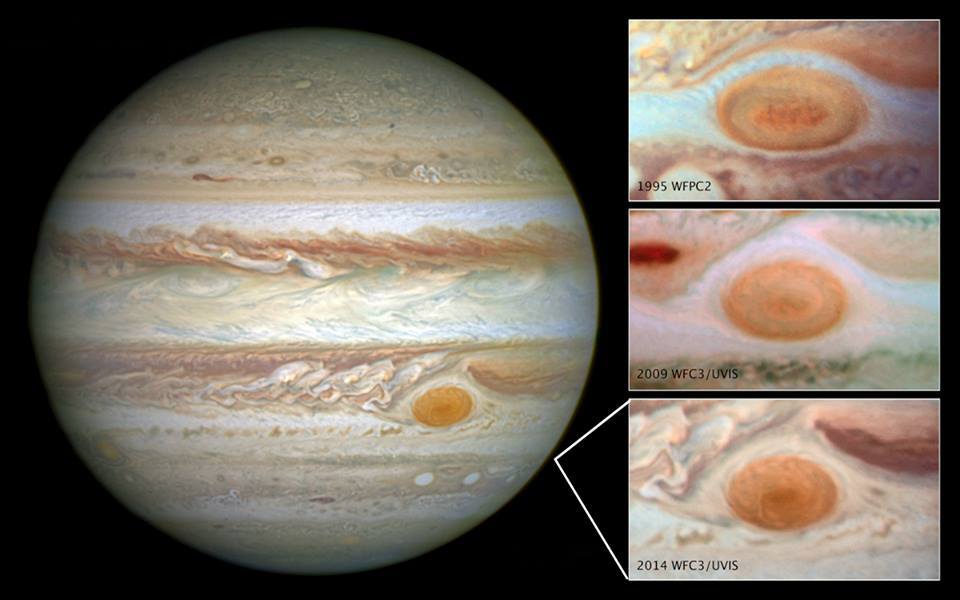 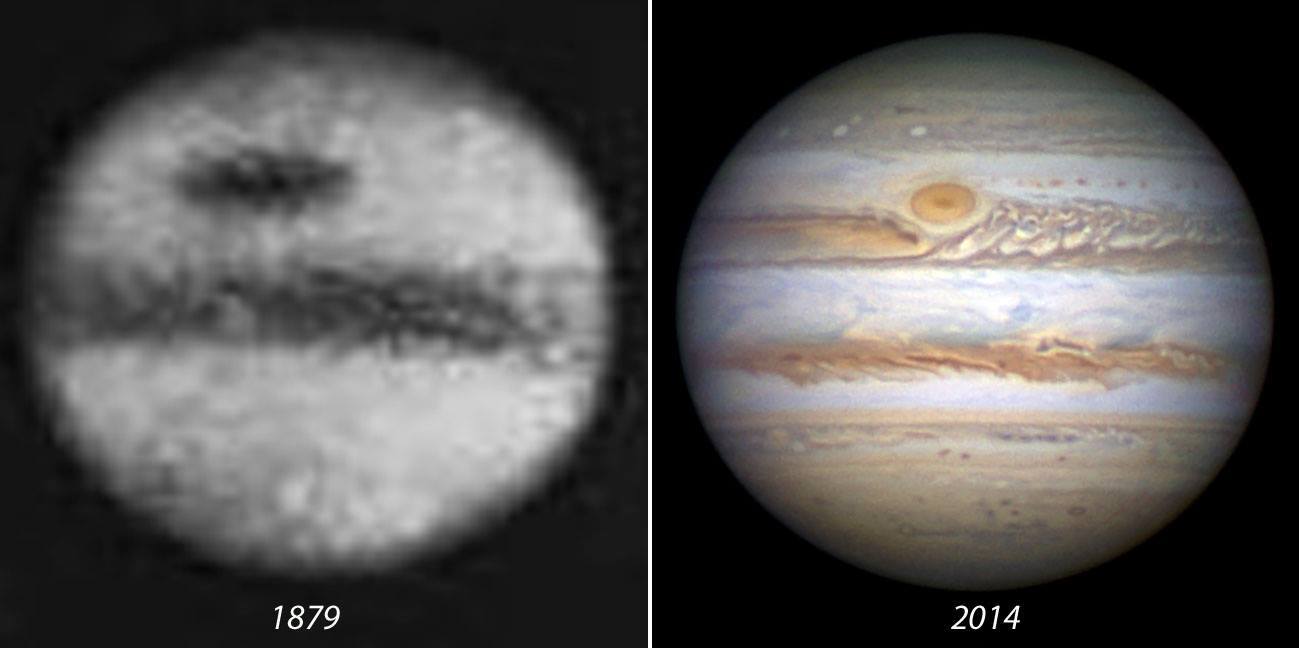 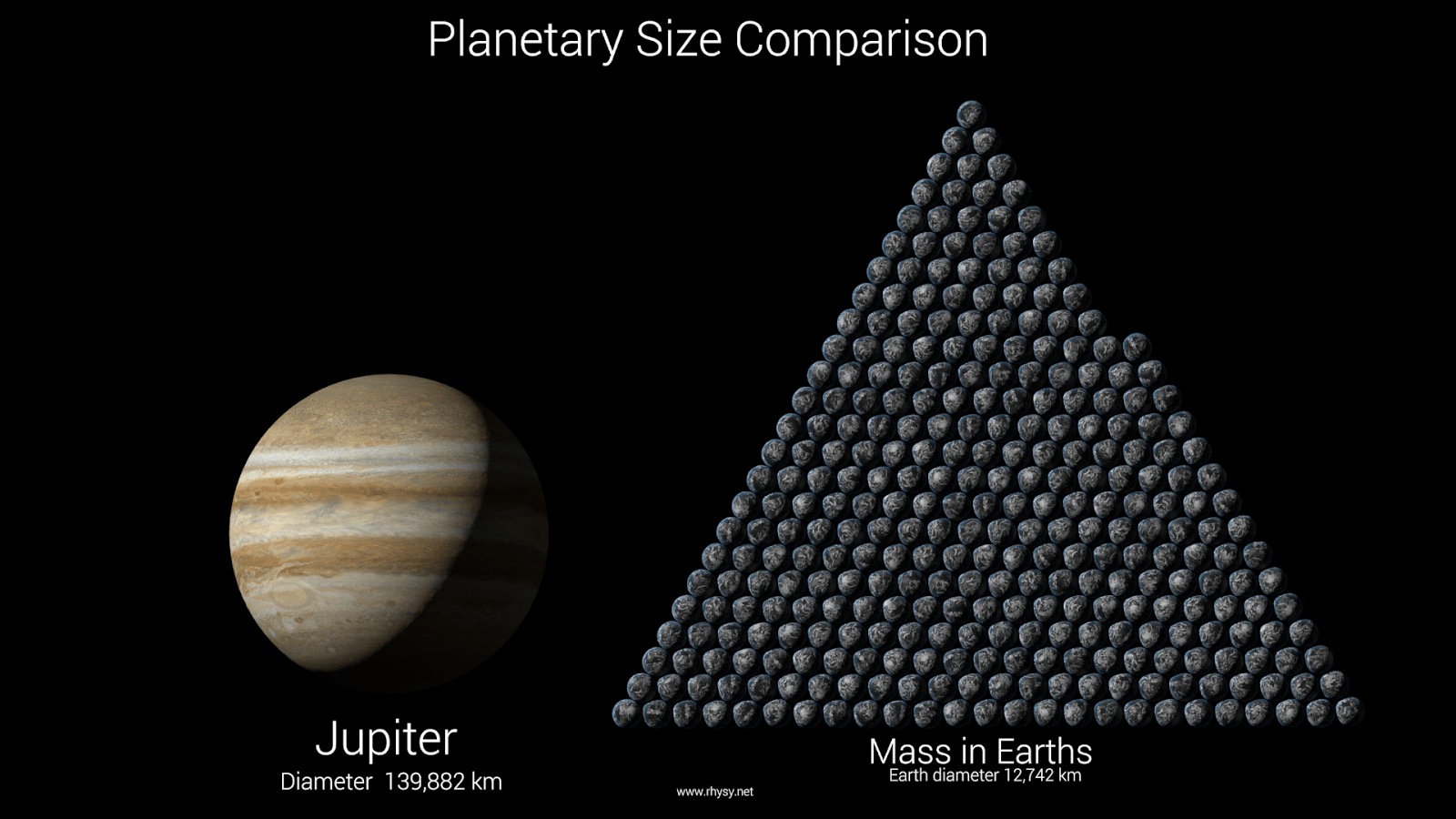 Se Júpiter fosse oco caberiam mais de 1000 planetas Terra dentro dele.

Sua massa é 2,5 vezes superior à soma de todos os outros planetas;
Possui atualmente 69 satélites naturais e Ganimedes é o maior satélite natural do Sistema Solar, com 2.631 Km de raio;
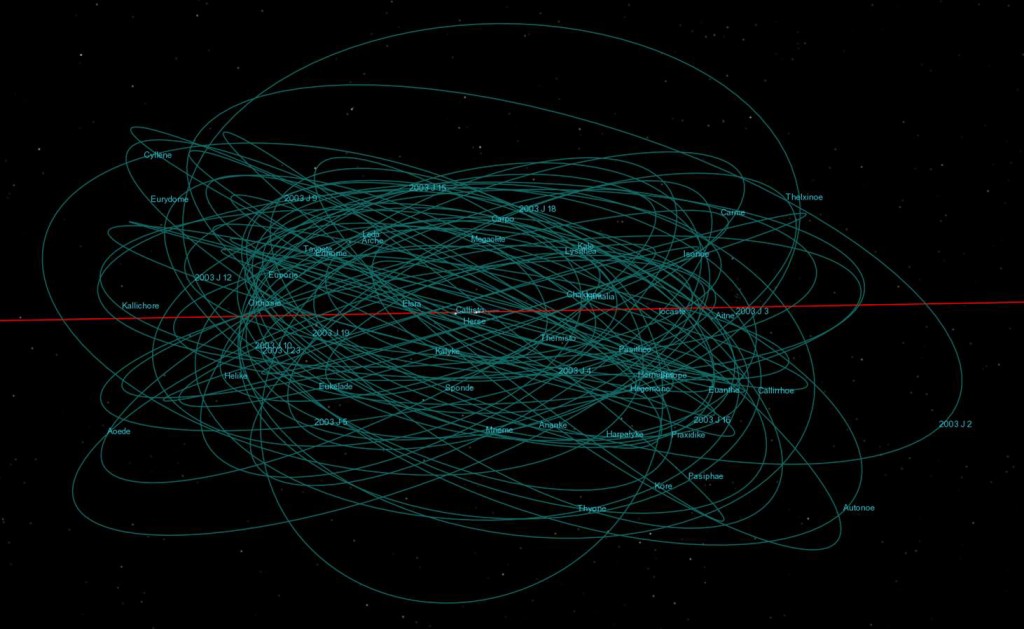 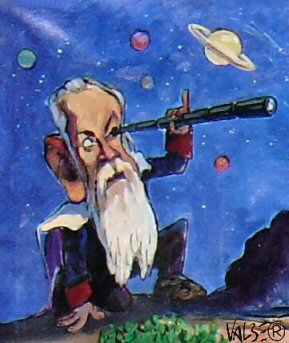 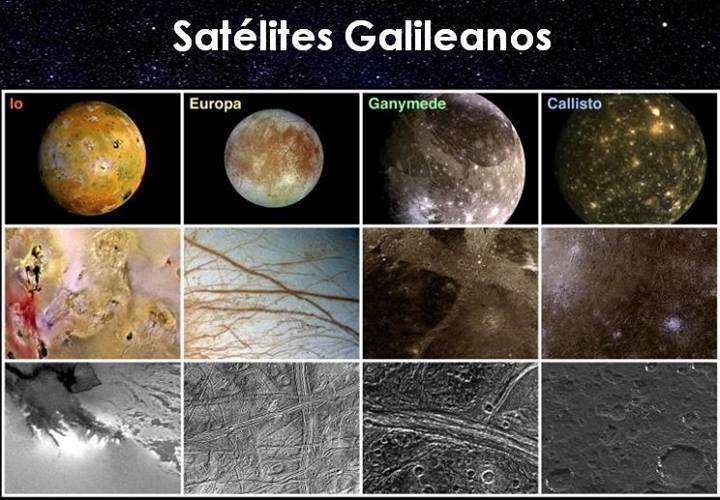 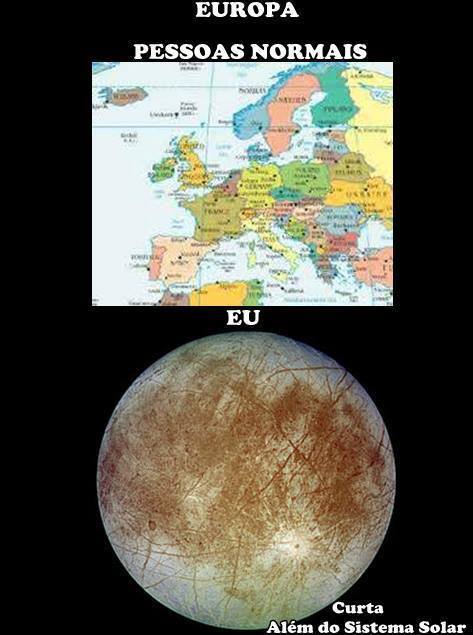 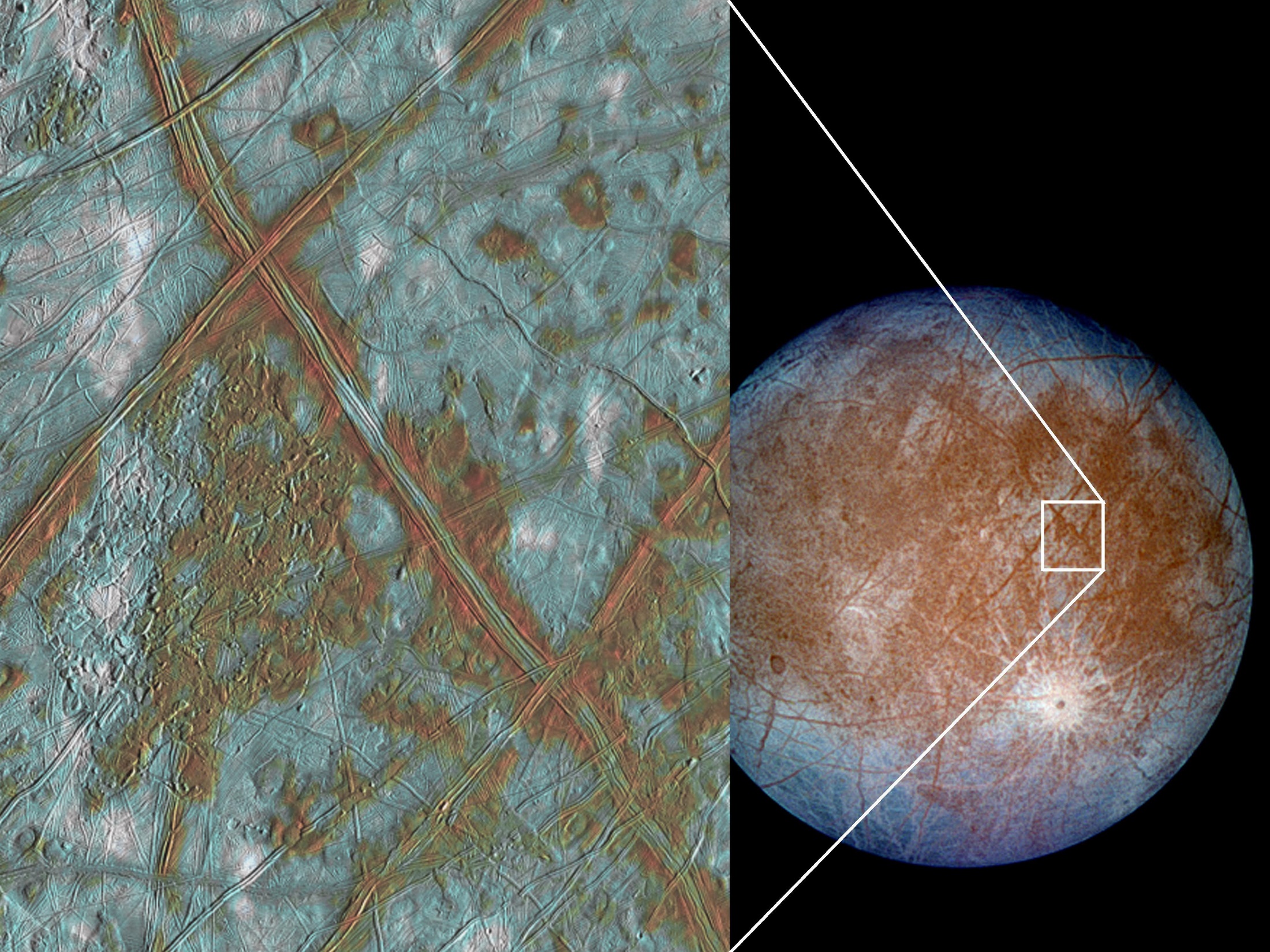 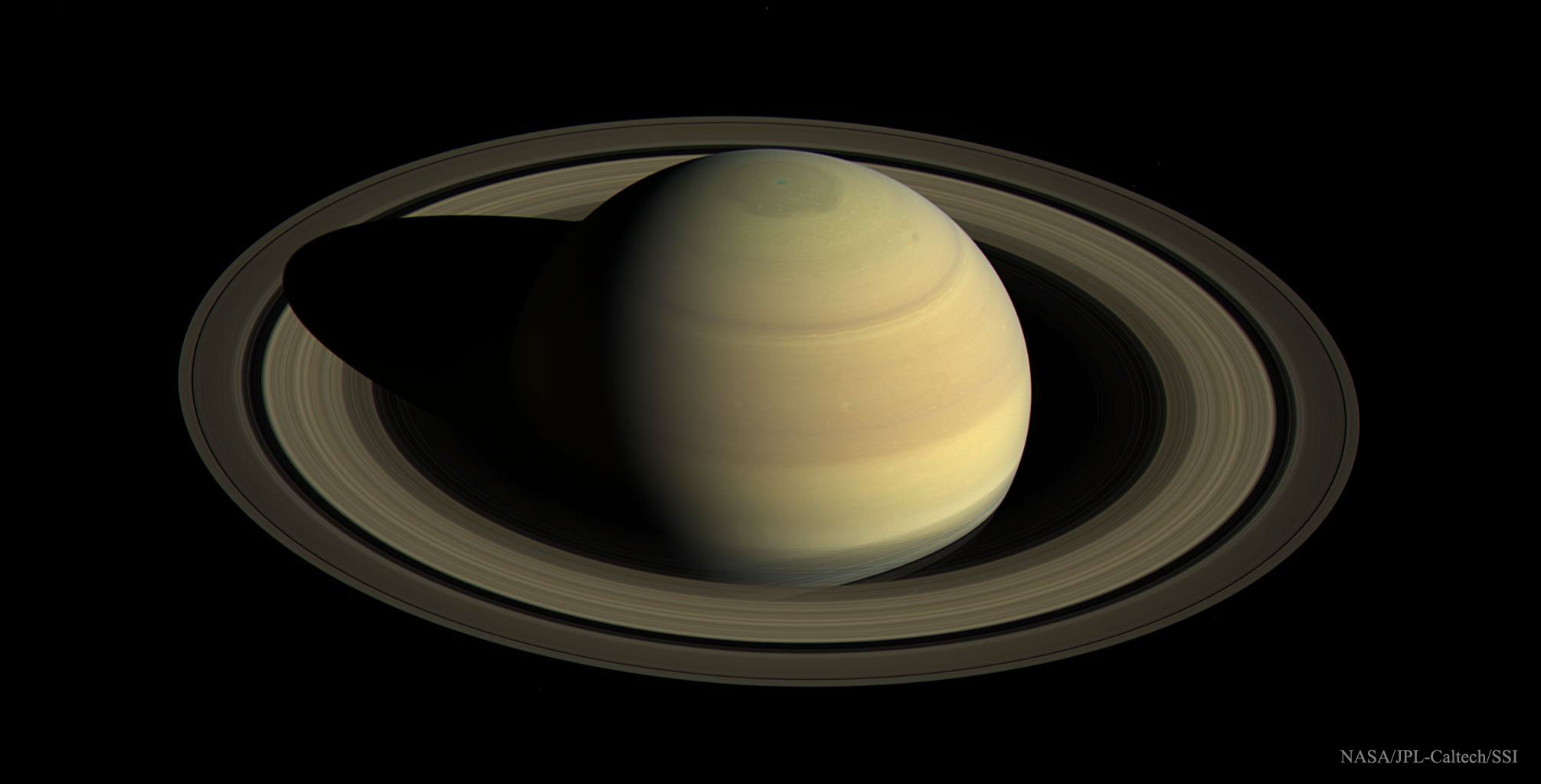 Saturno
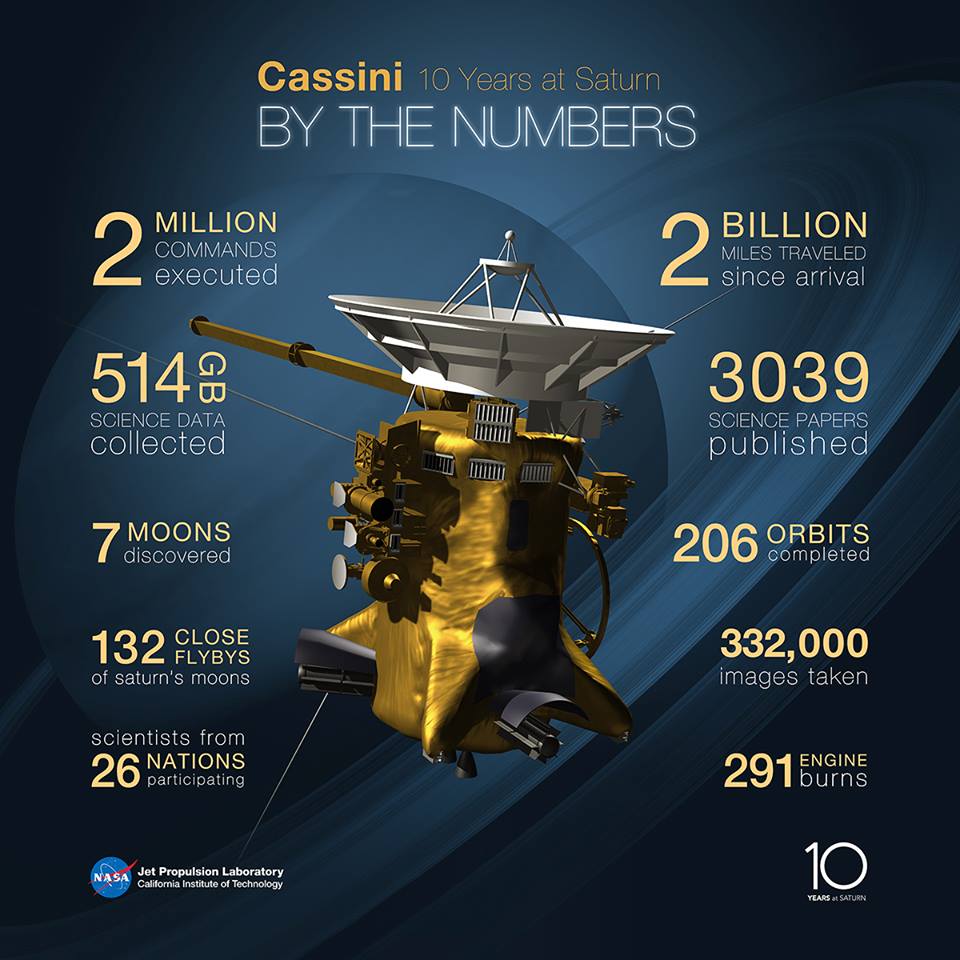 Informações relevantes
Planeta gasoso;
Fica a aproximadamente 1.400.000.000 Km de distância do Sol;
Raio de aproximadamente 60.268 Km ou 120.536 Km de diâmetro;
Período de rotação dura aproximadamente 10 horas e 39 minutos terrestres;
Período de translação dura aproximadamente 29 anos e 6 meses terrestres;
Se fosse oco caberiam 764 planetas Terra dentro dele.
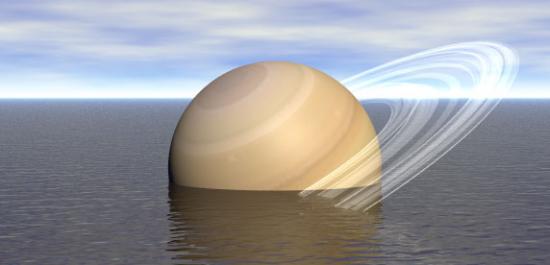 É o único planeta menos denso que a água;
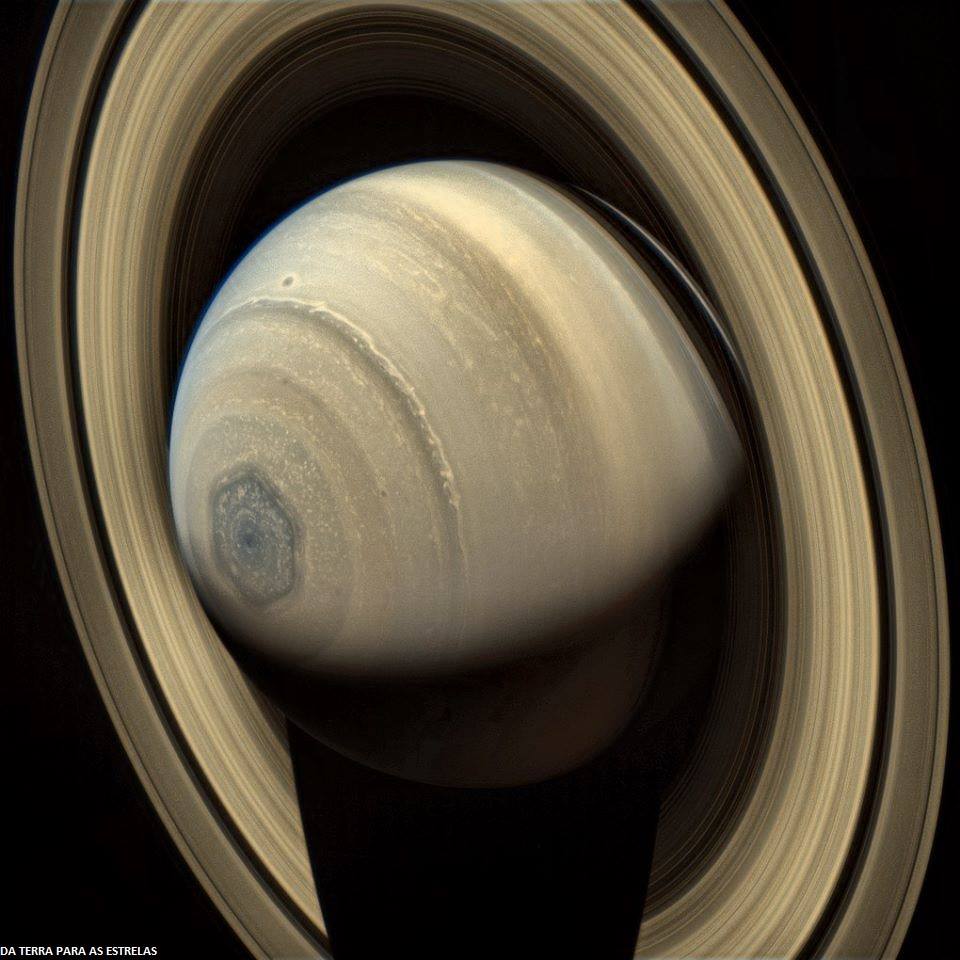 A atmosfera é principalmente composta por Hidrogênio com pequenas quantidades de Hélio e metano;
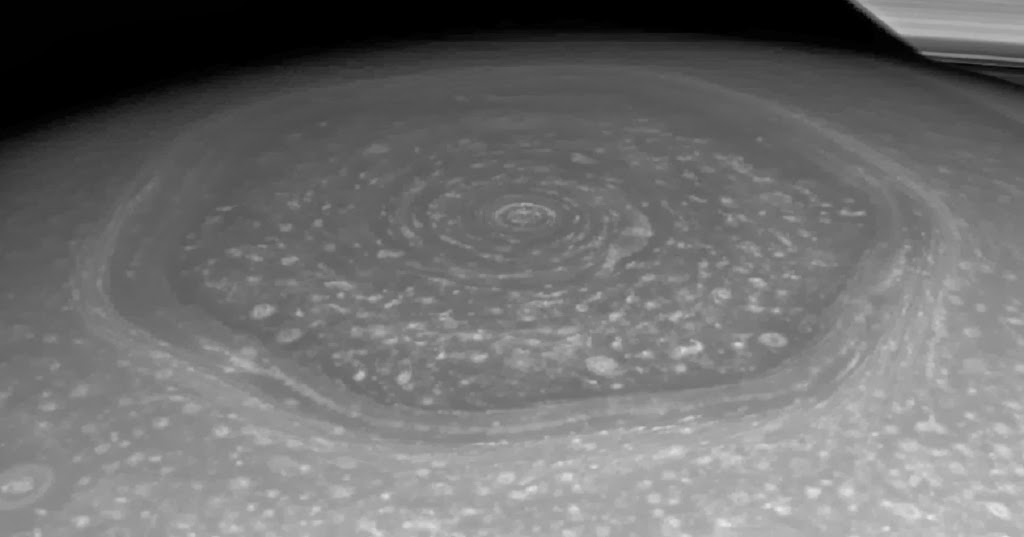 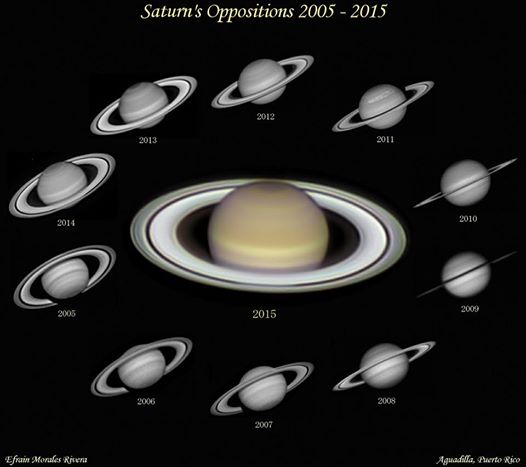 Seus anéis podem ser vistos facilmente com o auxílio de uma luneta, binóculo ou de um telescópio amador, de forma nítida como um círculo em volta do planeta sem tocá-lo em nenhum ponto;
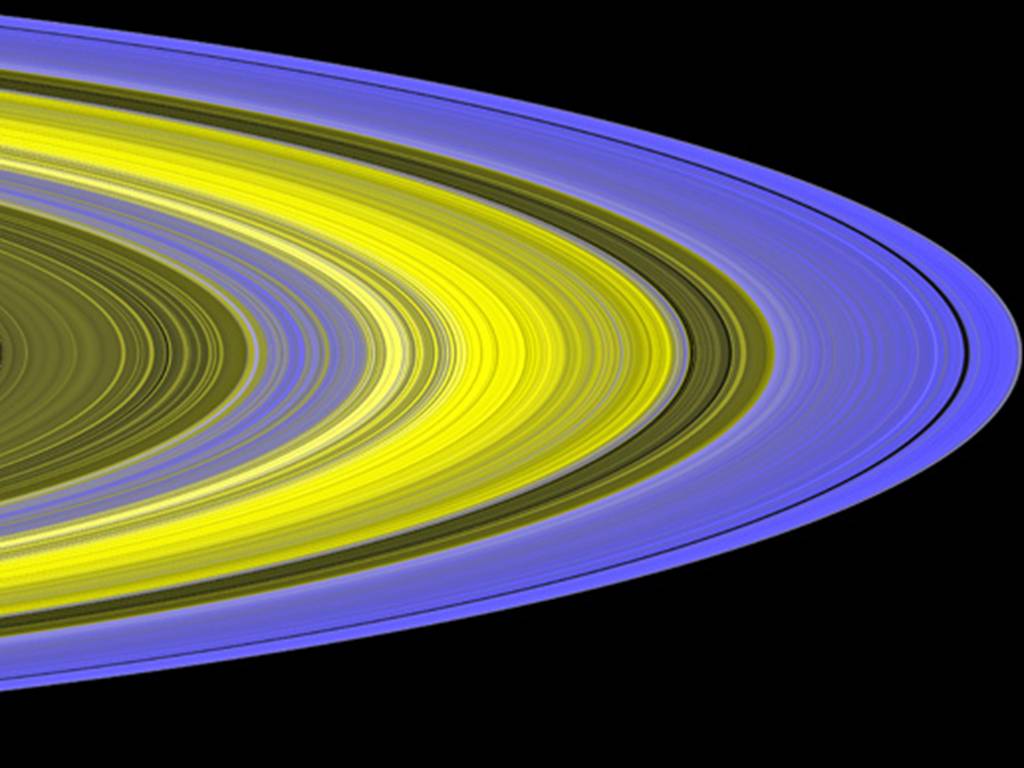 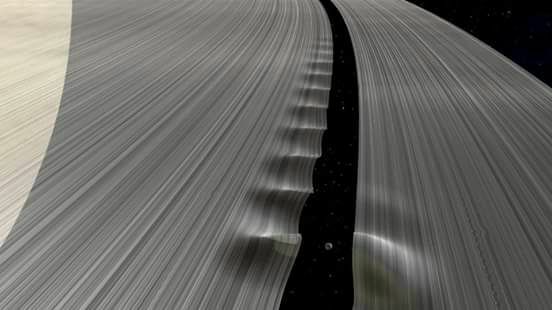 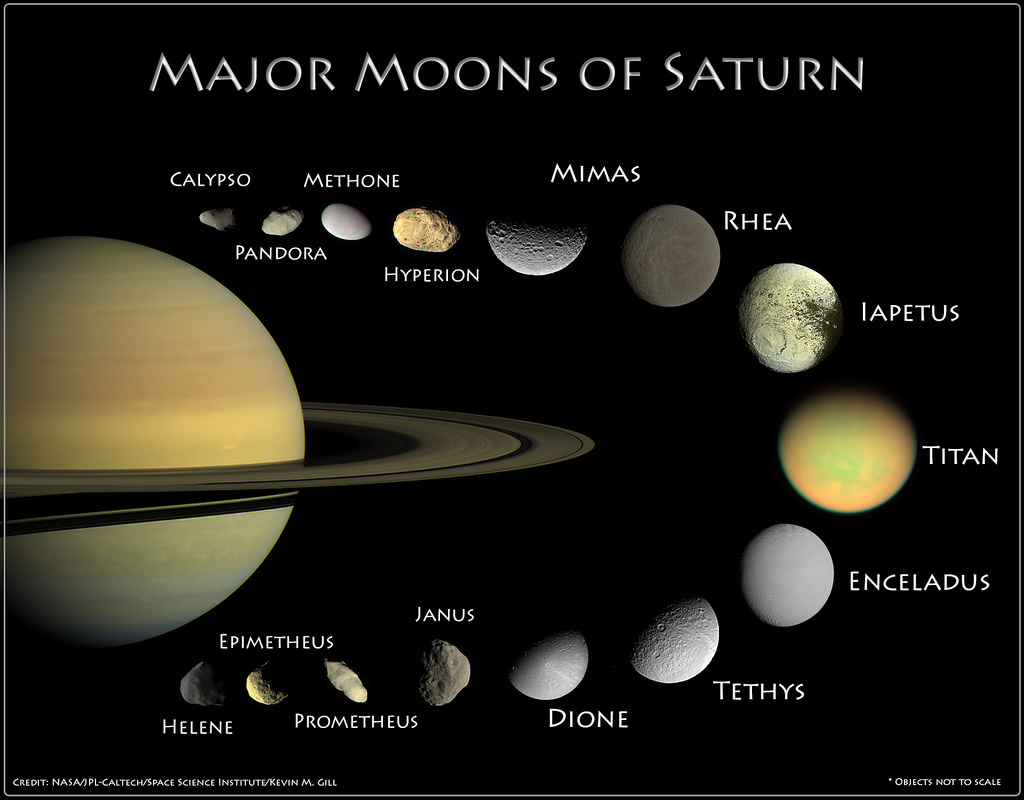 Possui 62 satélites naturais
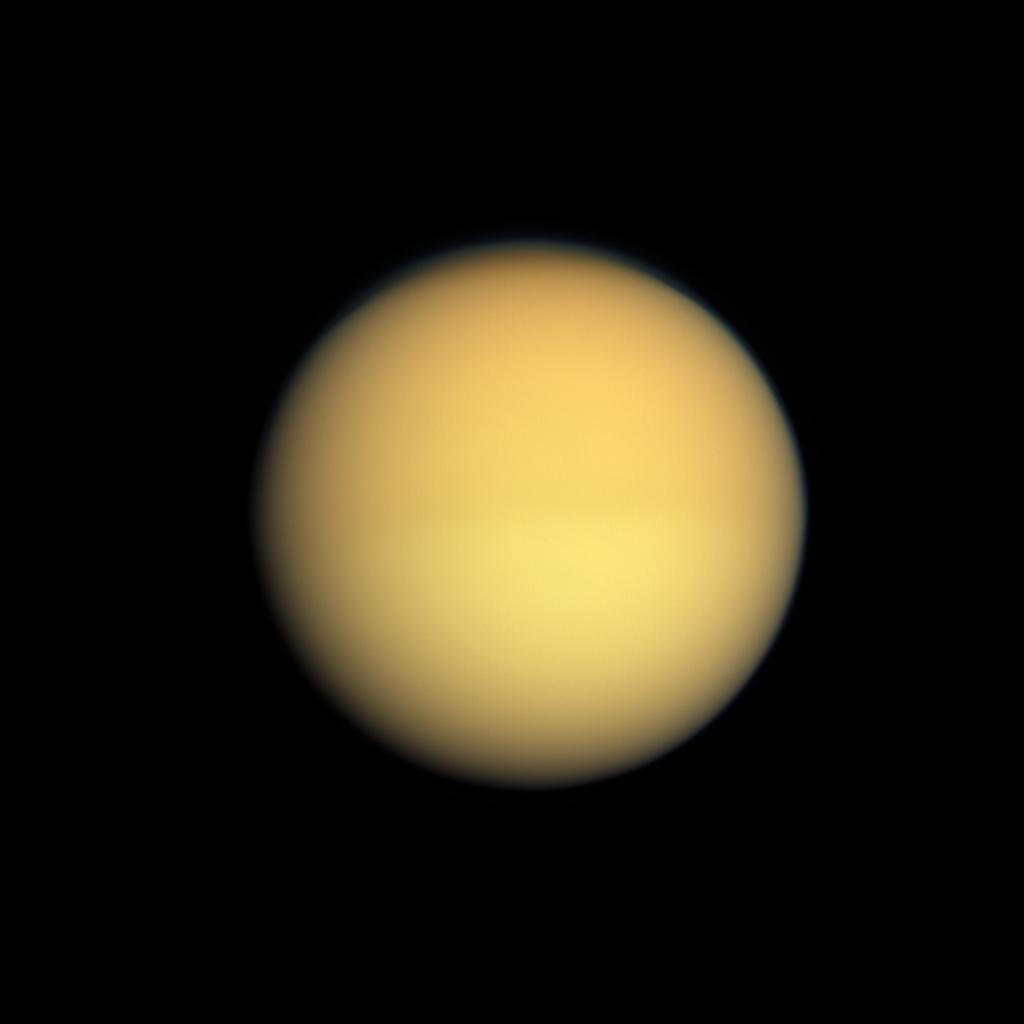 Titã
Maior de todos, o segundo maior do Sistema Solar e o único satélite natural com atmosfera;
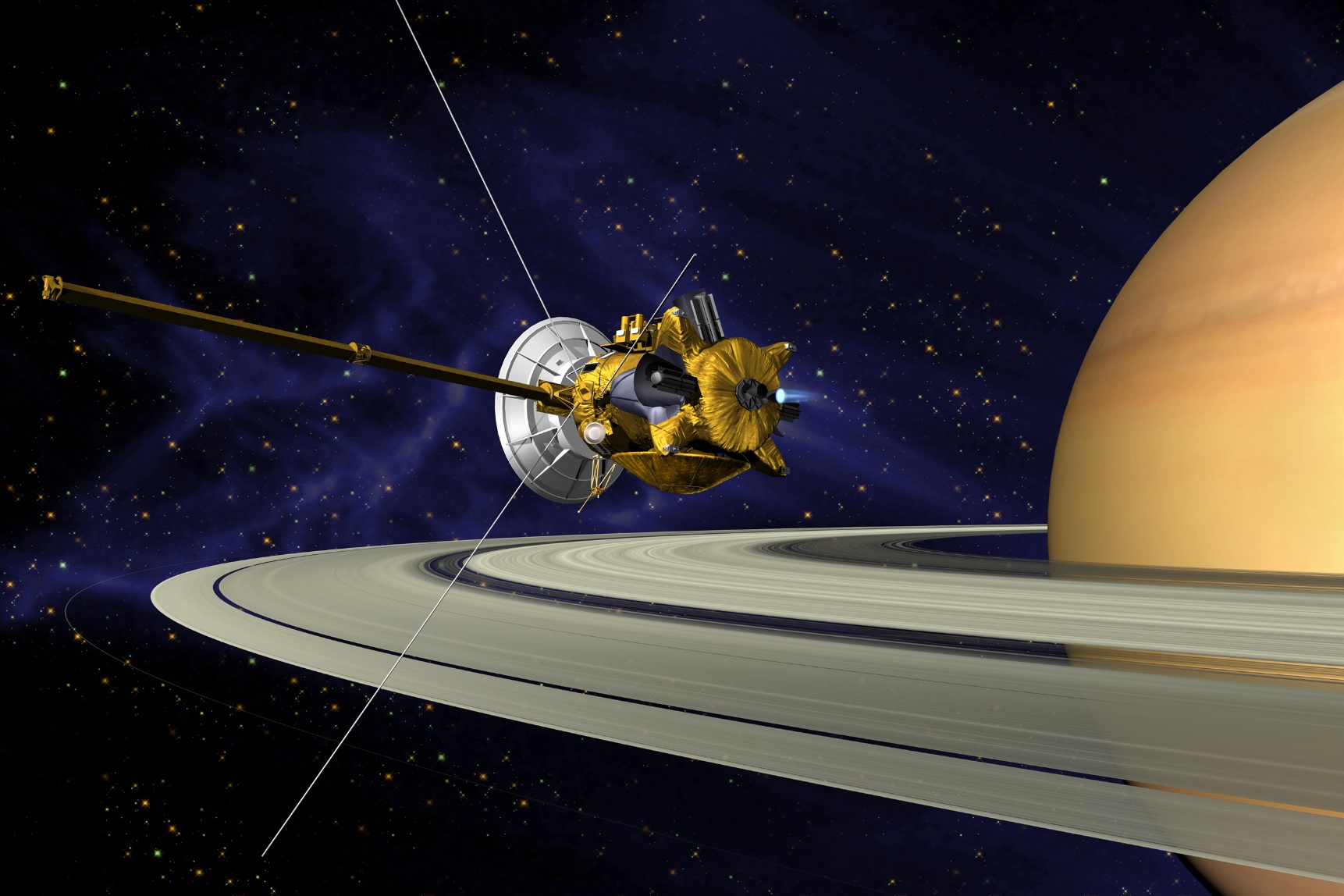 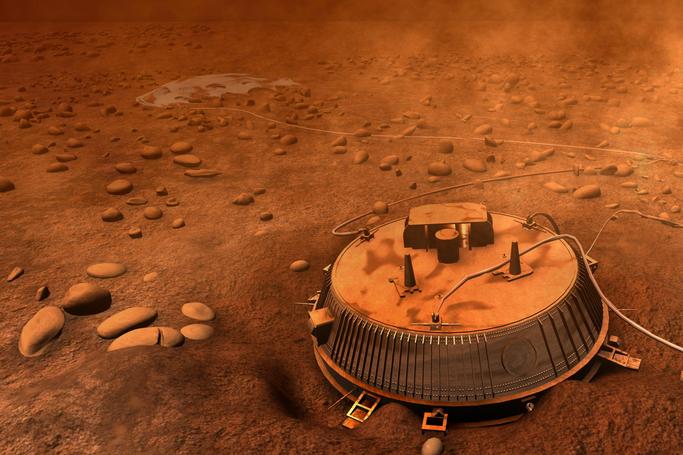 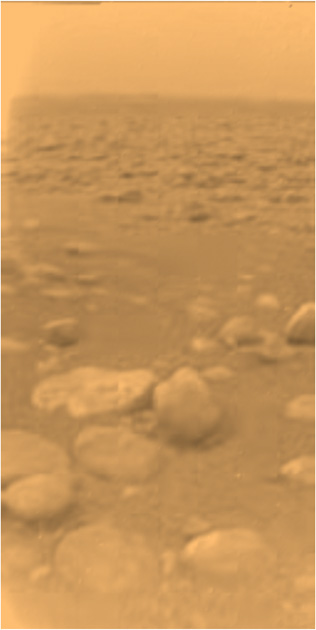 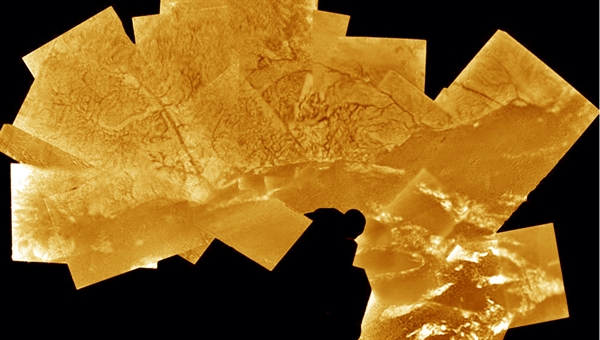 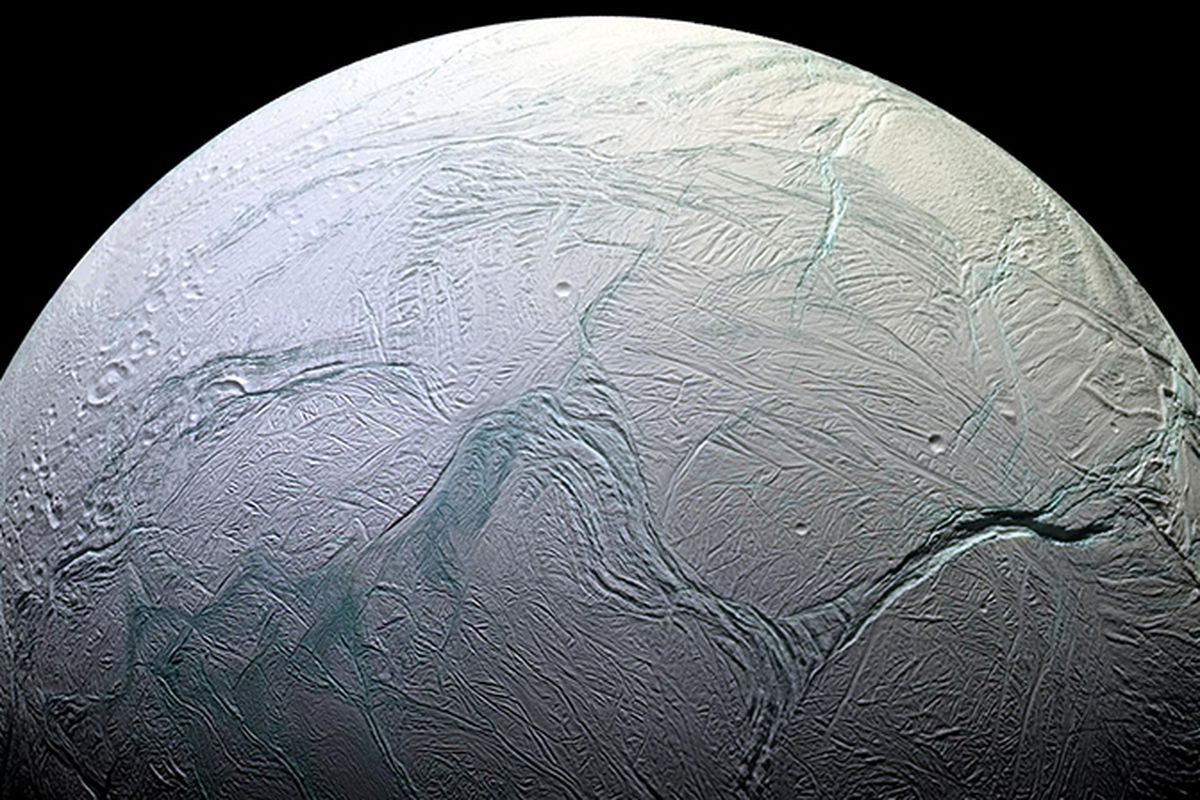 Encélado
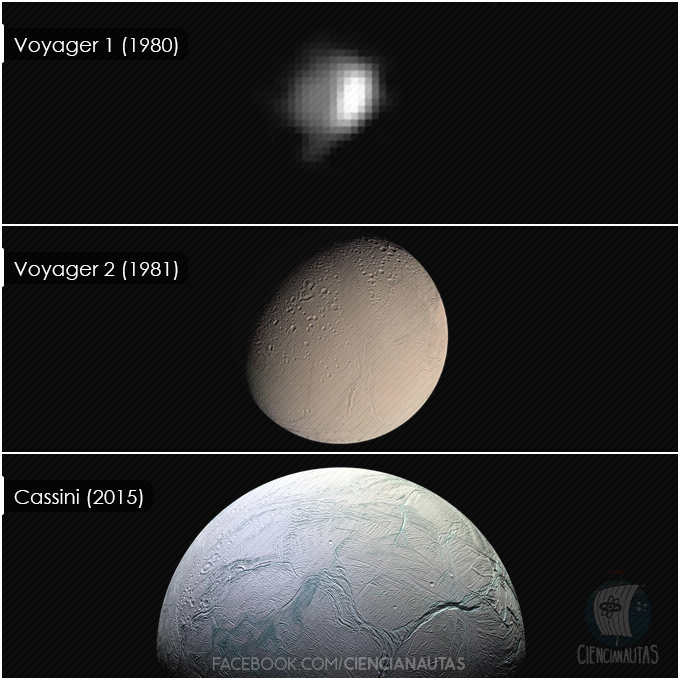 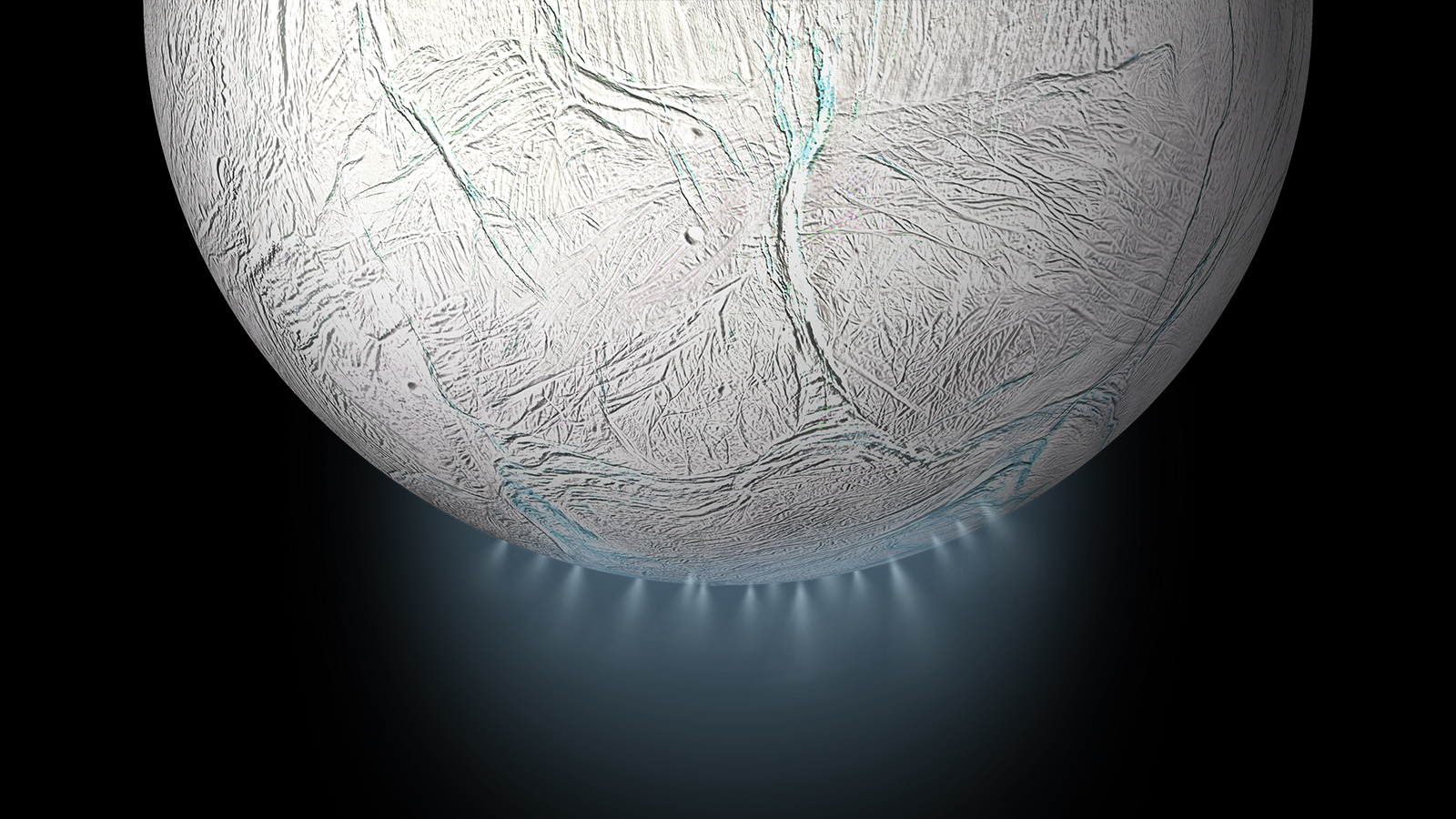 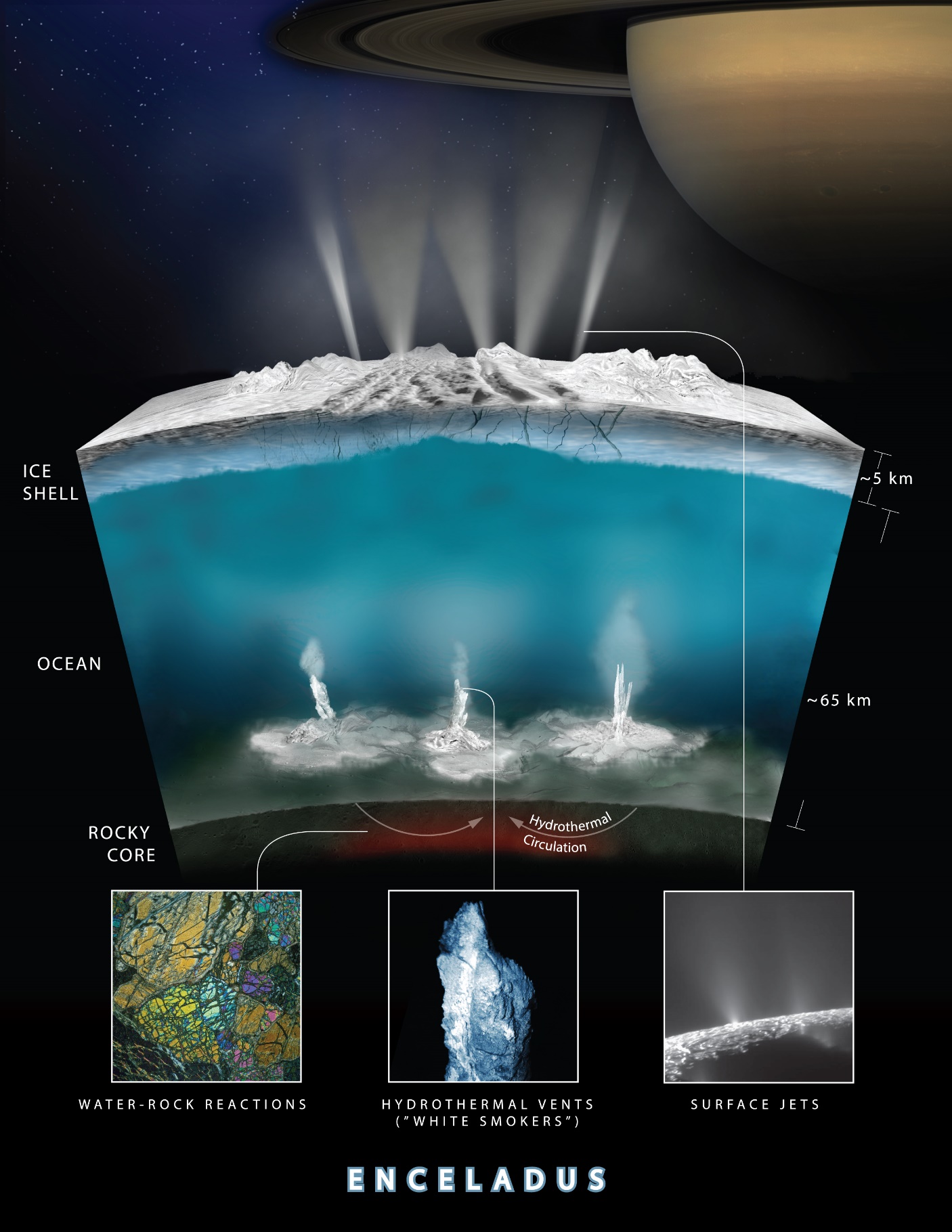 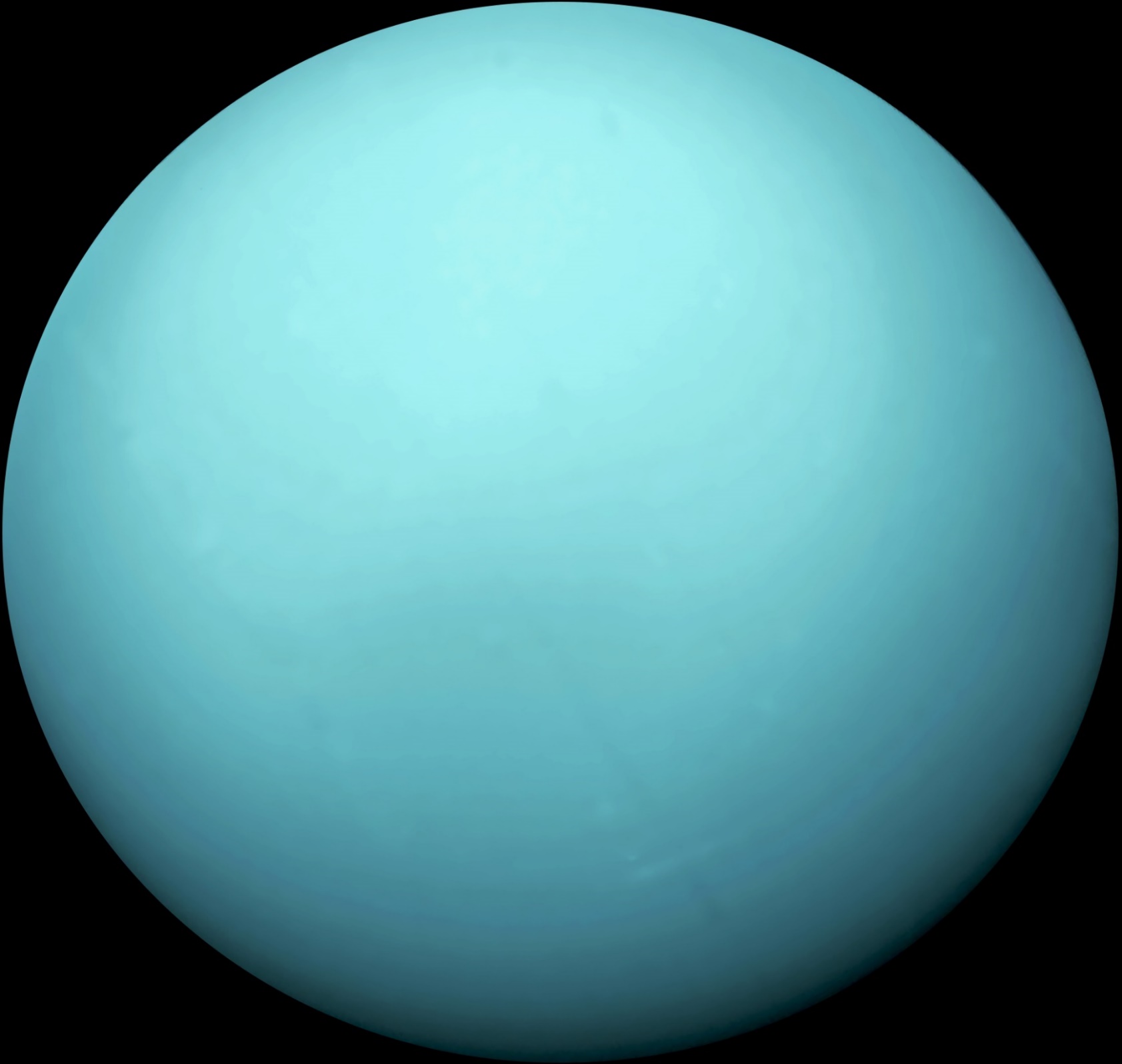 Urano
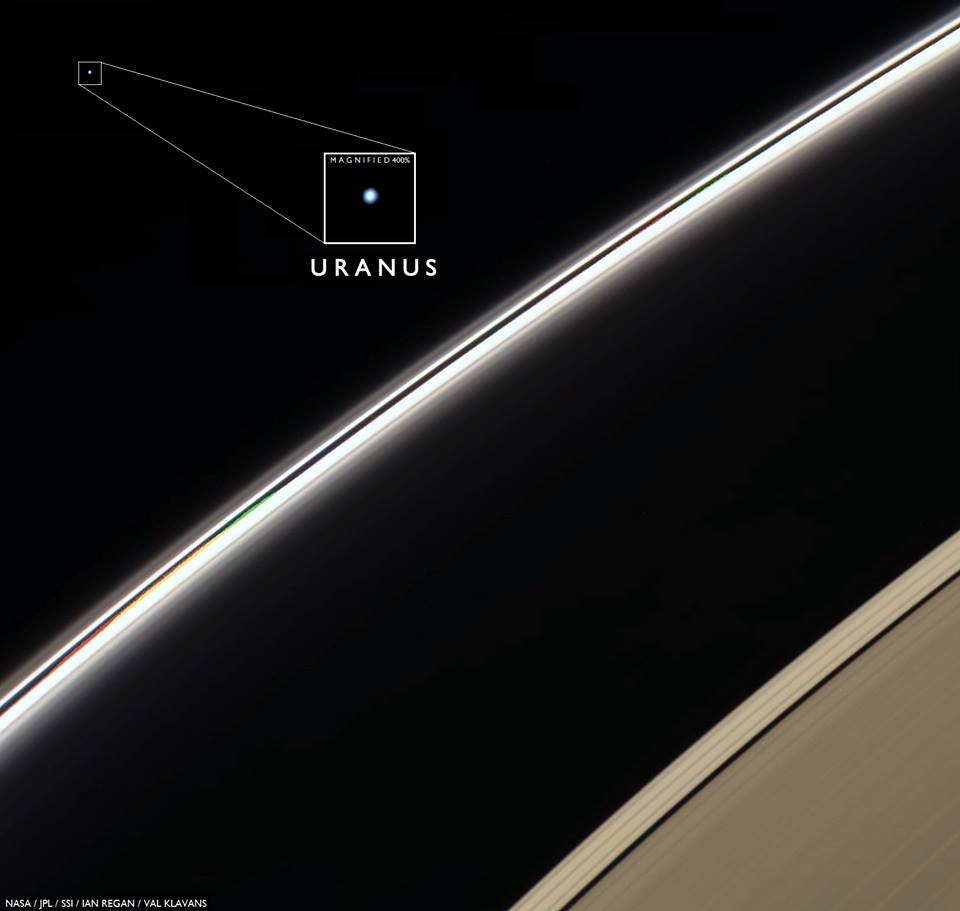 Informações relevantes
Planeta Gasoso;
Fica a aproximadamente 2.900.00.000 Km de distância do Sol;
Raio mede aproximadamente 25.559 Km ou 51.118 Km de diâmetro;
Período de rotação dura aproximadamente 17 horas e 14 minutos terrestres, mas ele rotaciona de Leste para Oeste, ao contrário a maioria dos planetas;
Período de translação dura aproximadamente 84 anos terrestres e orbita o Sol praticamente deitado;
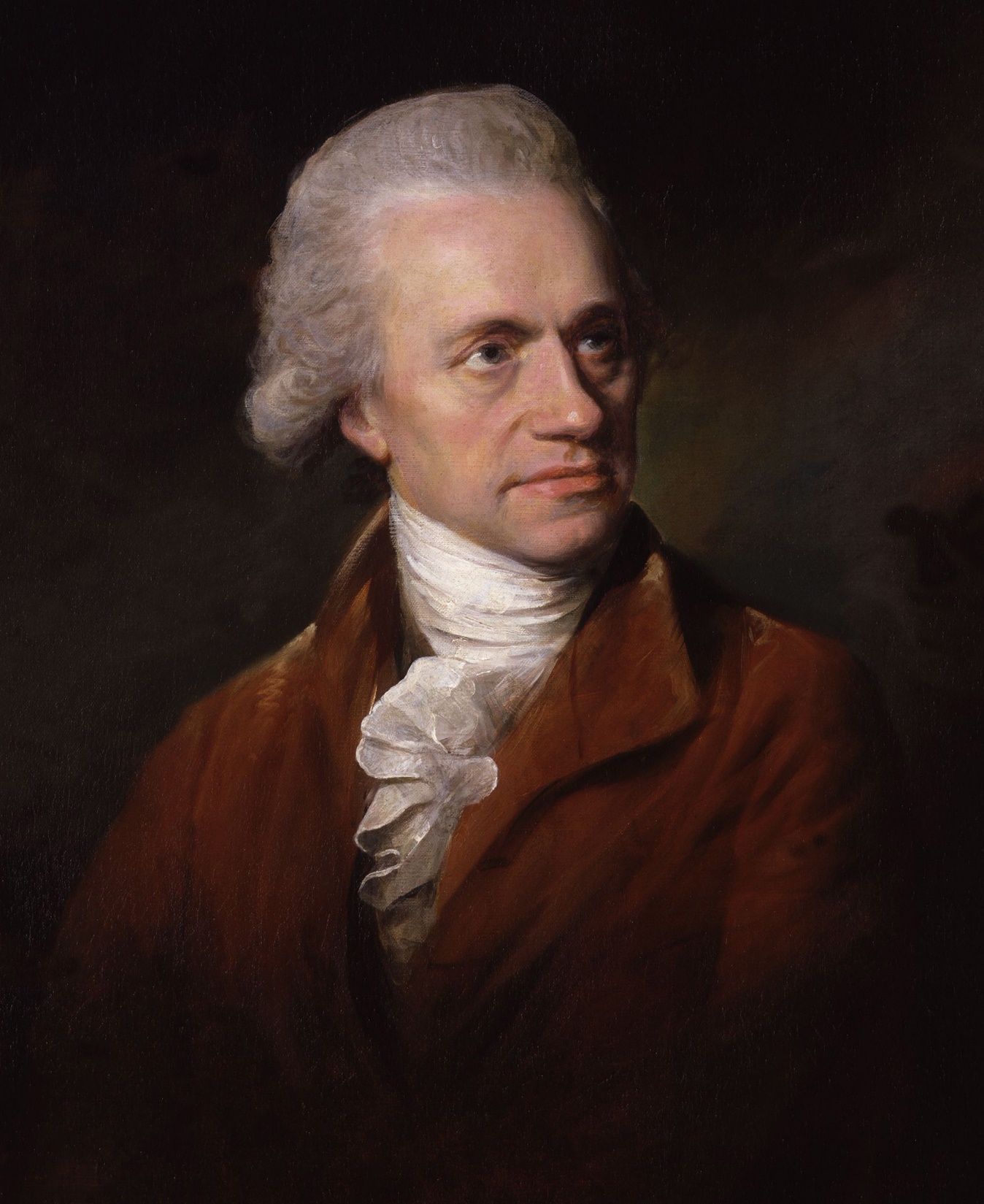 Foi descoberto (por acidente) em 13/03/1781 por Willian Hershel (1738-1822);
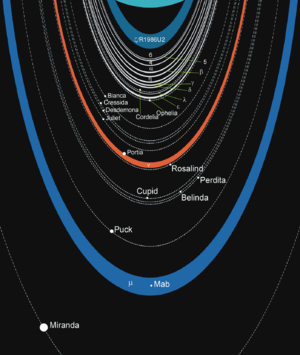 Possui pequenos anéis.
A atmosfera é composta principalmente por Hidrogênio, Hélio e metano, com pequenas porções de acetileno e outros hidrocarbonetos;
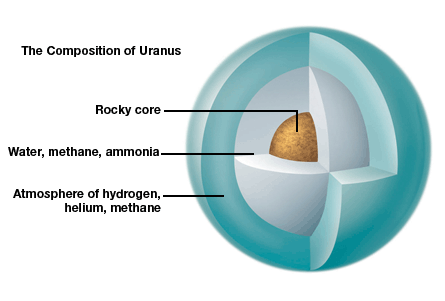 Orbita o Sol praticamente deitado (98º de inclinação).
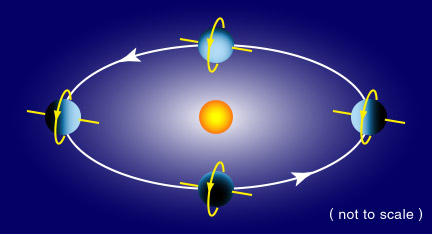 Os nomes dos satélites naturais vem de personagens das obras de 
Willian Shakespeare e Alexander Pope.
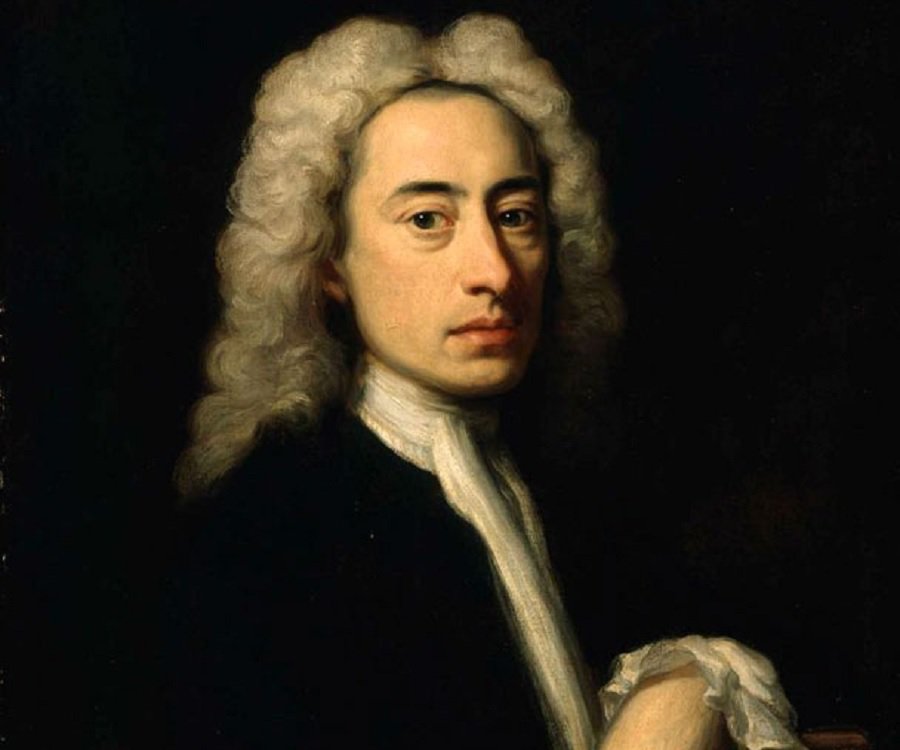 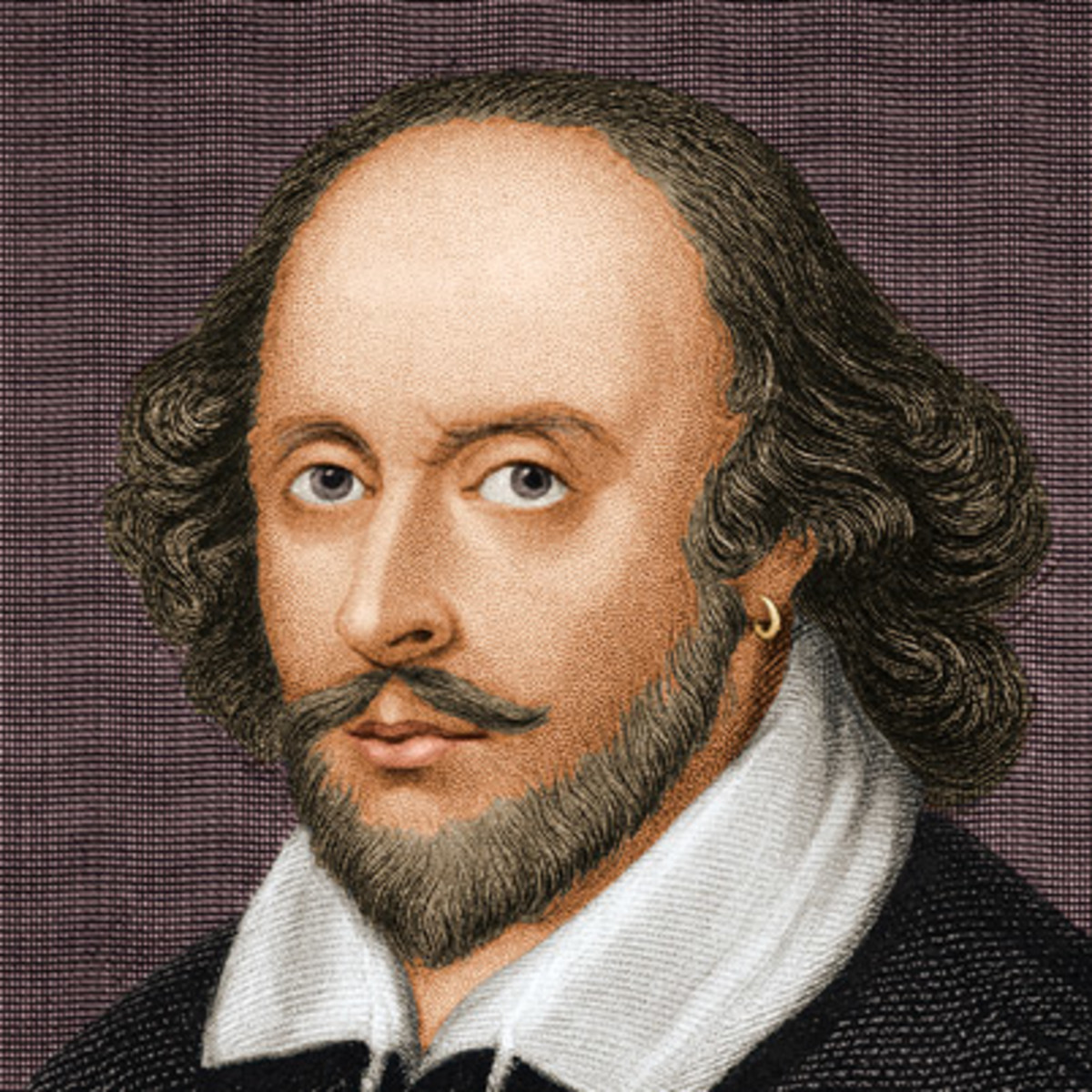 Possui atualmente 27 satélites naturais e o maior satélite é Titânia;
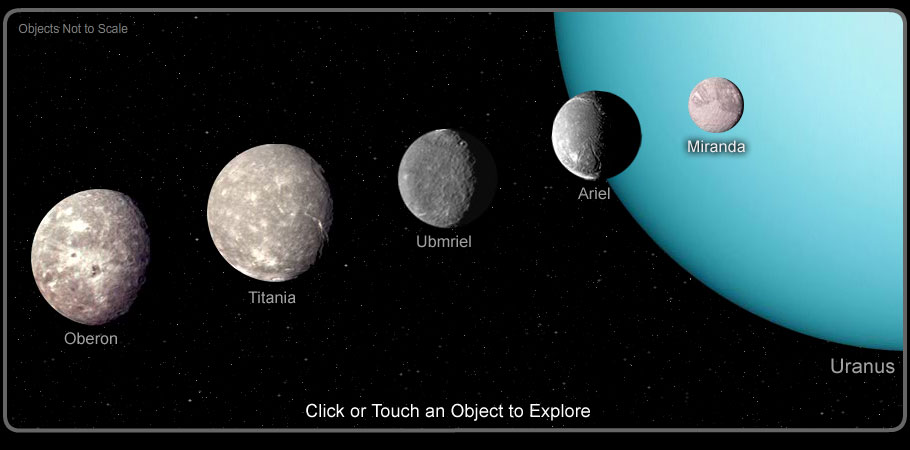 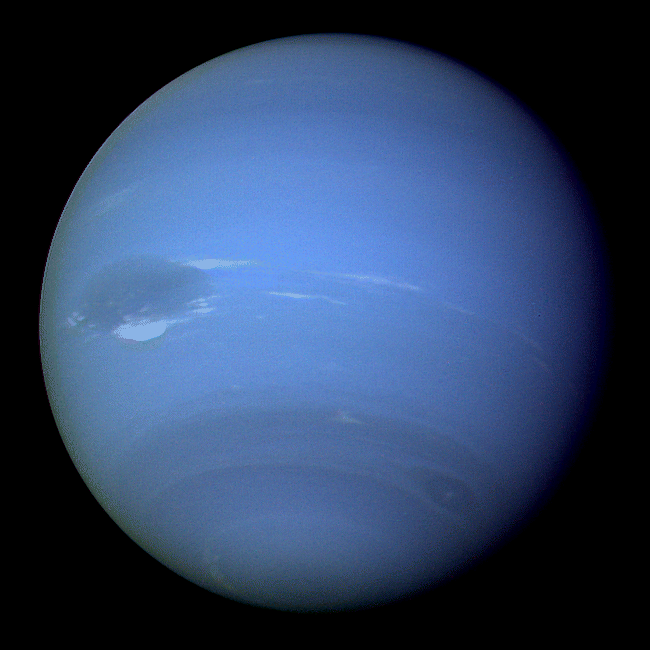 Netuno
Informações relevantes
Planeta Gasoso e possui pequenos anéis;
Fica a aproximadamente 4.504.300.000 Km de distância média ao Sol;
Raio mede aproximadamente 24.766 Km ou 49.532 Km de diâmetro e é o menor planeta gasoso;
Período de rotação dura aproximadamente 19 horas e 6 minutos terrestres; 
Período de translação dura aproximadamente 165 anos terrestres;
Depois da reclassificação de Plutão em 2006, passou a ser o planeta mais afastado do Sol.
Foi predito matematicamente e independentemente pelos astrônomos, o francês Urbain Jean Joseph Lê Verrier e o inglês John Adams;
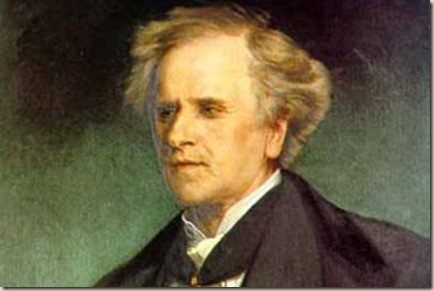 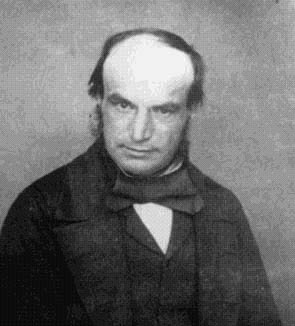 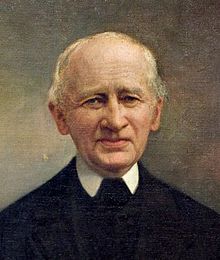 Foi observado pela primeira vez em 23/09/1846 pelo astrônomo Johann Gottfried Galle
No ano de 2011 Netuno completou uma volta no Sol (1 ano netuniano) desde que foi descoberto por Galle em 1846.
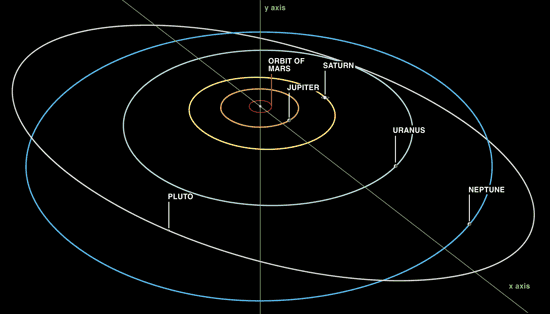 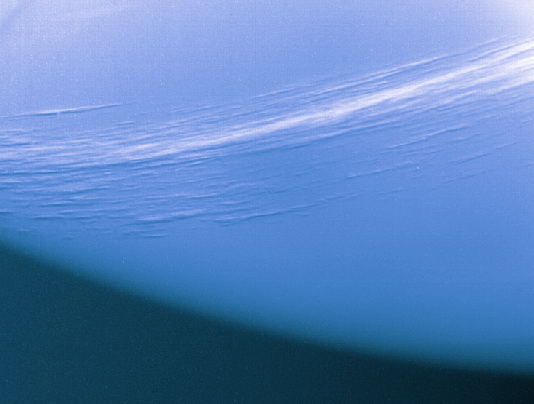 A atmosfera é composta principalmente por Hidrogênio, Hélio e Metano, com pequenas porções de Amônia e água;
Possui 14 satélites naturais
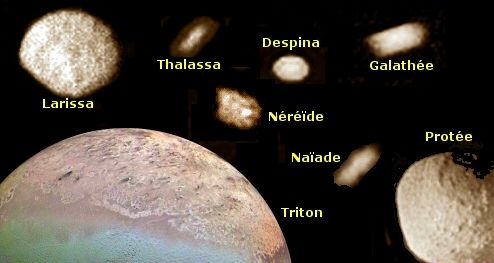 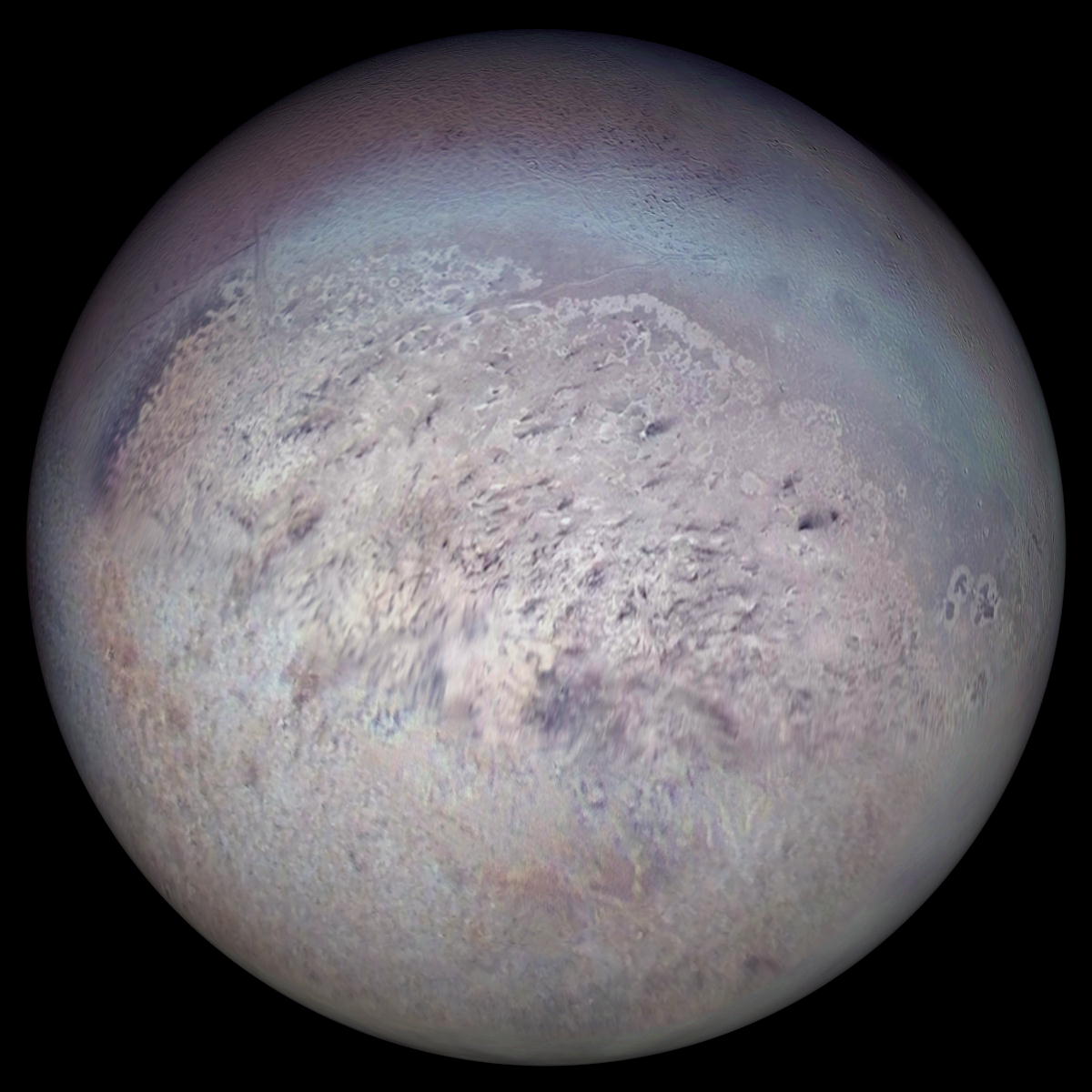 Tritão
Maior satélite e foi descoberto por Willian Lassel em 1846.
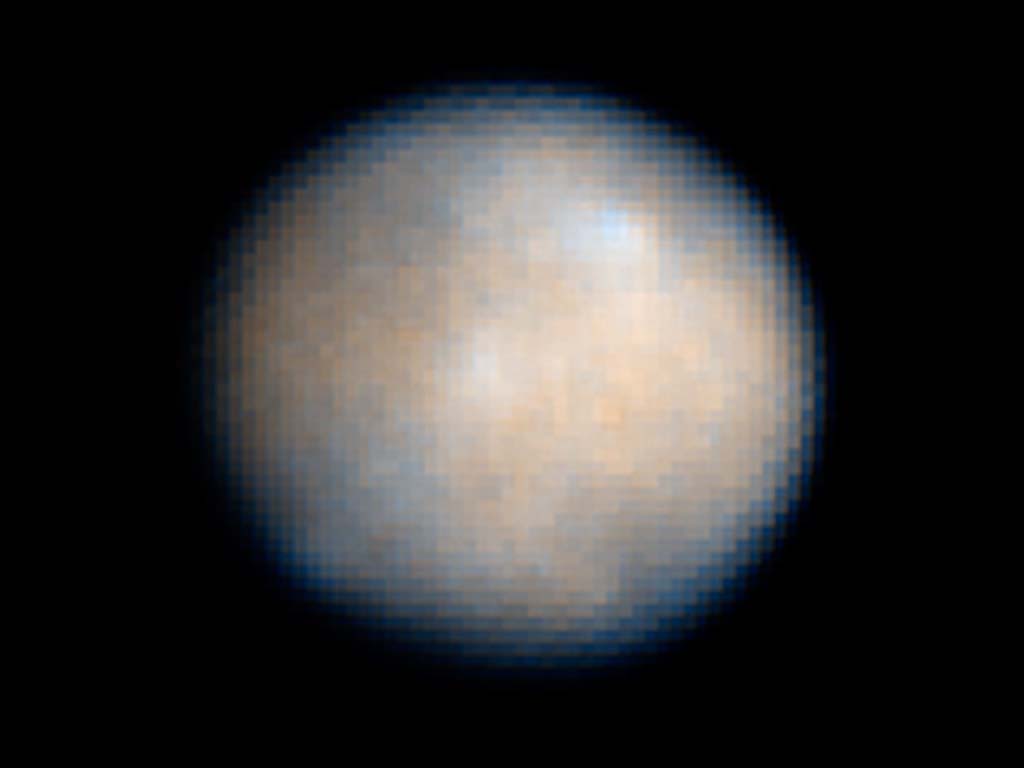 Plutão – Planeta Anão
Informações relevantes
Fica a aproximadamente 5.900.000.000 km de distância do Sol;
Raio mede aproximadamente 1.152 Km de raio ou 2.304 Km de diâmetro;
Período de rotação dura aproximadamente 6 dias e 9 horas terrestres, mas ele rotaciona de Leste para Oeste;
Período de translação dura de aproximadamente 248 anos terrestres;
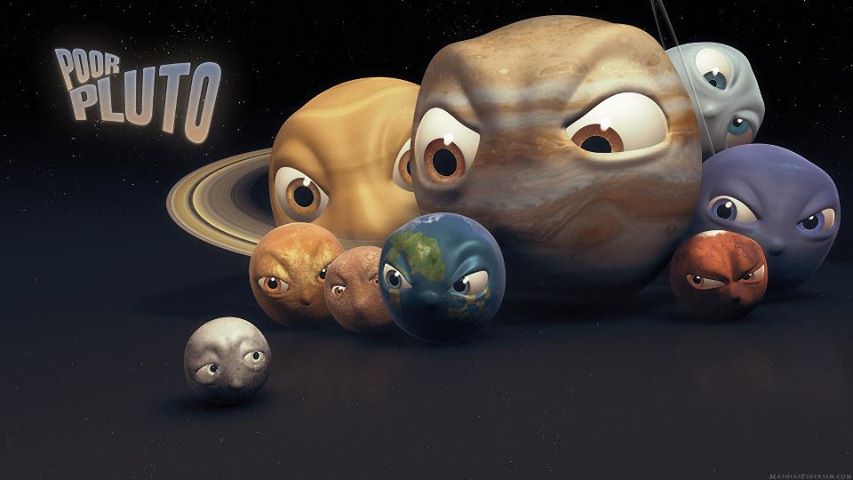 Até o ano de 2006 era classificado como planeta mas a partir de então foi reclassificado na categoria de Planeta Anão;
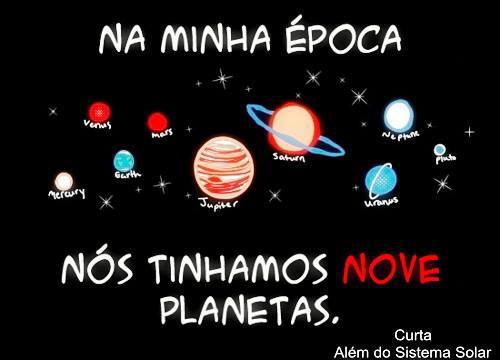 Foi predito matematicamente pelos astrônomos norte americanos Percival Lowell e Edward Pickering em 1915.
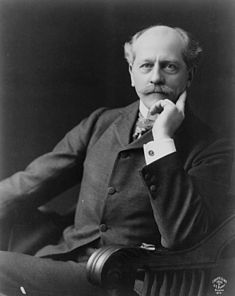 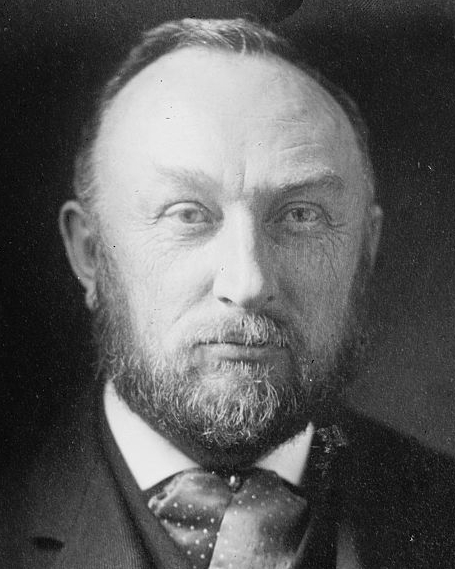 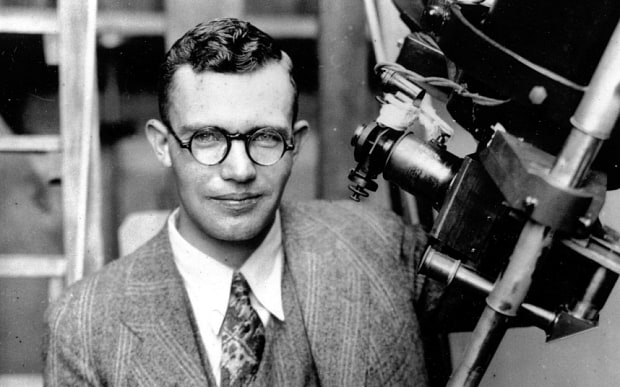 Foi observado pela primeira vez em 18/02/1930 por Clyde Tombaugh
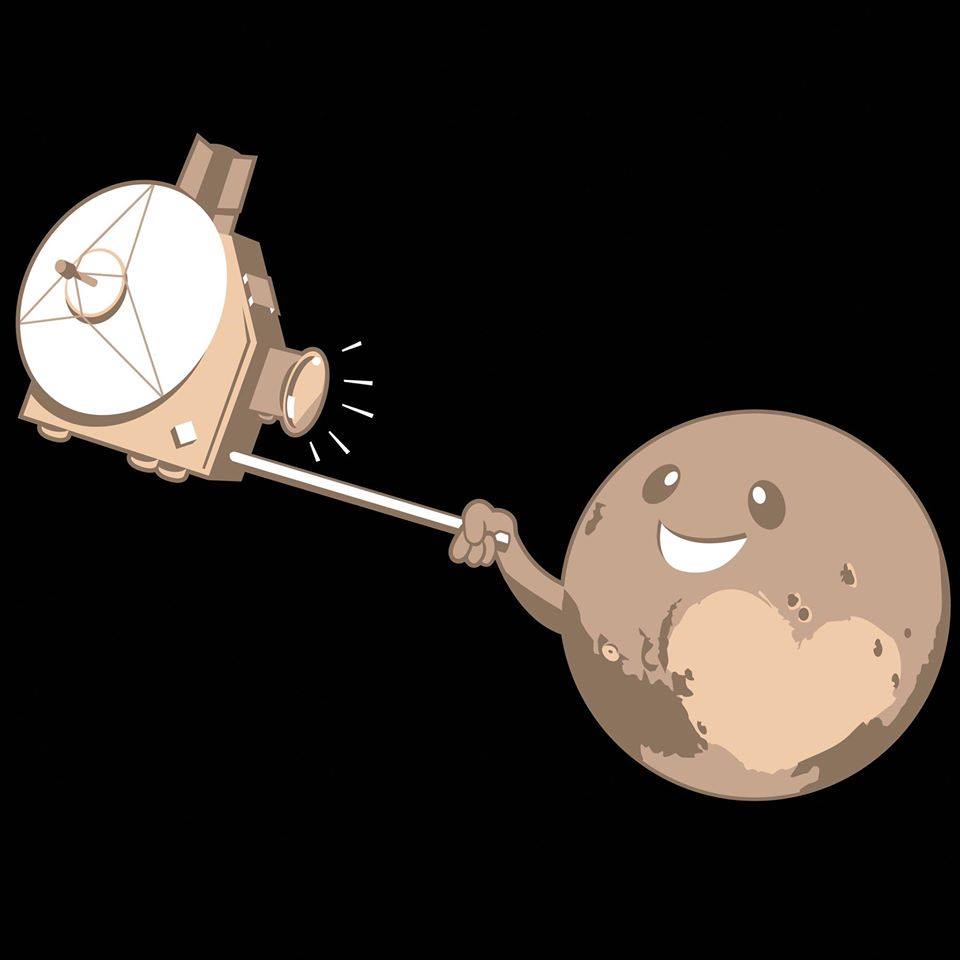 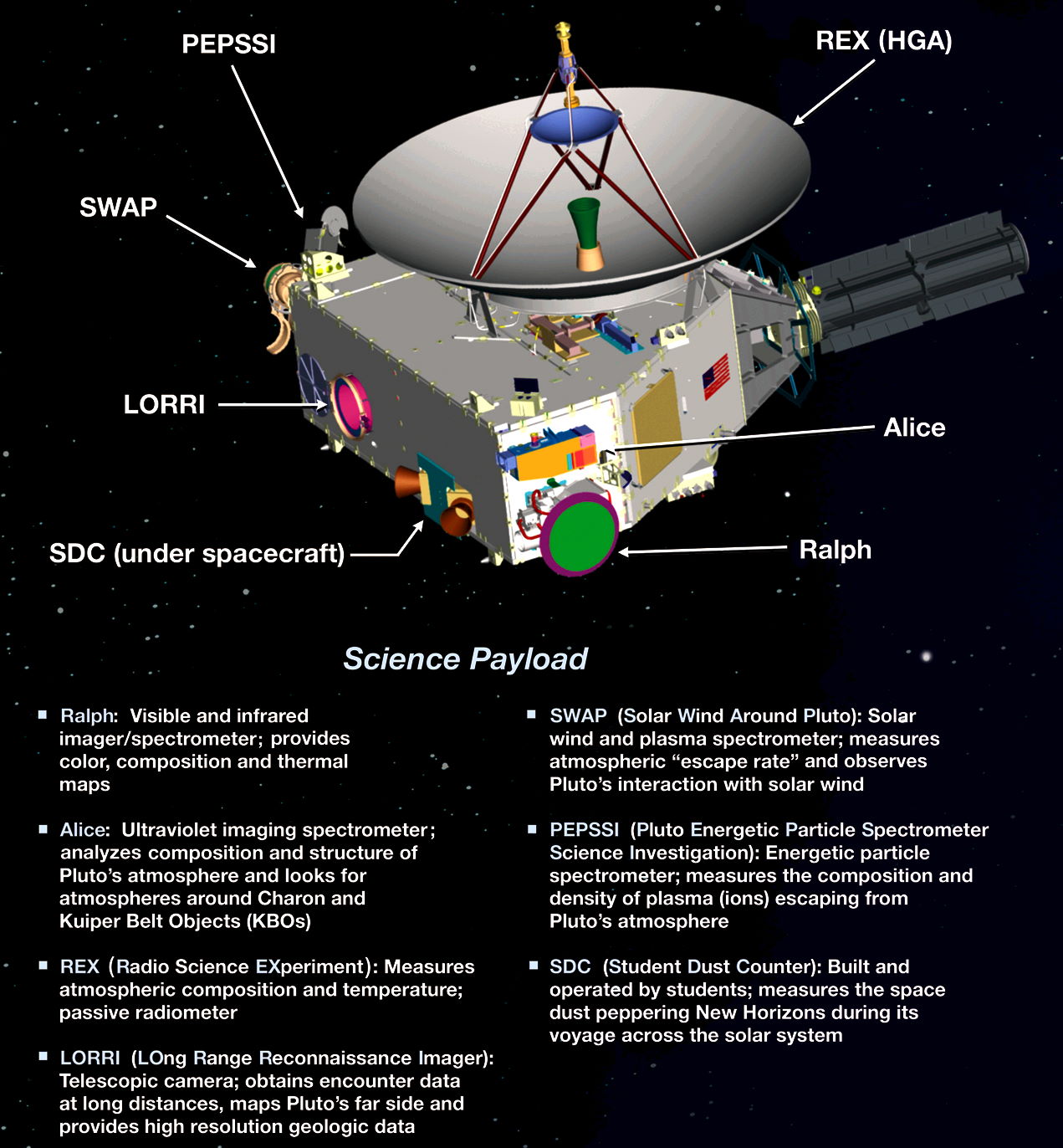 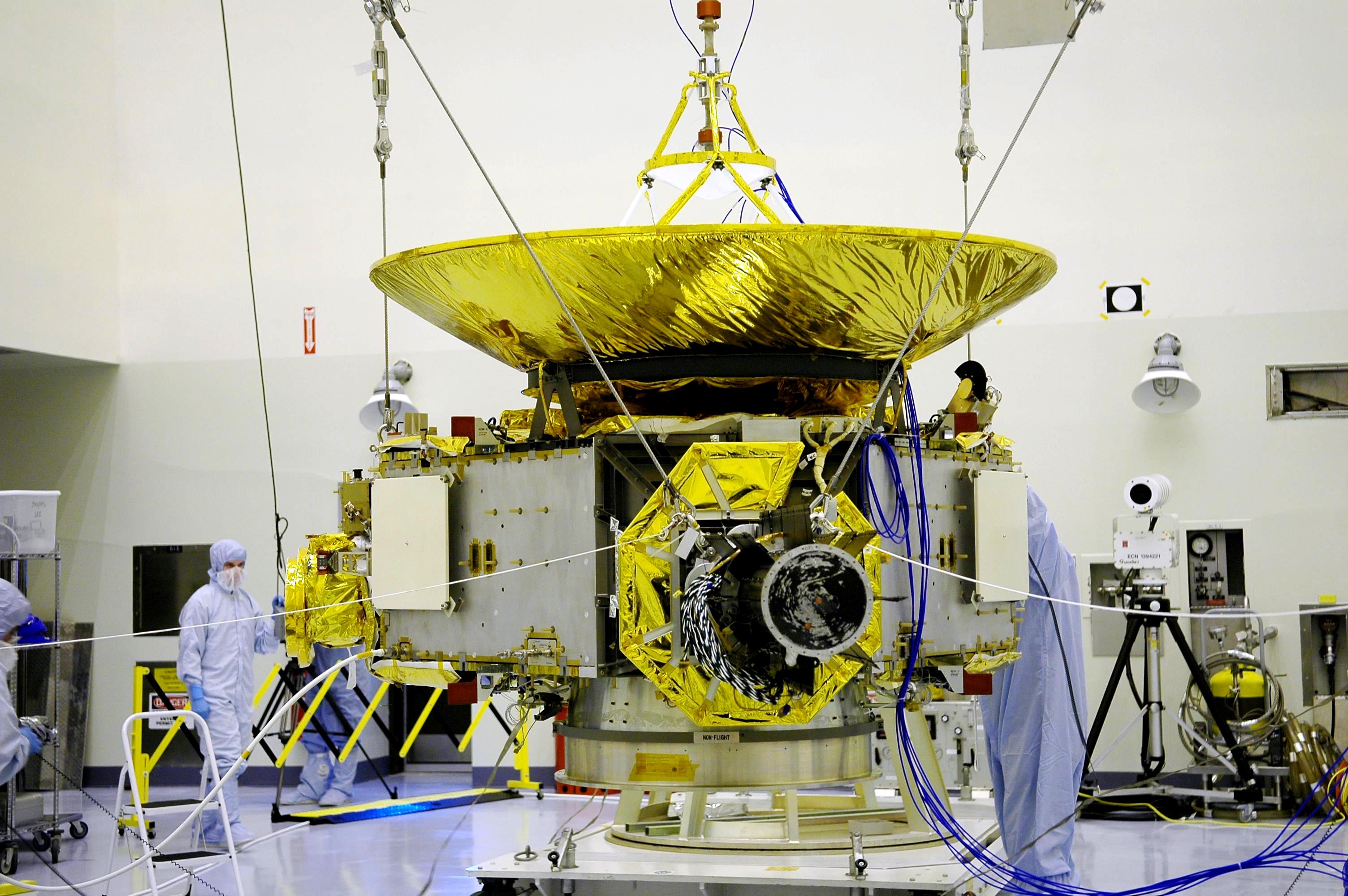 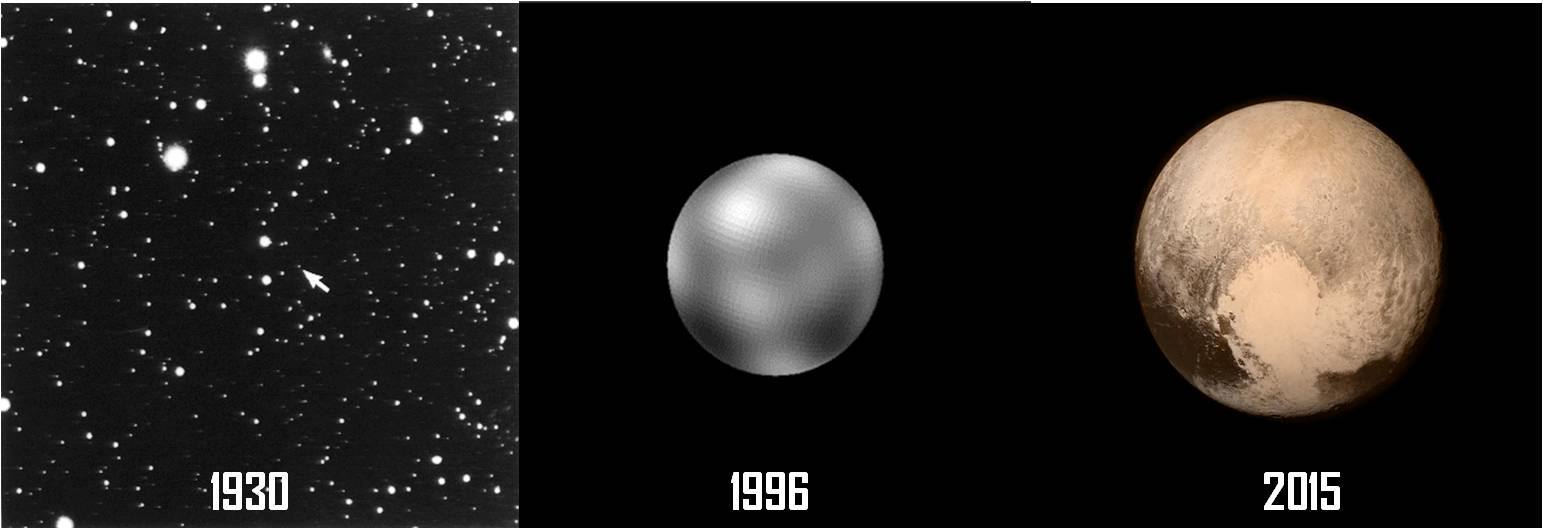 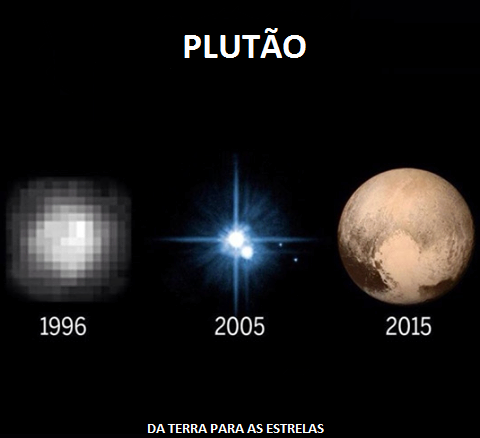 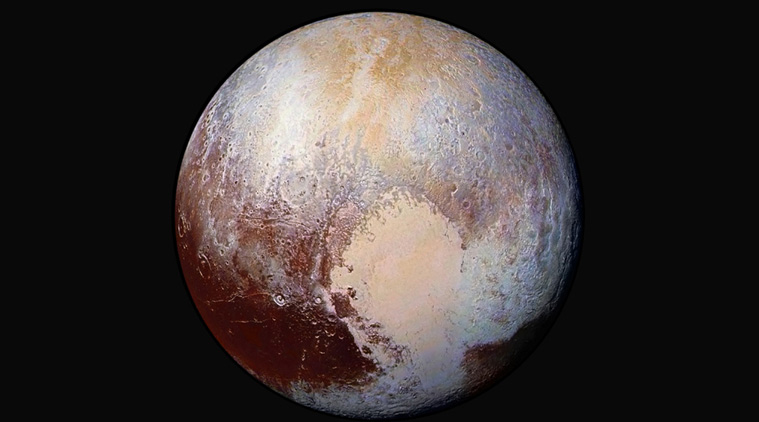 Observações e estudos mostram que a superfície está coberta por gelo de metano e existe uma fina atmosfera que pode congelar e cair na superfície enquanto o planeta orbita para longe do Sol;
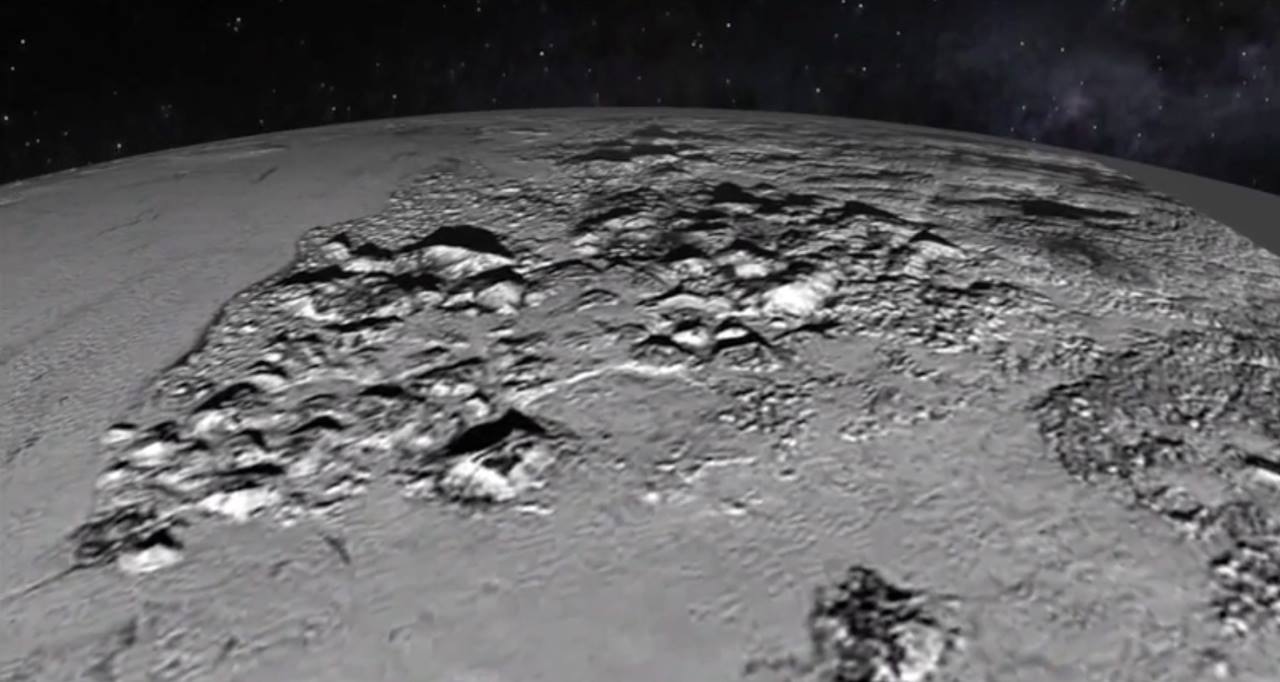 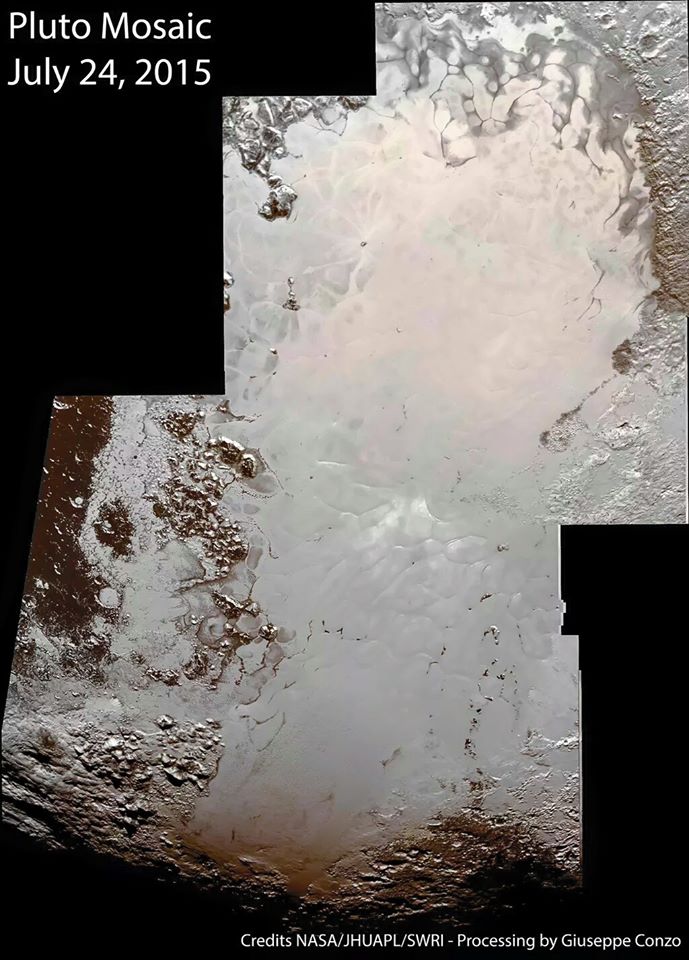 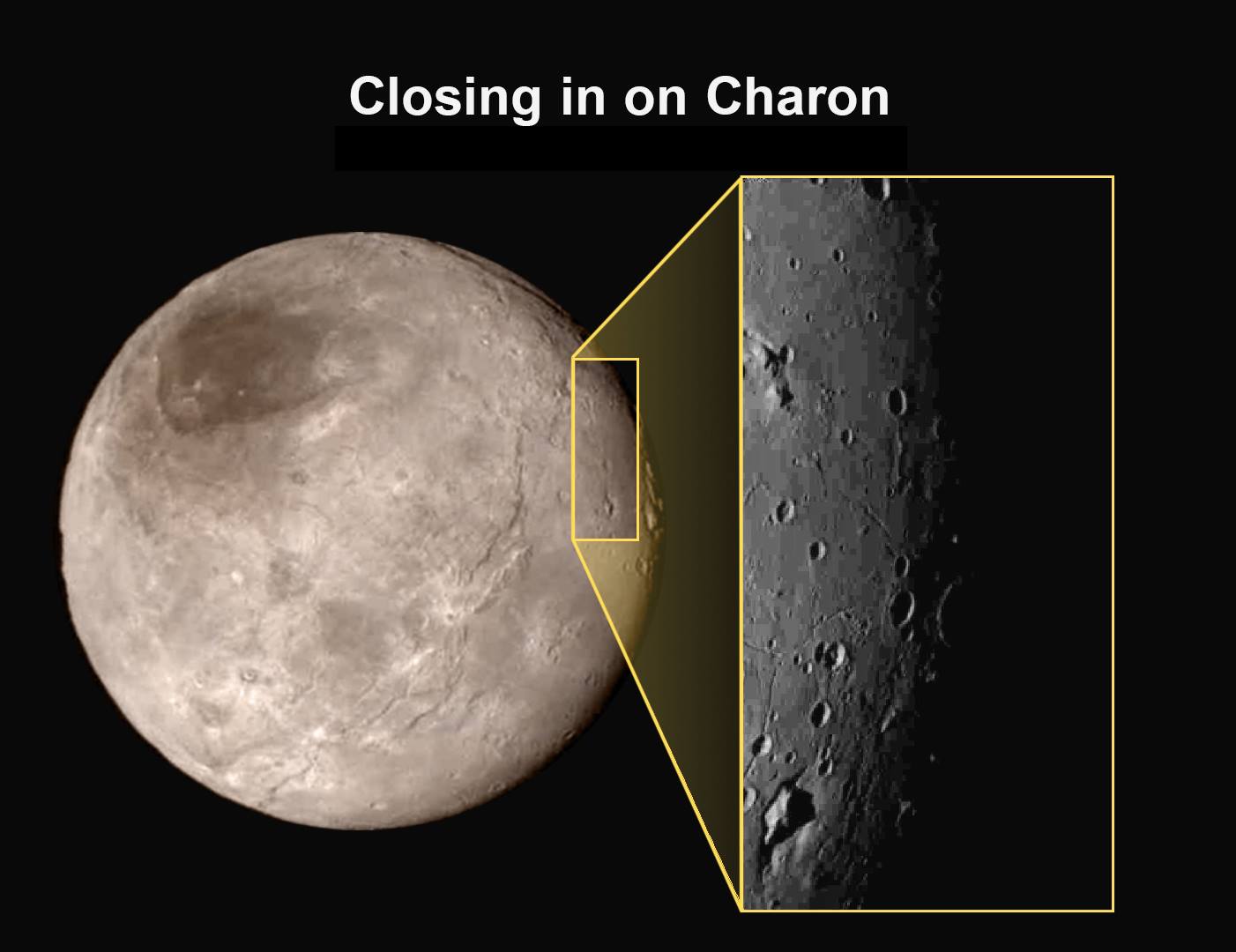 Possui 5 satélites sendo o maior deles conhecido como Caronte, que foi descoberto em 1978;
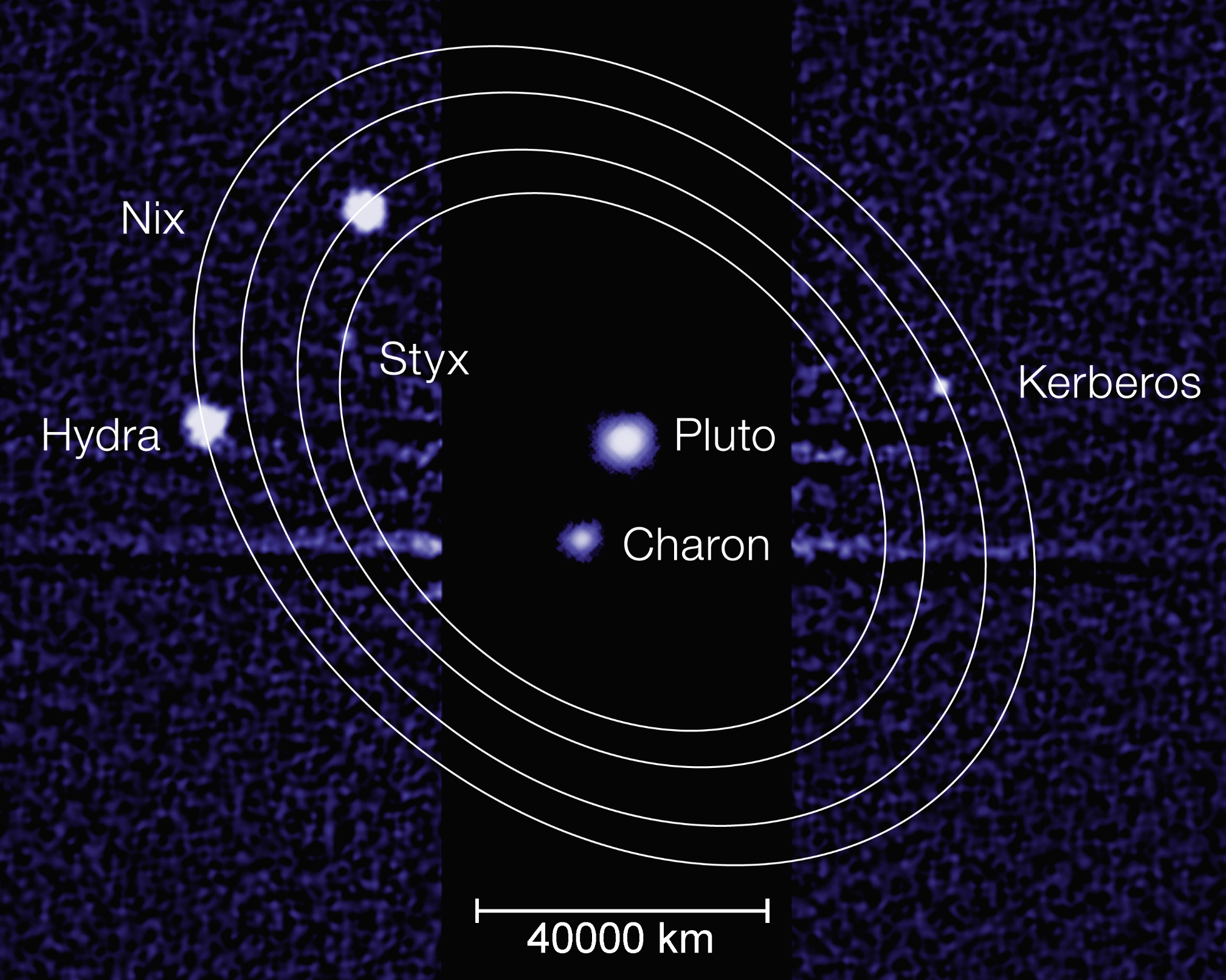 Meteoróide, Meteoro ou Meteorito?
Meteoróide
É um corpo sólido, ou qualquer objeto, do espaço interplanetário que gira em volta do Sol. O meteoróide é o objeto que ainda está no espaço e é pequeno demais para ser chamado de asteróide. Sua massa pode ser de miligramas a alguns quilogramas, e a sua constituição pode ser de rochosa (a maioria dos meteoróides), ferrosa ou uma mistura dos dois. Caso o meteoróide seja pequeno demais, tão pequeno que tenha menos de 1 milímetro, os astrônomos costumam chamar de micro meteoroide.
Meteoro
Quando um meteoróide entra na atmosfera da Terra, ele começa a pulverizar e a ficar incandescente (ou seja, luminoso). É ai que entra o termo meteoro, que é dado ao fenômeno luminoso na atmosfera pela queda de um meteoróide. Essa incandescência é causada pela fricção do objeto com a atmosfera da Terra tornando-o muito quente. Essa queda conturbada pode fazer com que ele se despedaçasse em vários fragmentos. Se o meteoro ficar muito brilhante ao passar na atmosfera, ele pode ser chamado de "bólido" ou "bola de fogo".
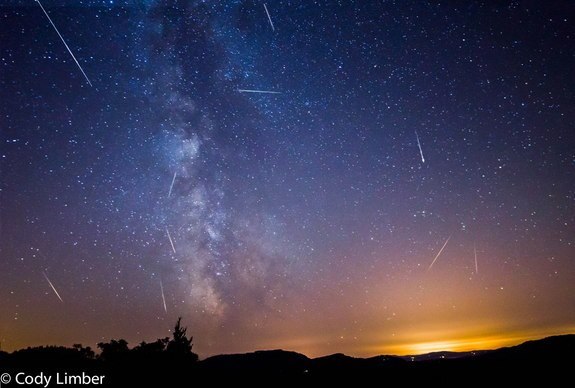 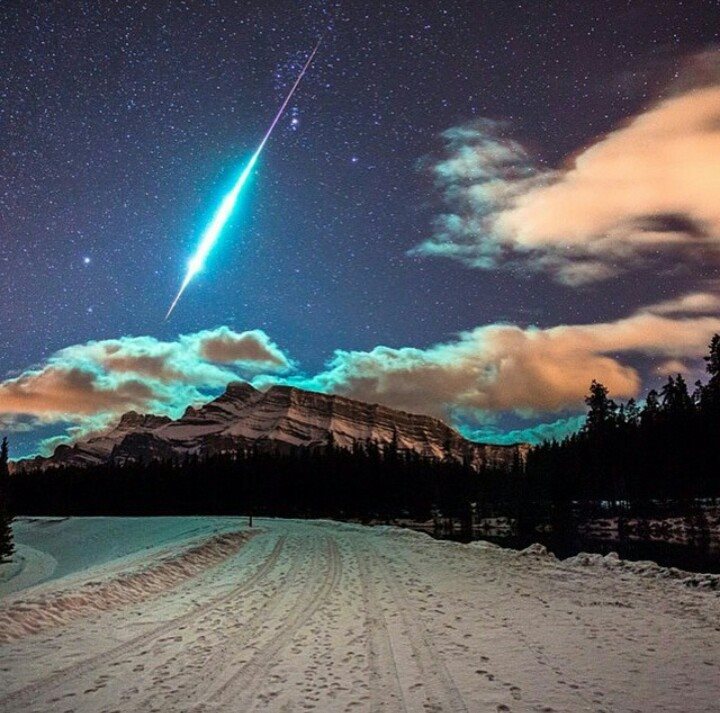 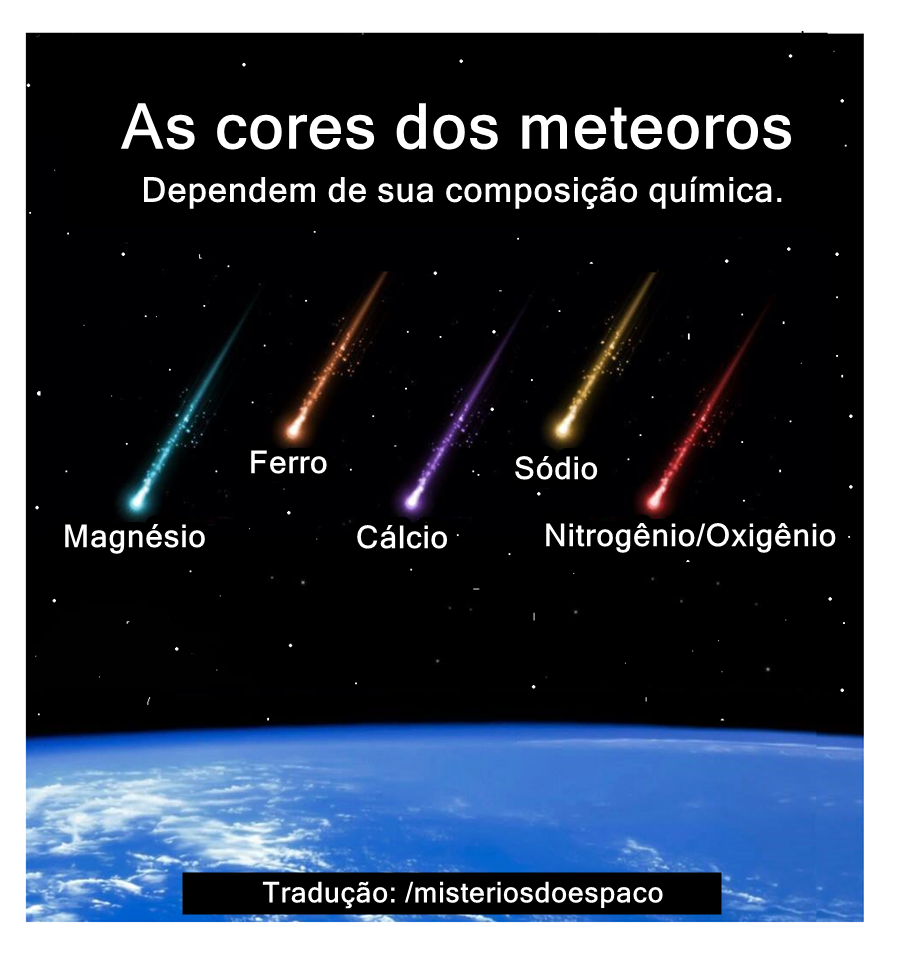 Meteorito
Se o meteoro sobreviver à dura passagem pela atmosfera da Terra, ele vai cair no solo e será chamado finalmente de meteorito. Para que um meteoróide consiga chegar ao solo terrestre ele precisa ter no mínimo o tamanho de um metro (do tamanho aproximado de uma melancia). Isto porque, durante a sua entrada na atmosfera, ele irá diminuir gradualmente de tamanho devido à sua pulverização e possível fragmentação.
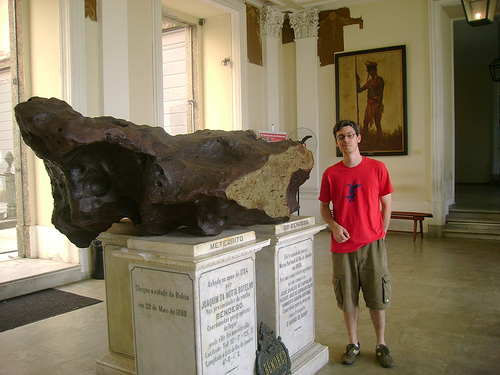 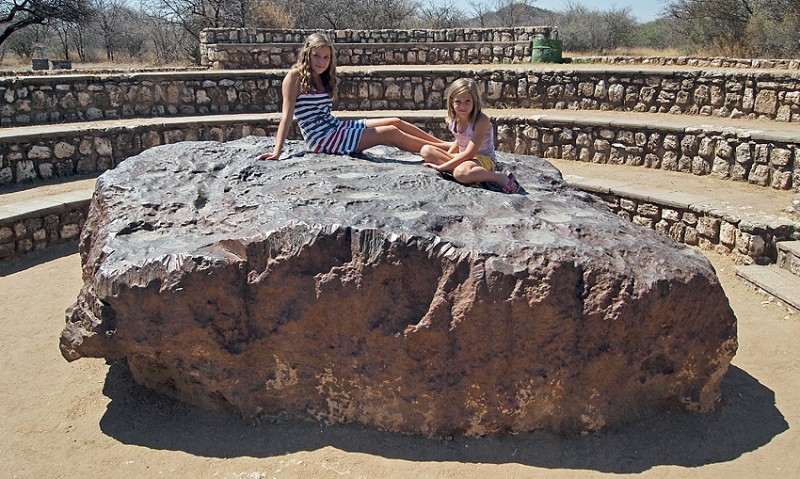 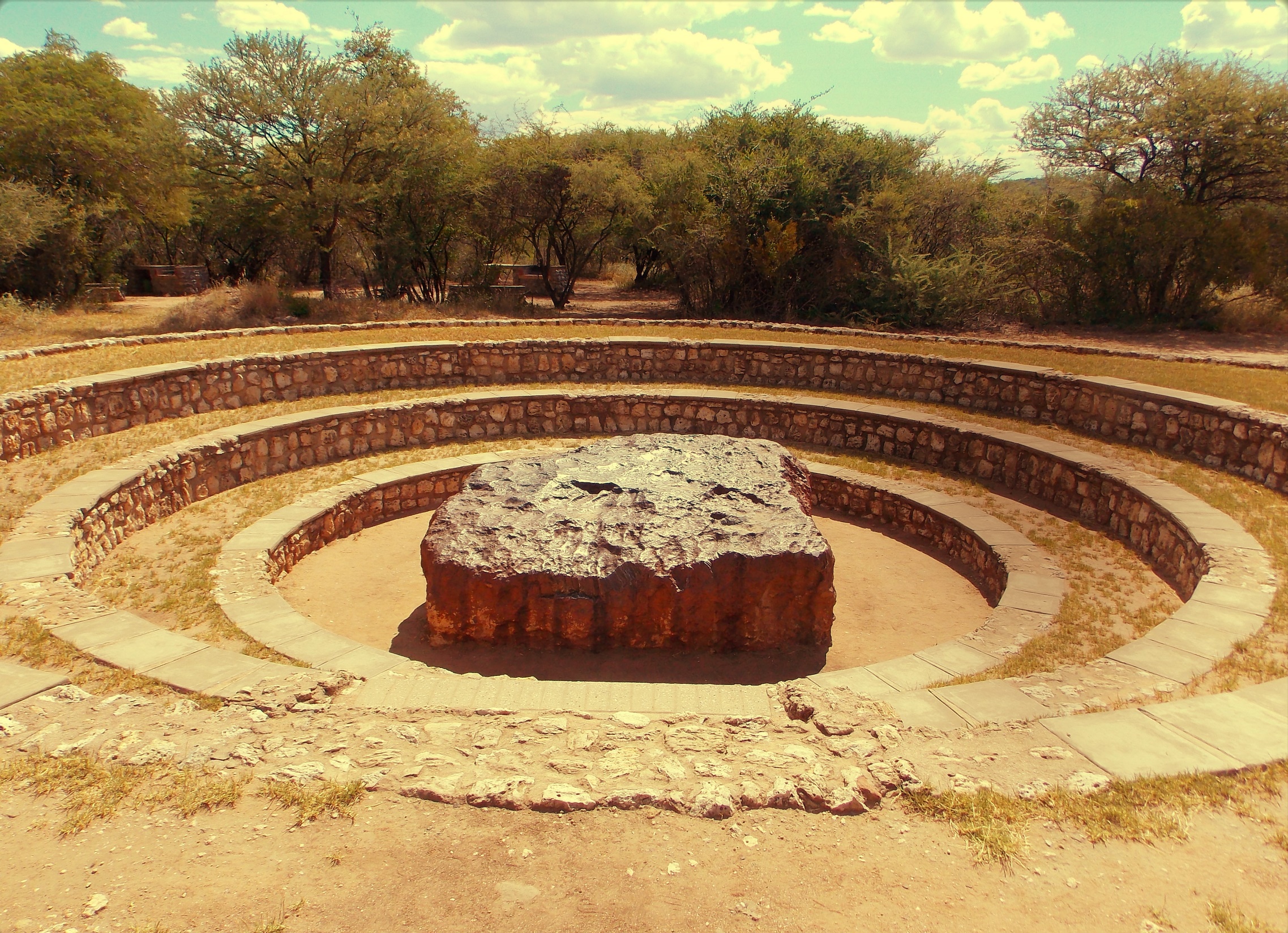 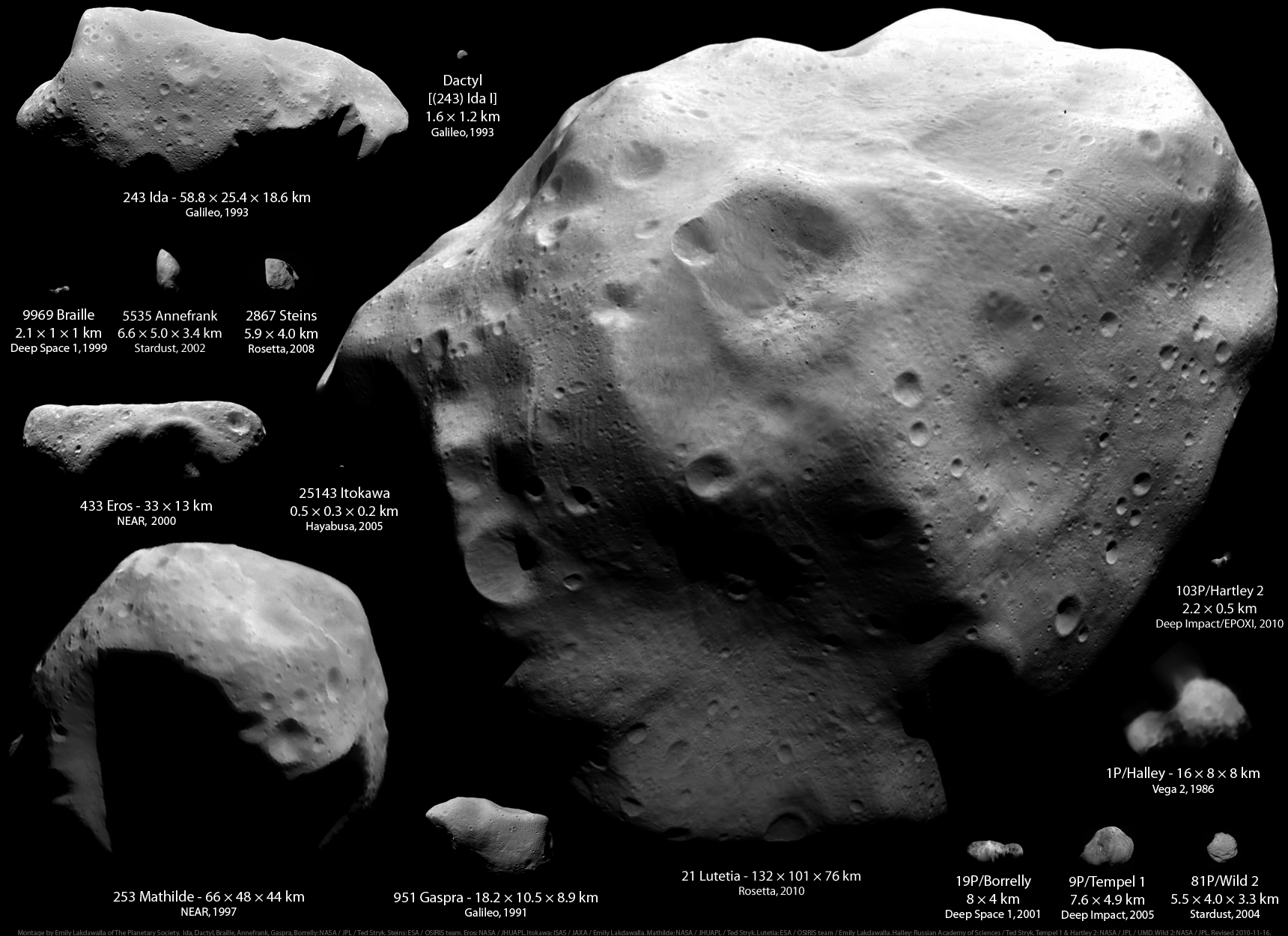 Asteroides
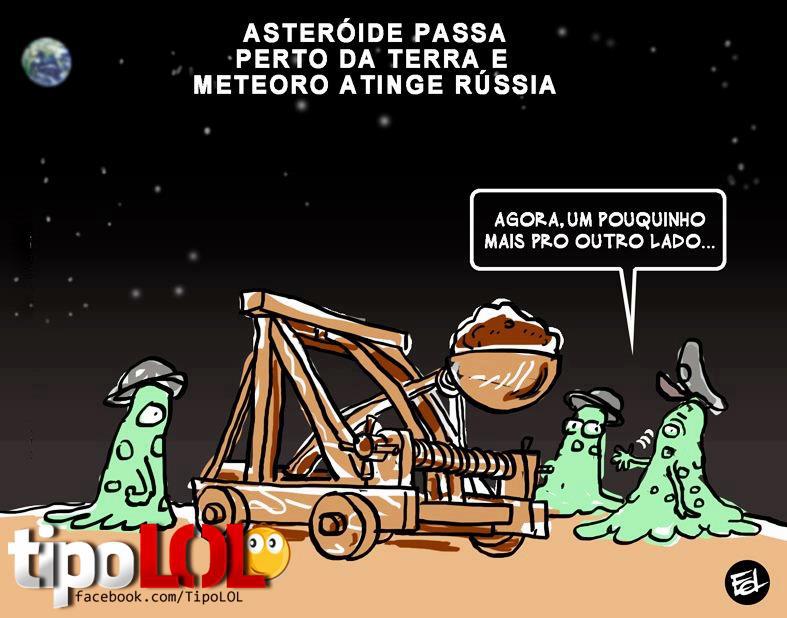 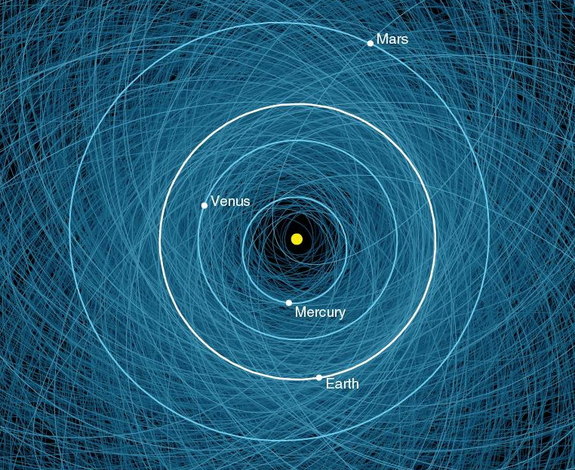 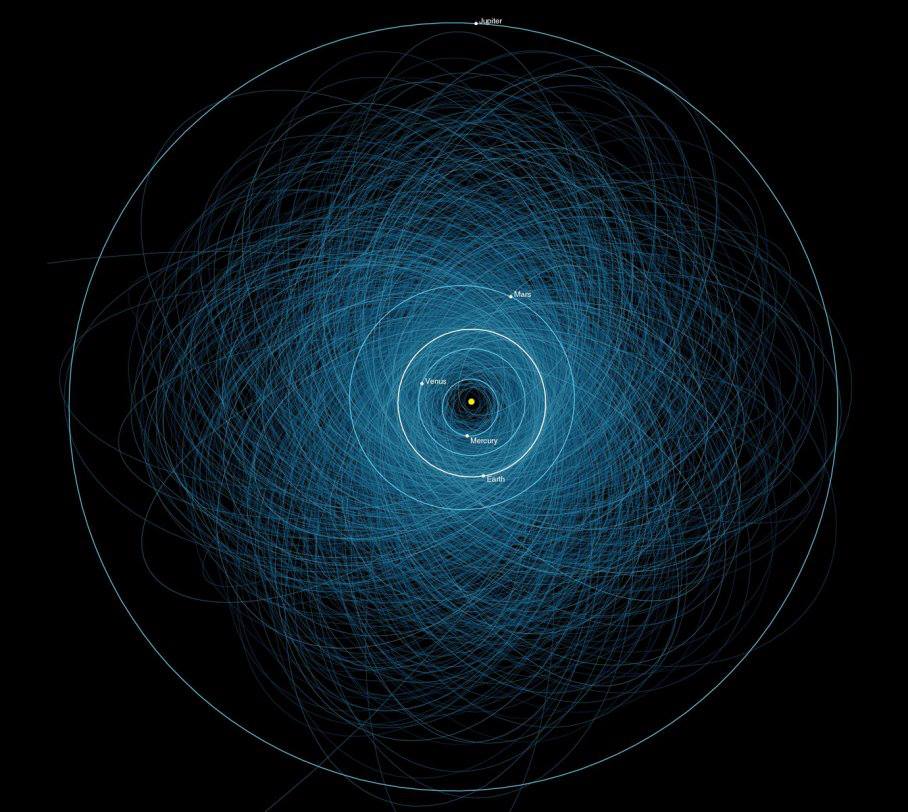 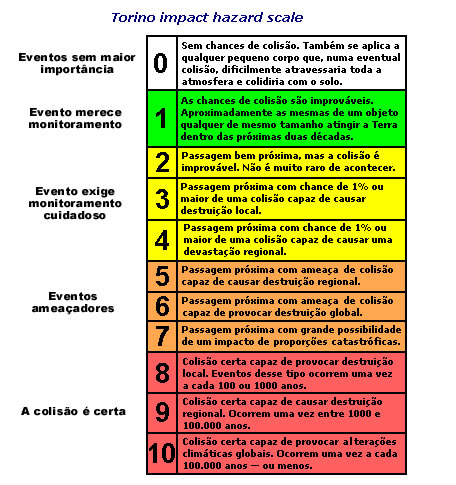 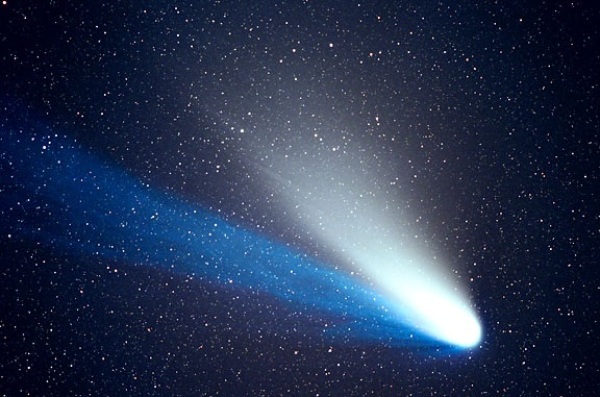 Cometas
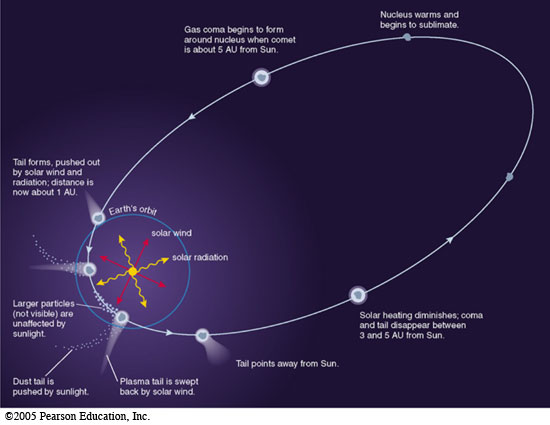 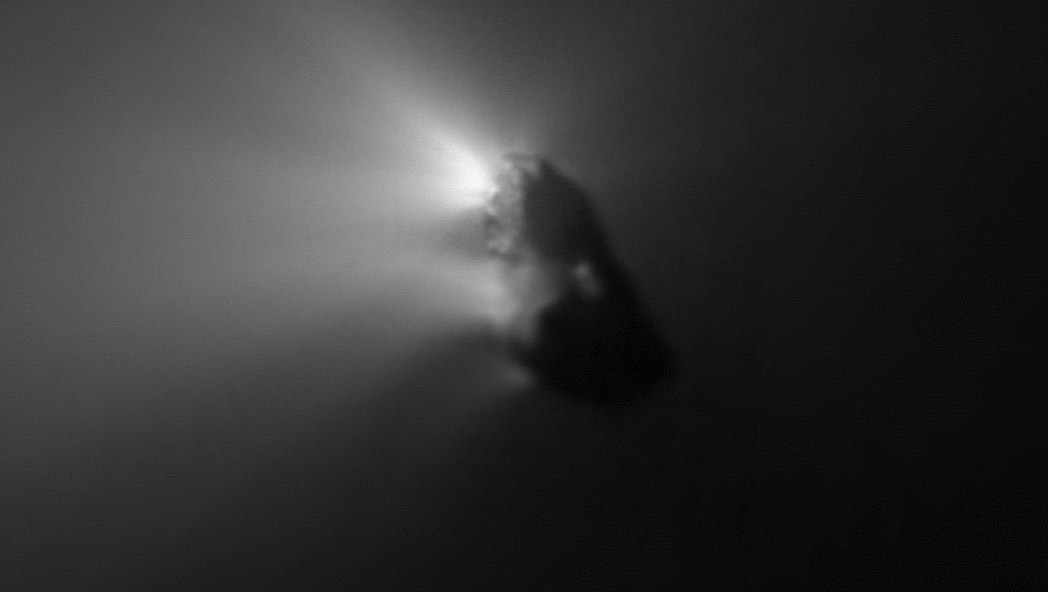 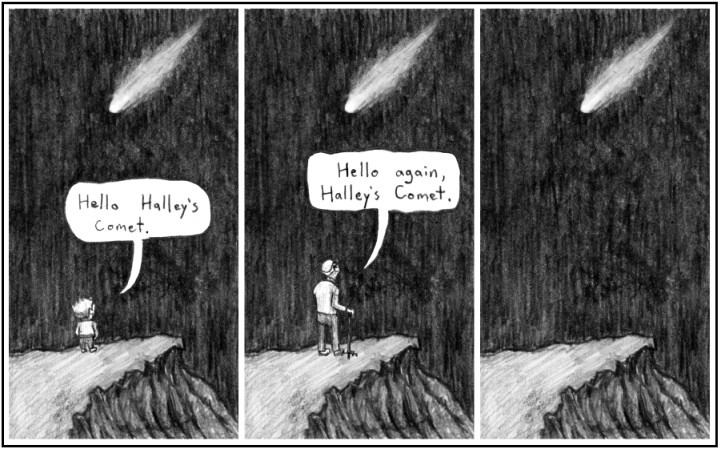 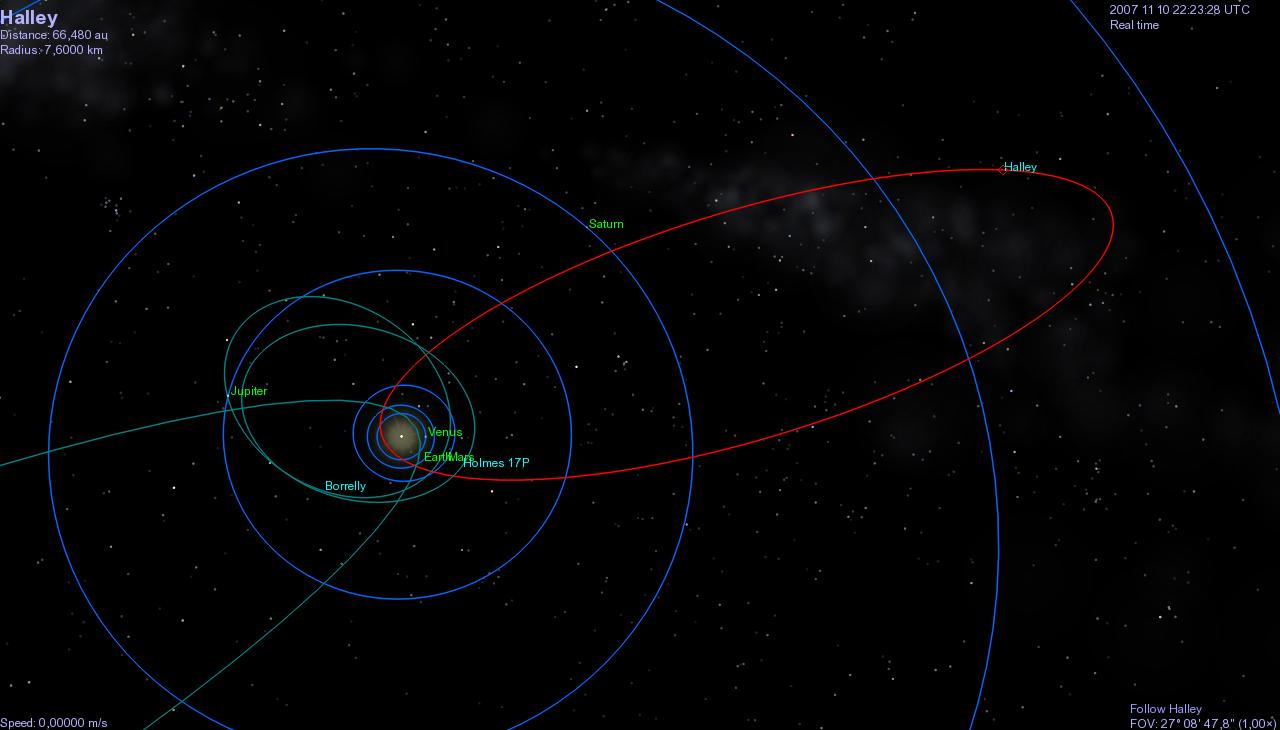 67p/Churyumov-Gerasimenko
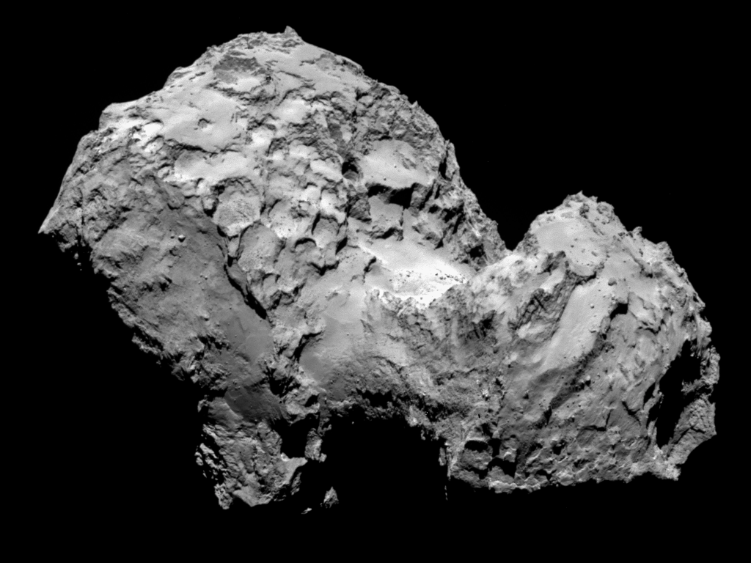 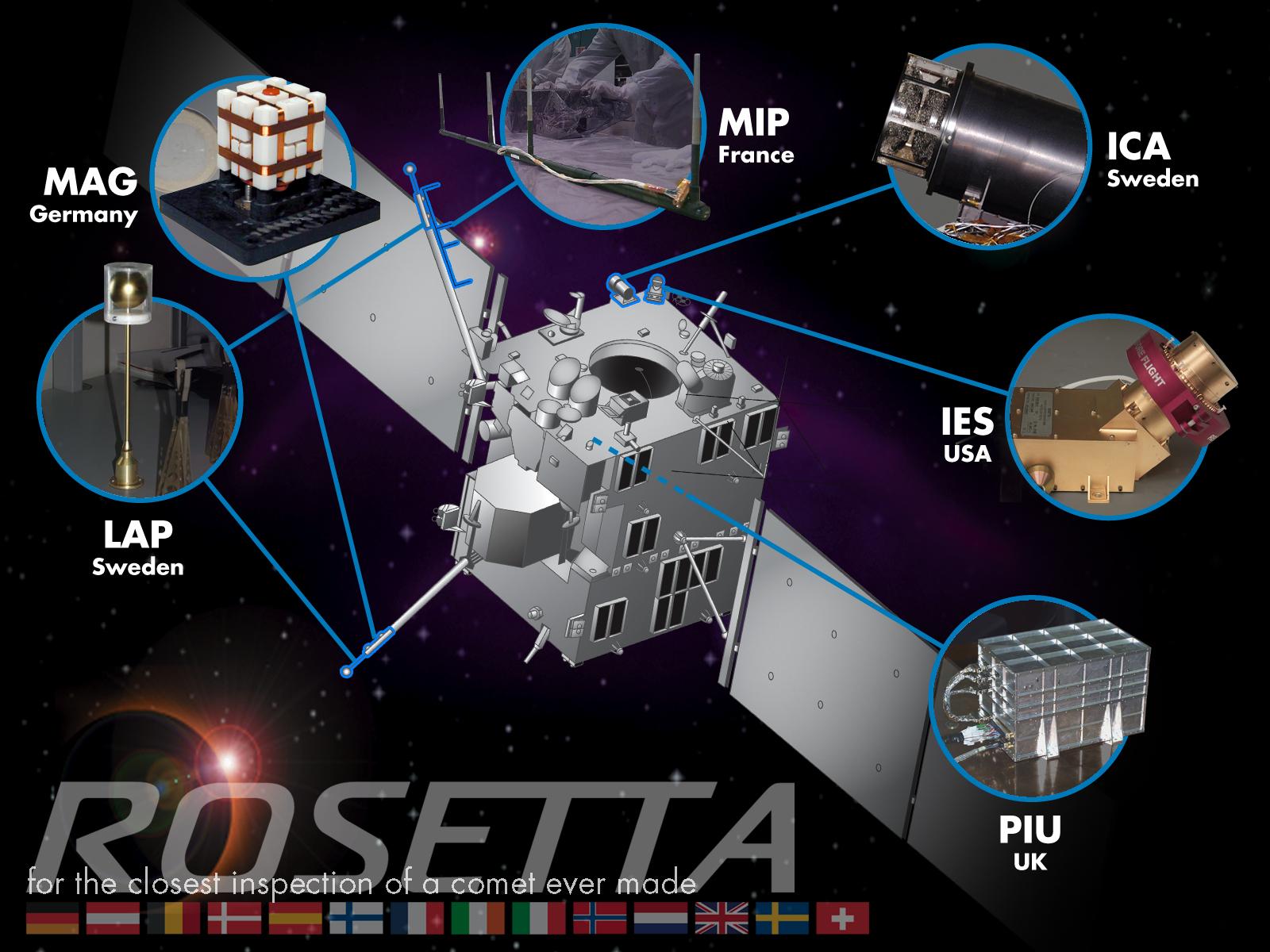 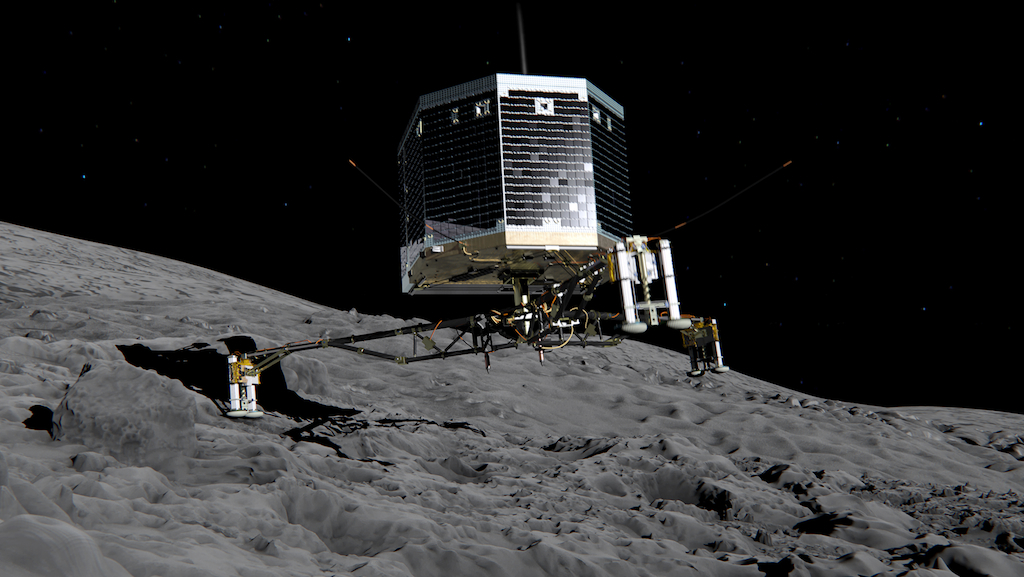 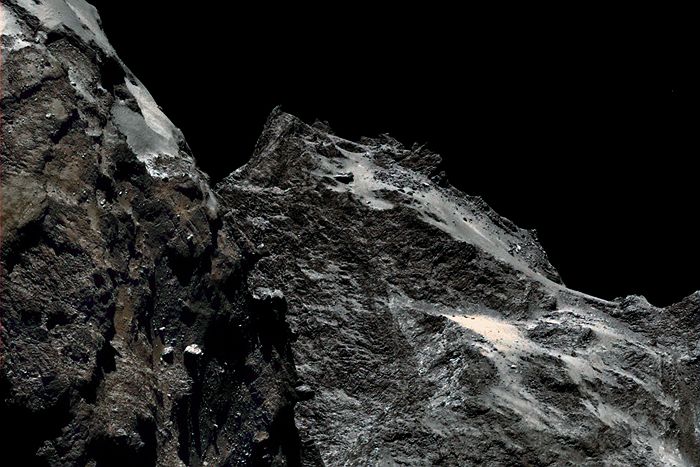 67p/Churyumov-Gerasimenko
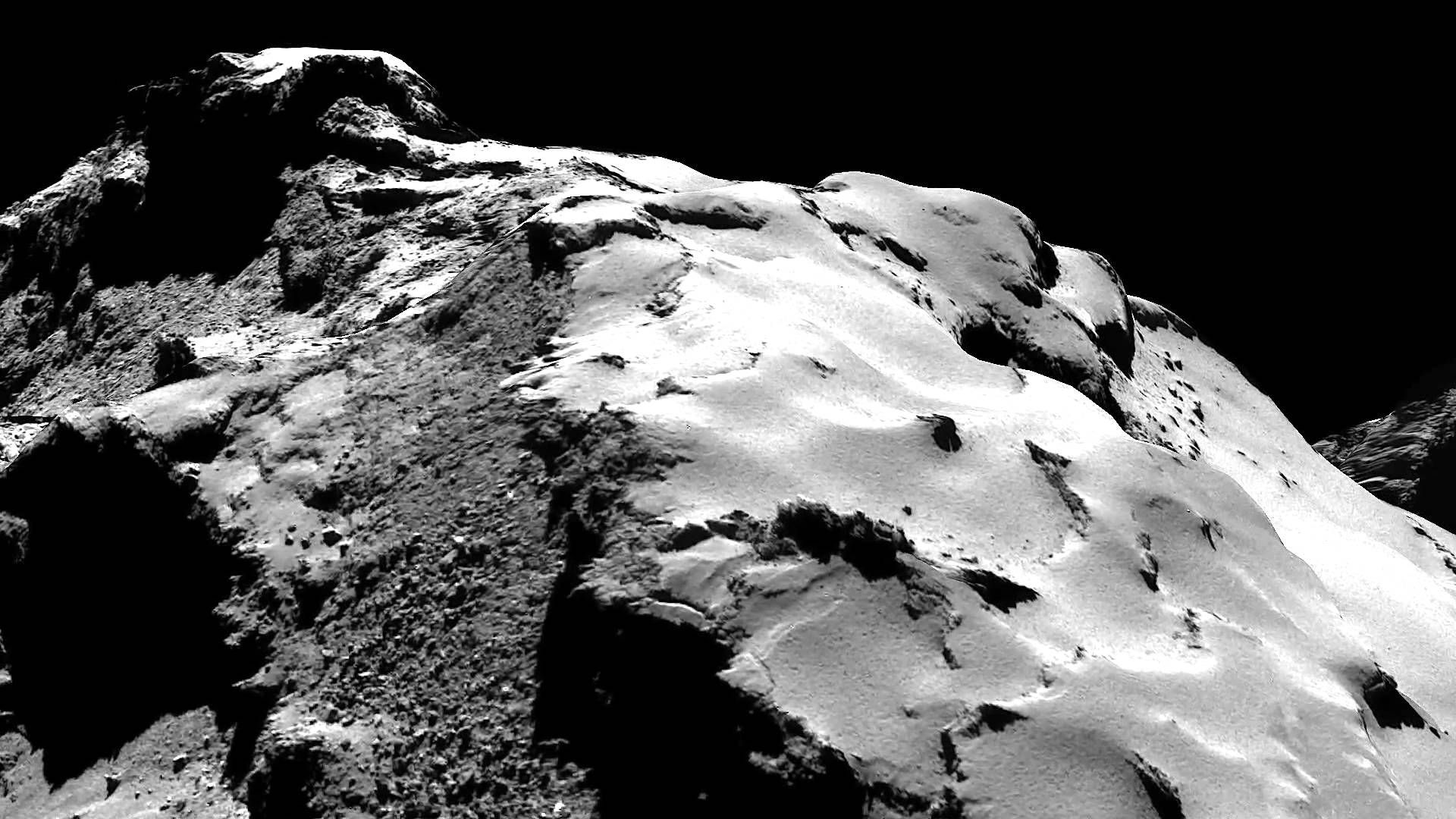 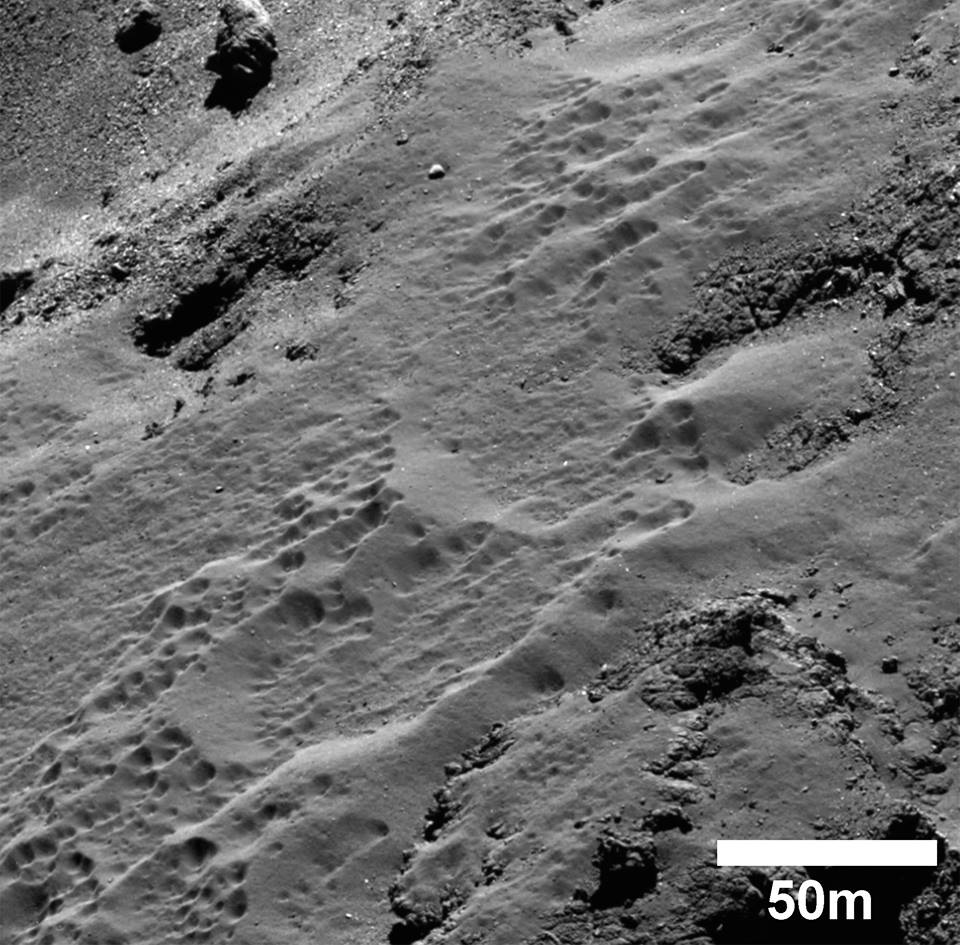 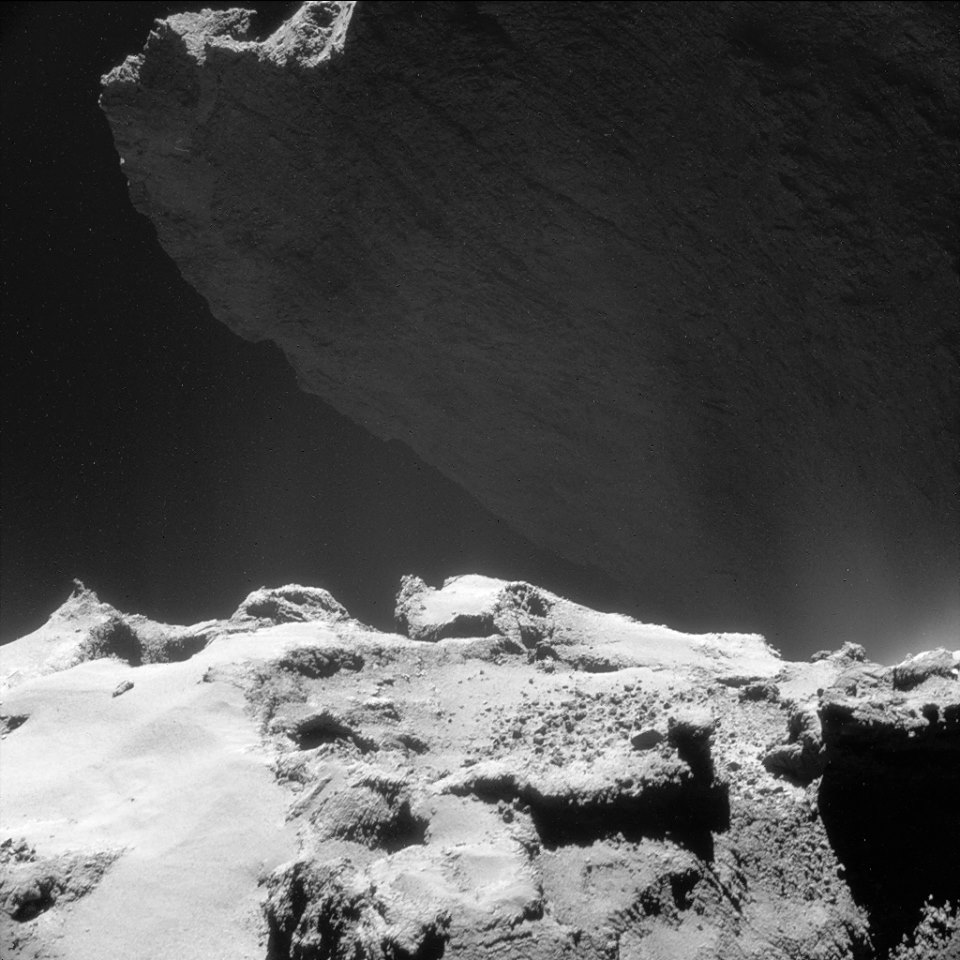 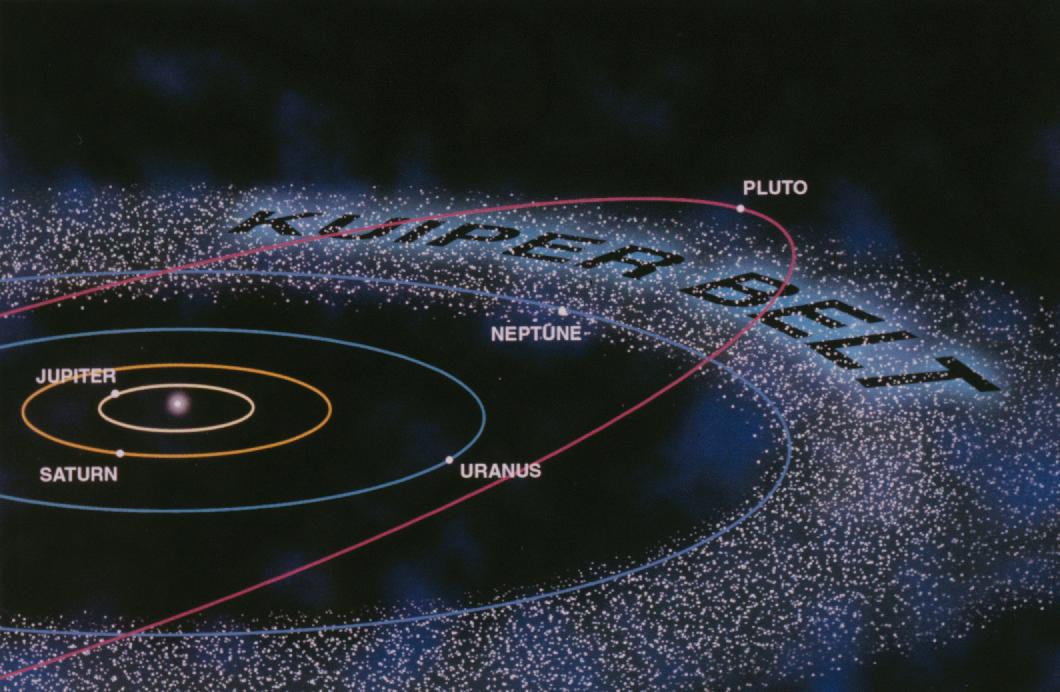 Cinturão de Kuiper
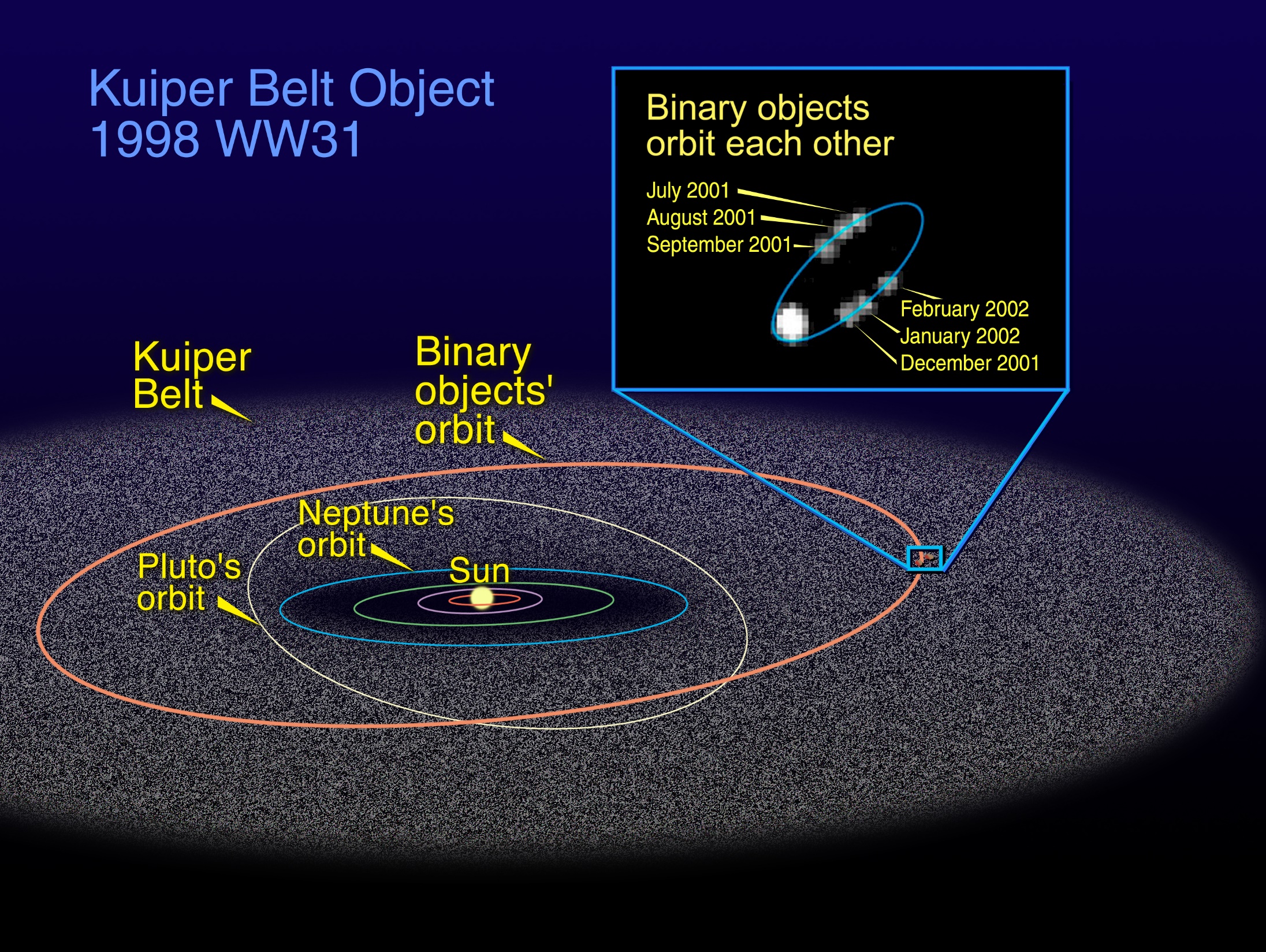 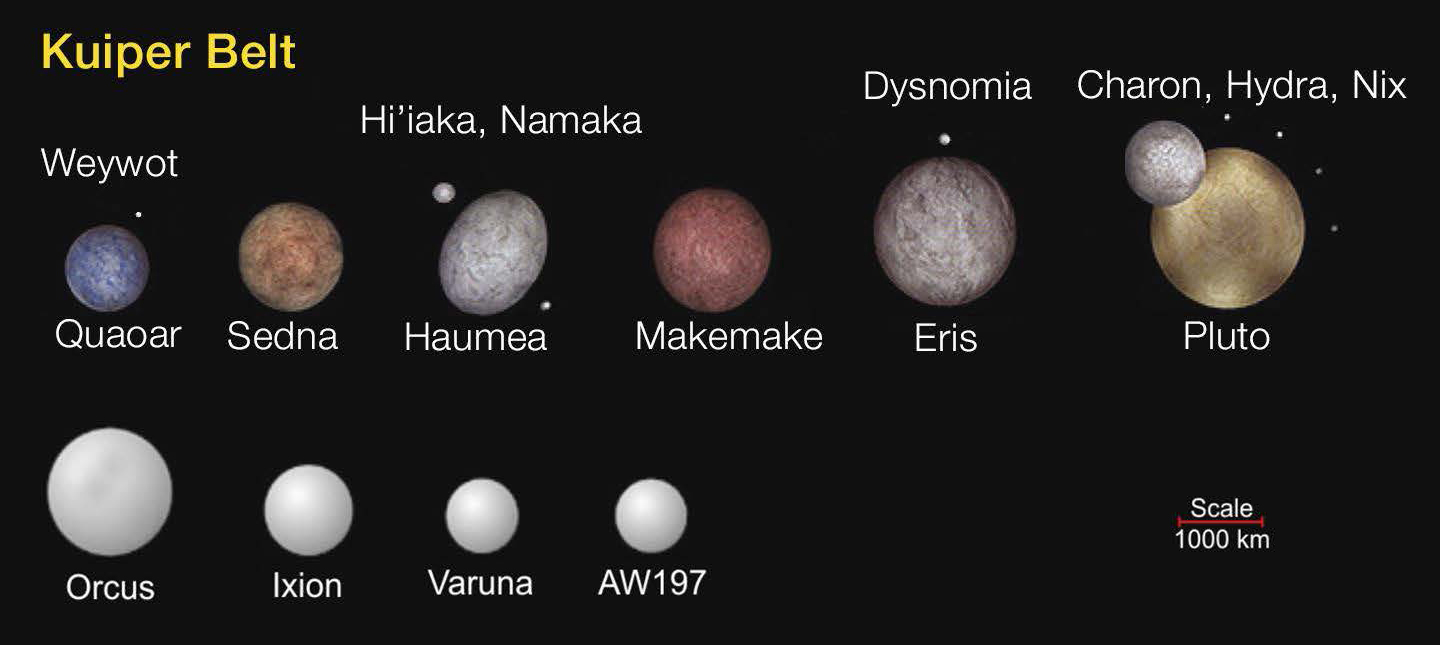 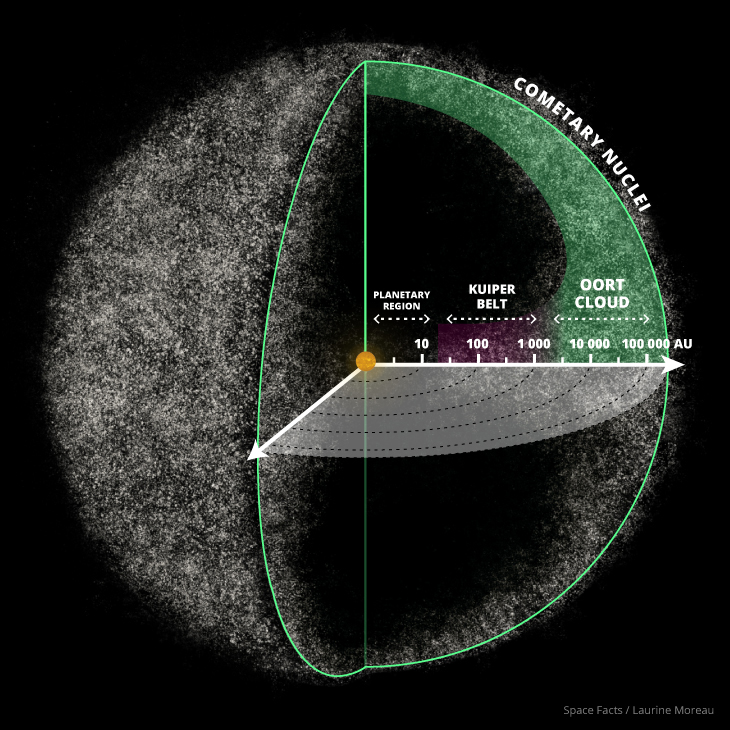 Nuvem de Oort
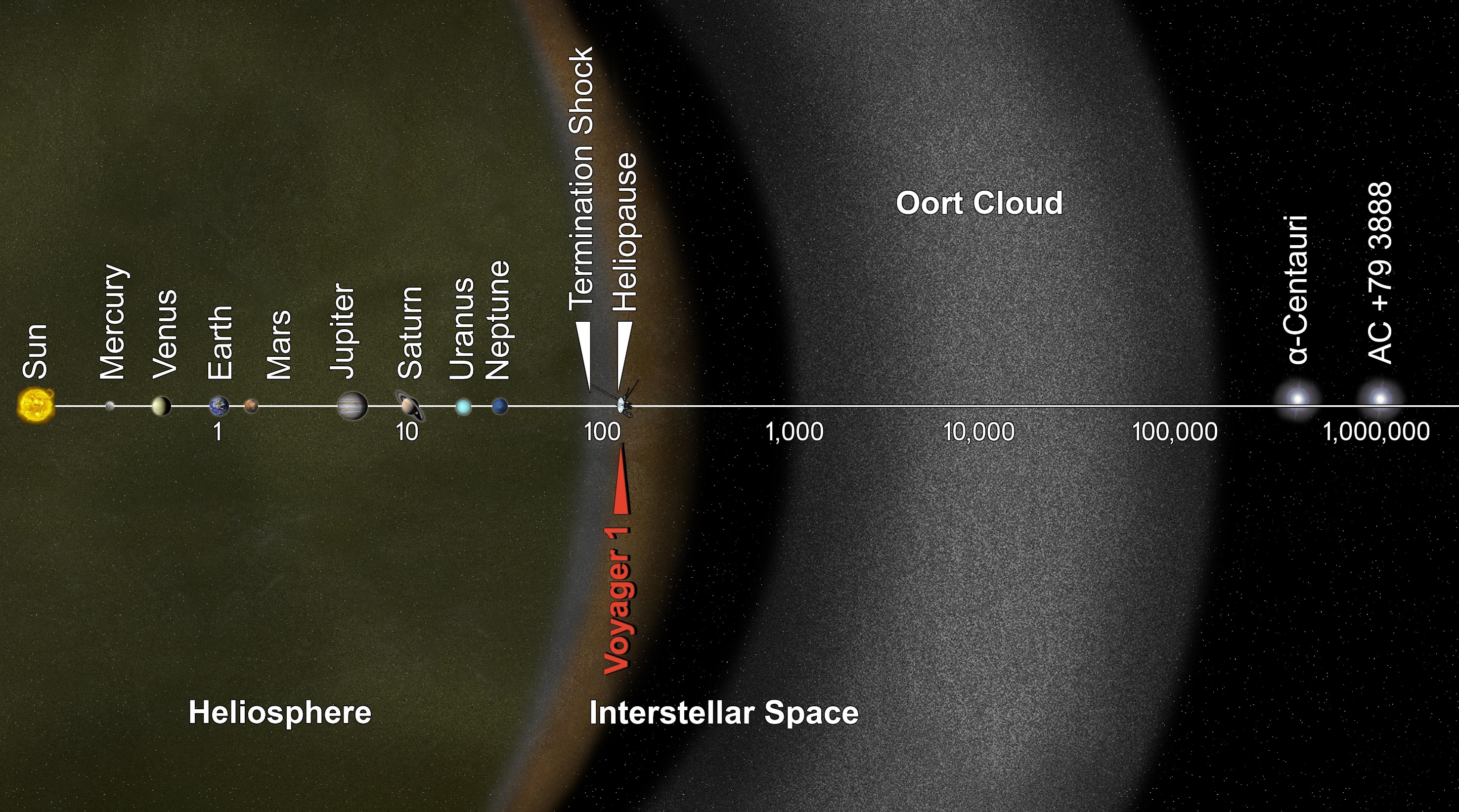 Vídeo

Comparando tamanhos no Universo:
das partículas elementares às estrelas Supergigantes